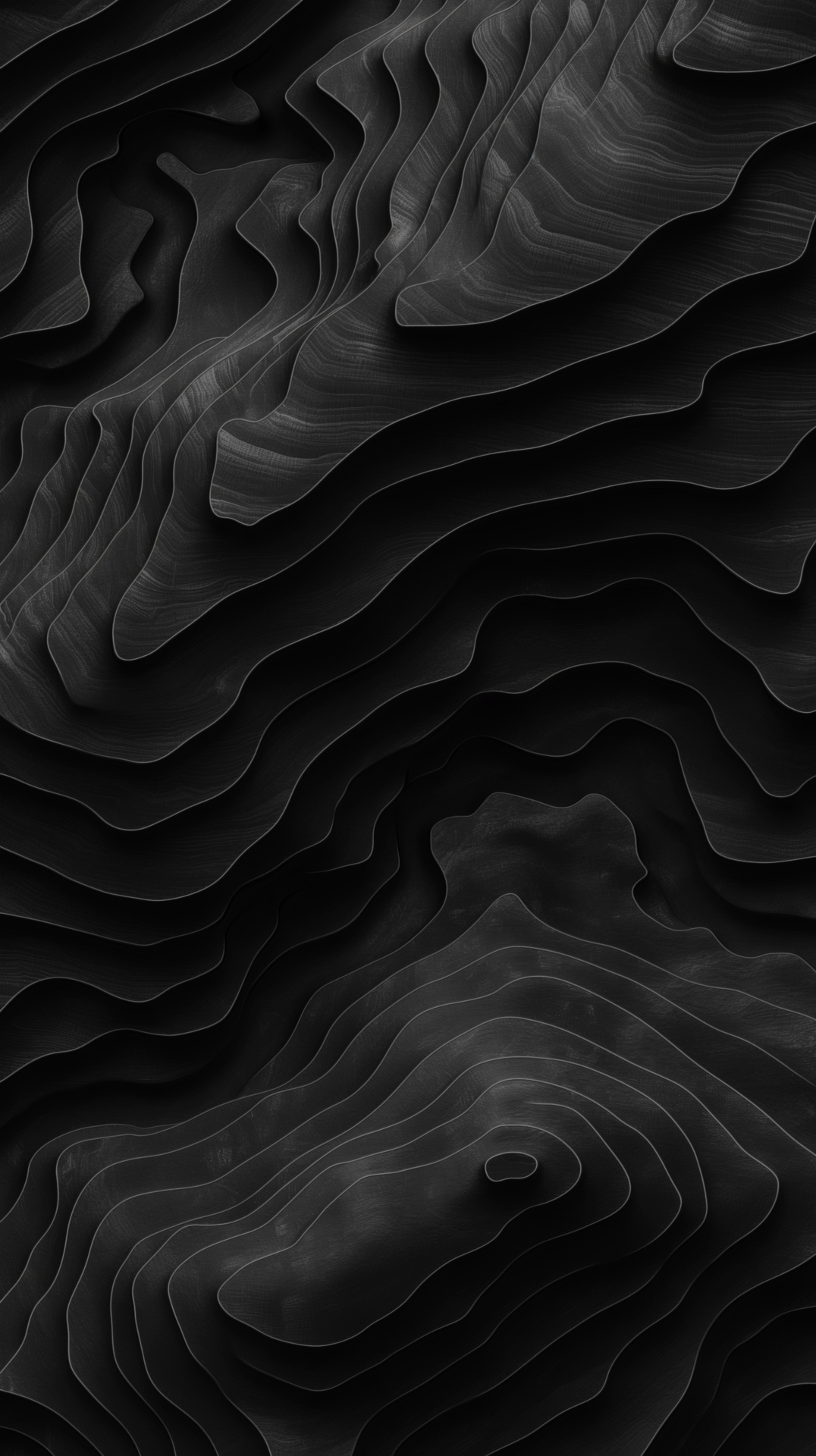 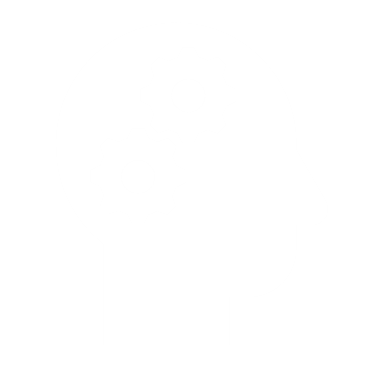 The Resection Problem
APPLICATIONS OF GEOMETRIC ALGEBRA IN SURVEYING AND GEODESY
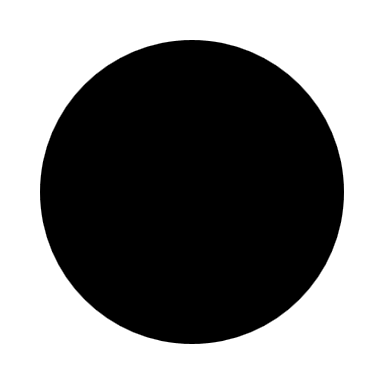 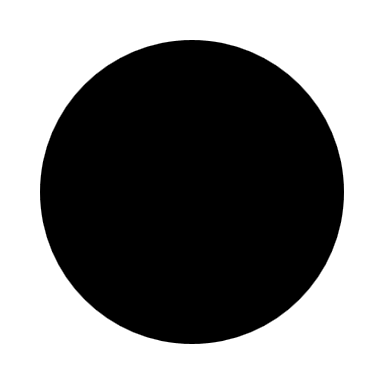 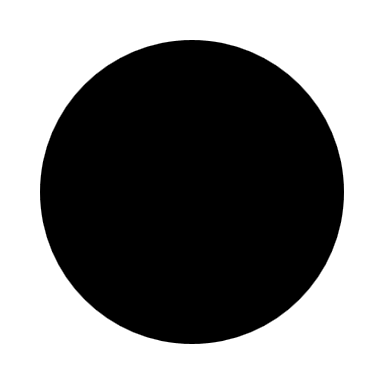 B
A
C
Jorge Ventura, Fernando Martínez, Ahmad h. Eid, Francisco Manzano-Agugliaro, Jaroslav Hrdina, Aleš Návrat, Francisco G. Montoya
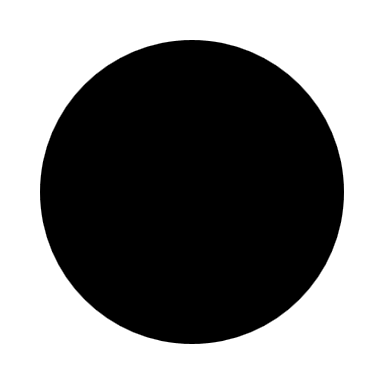 P
O
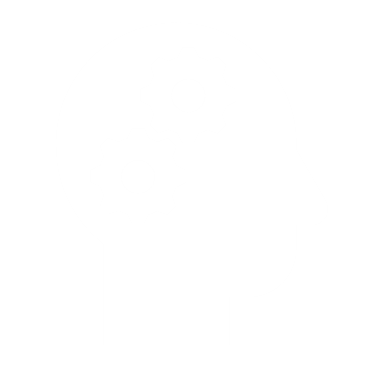 The Resection Problem
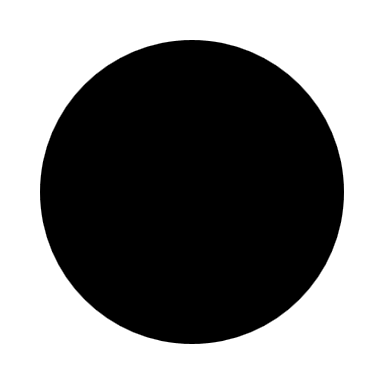 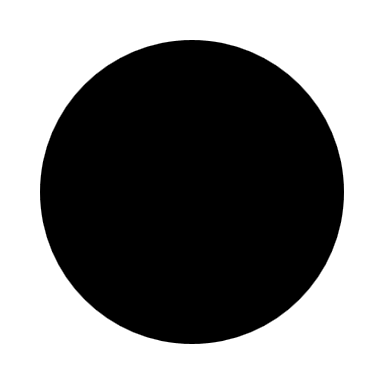 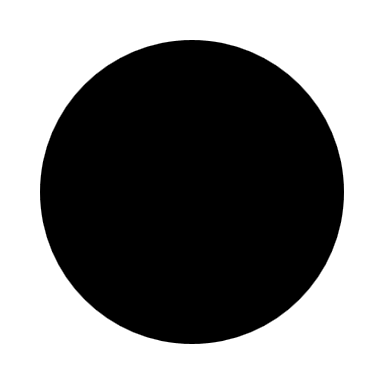 B
Three known points A, B and C (beacons)
A
C
Relative angular measurements α and β from P
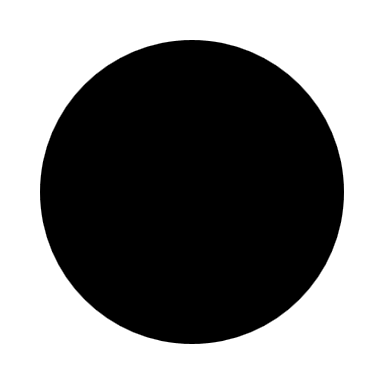 P
O
Unknown point P (station)
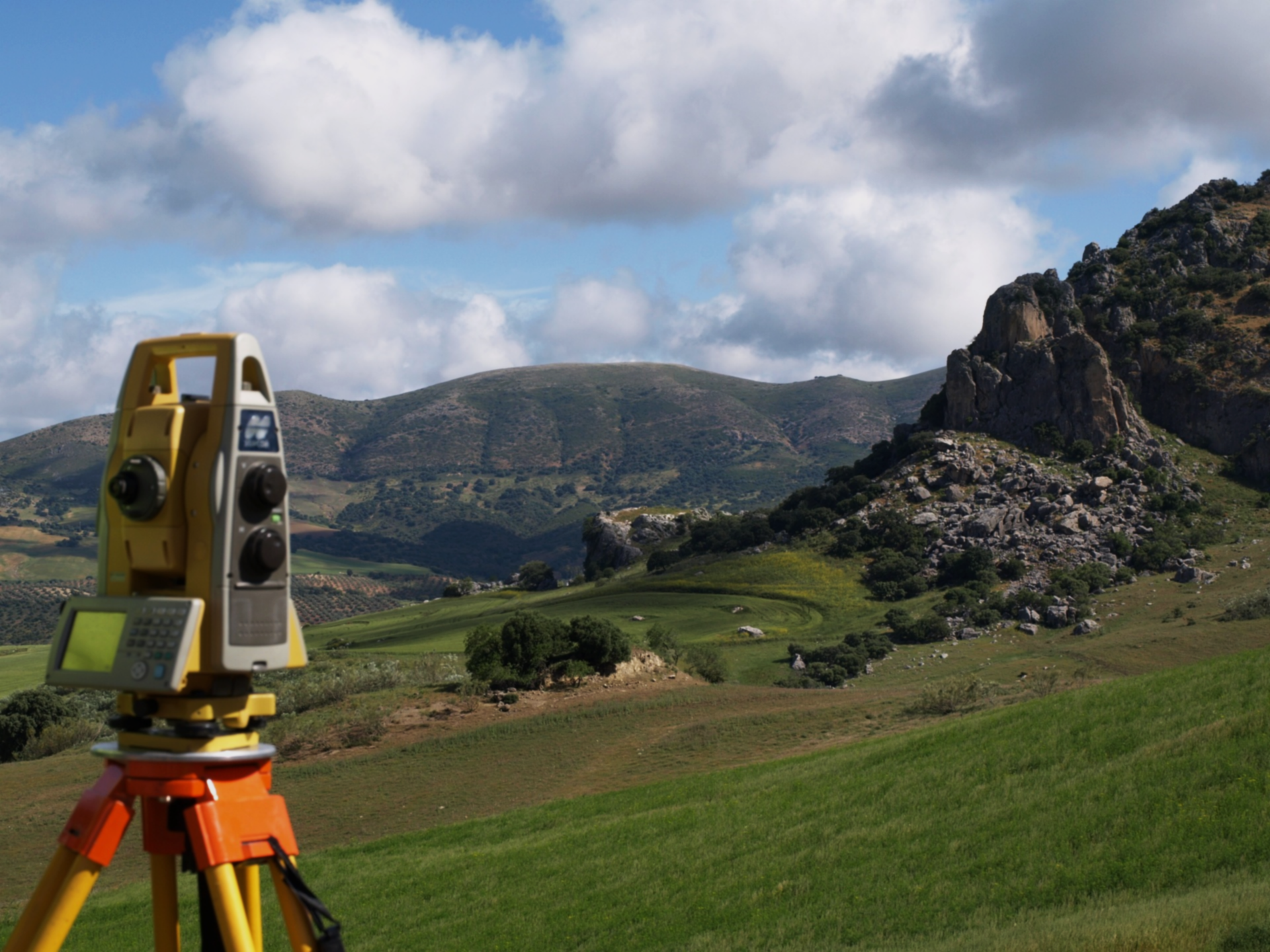 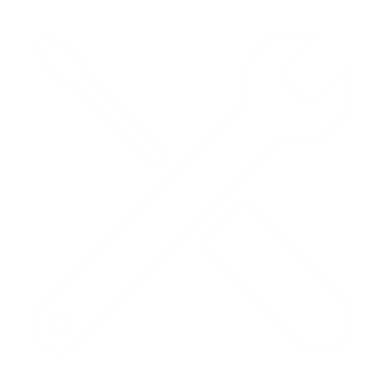 Applications
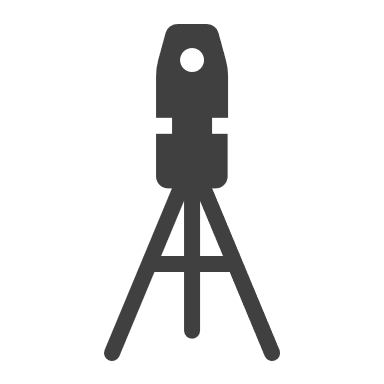 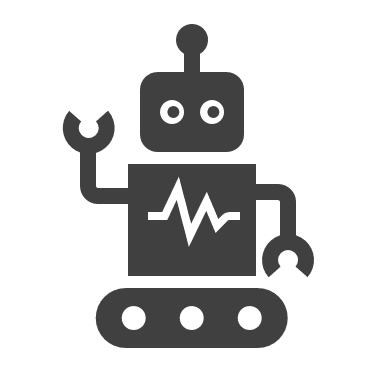 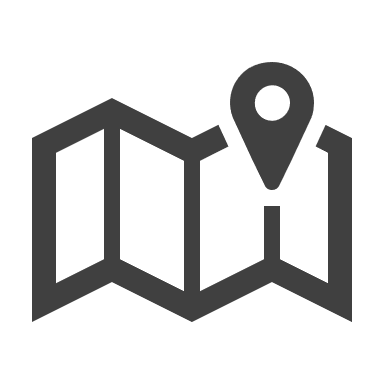 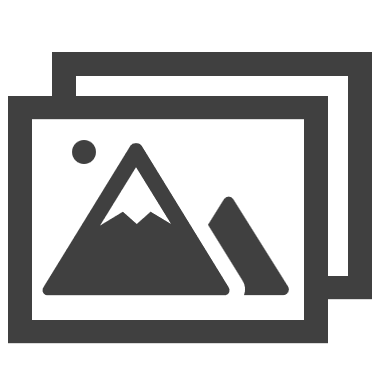 Computer
Graphics
Robot Path
Planning
Navigation
Geodesy
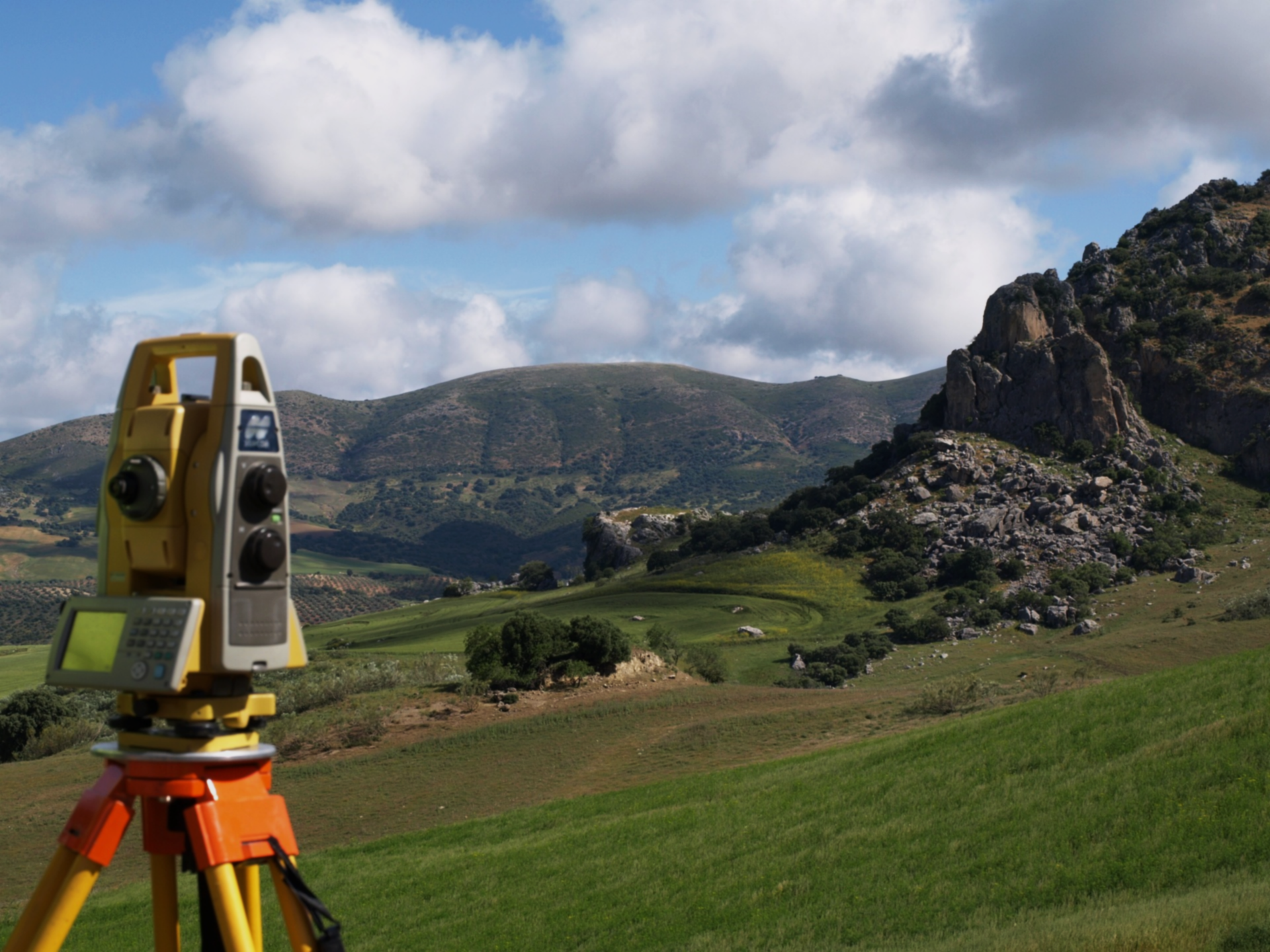 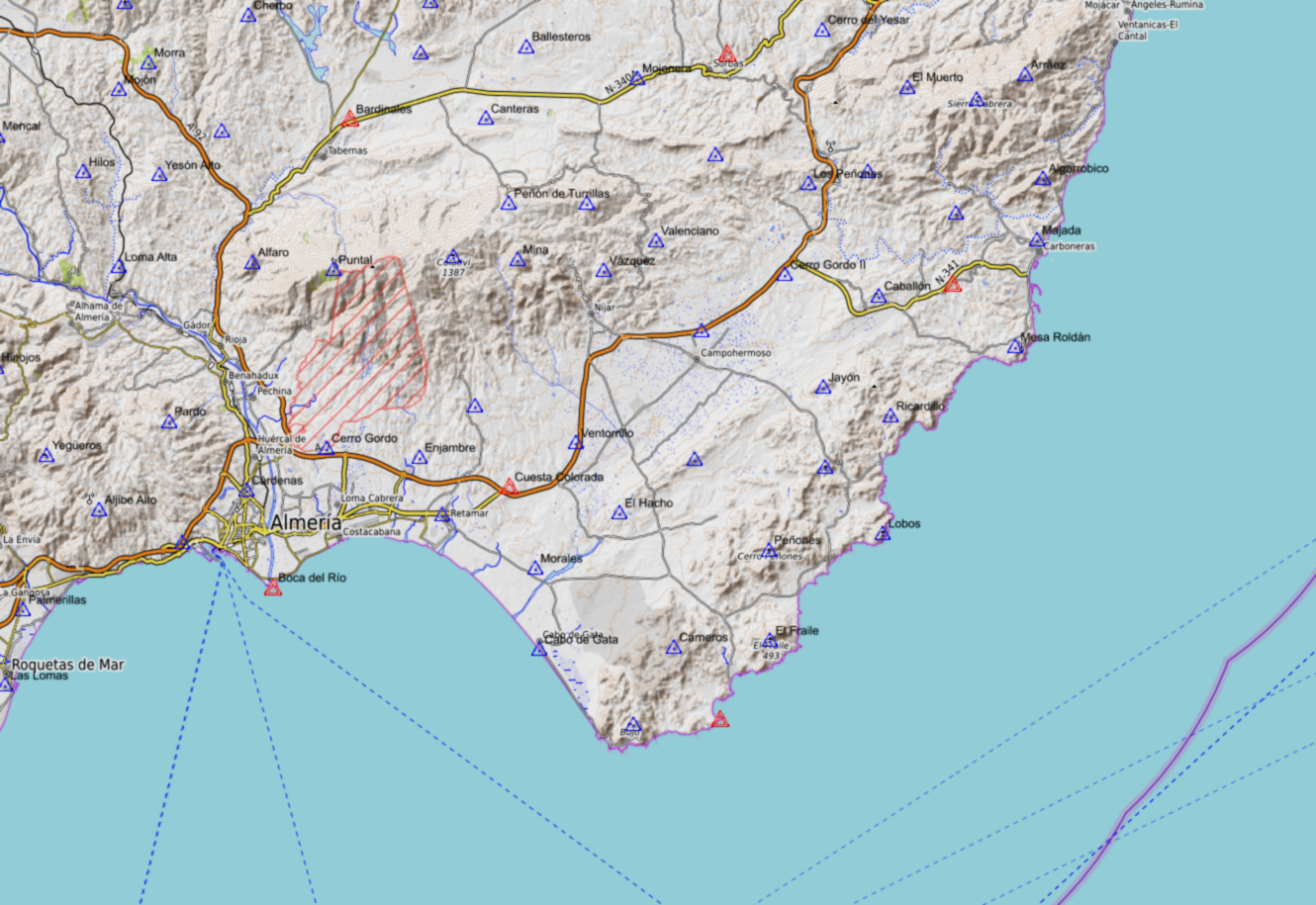 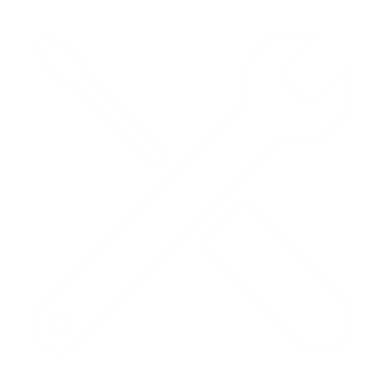 Applications
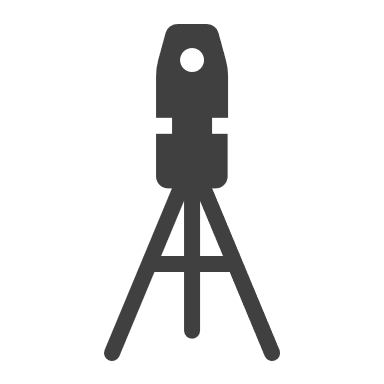 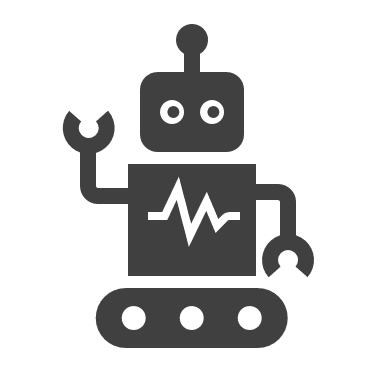 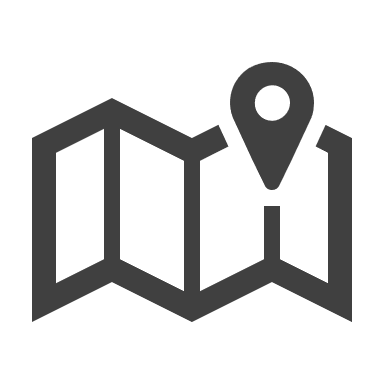 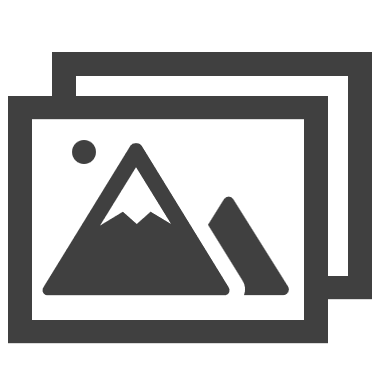 Computer
Graphics
Robot Path
Planning
Navigation
Geodesy
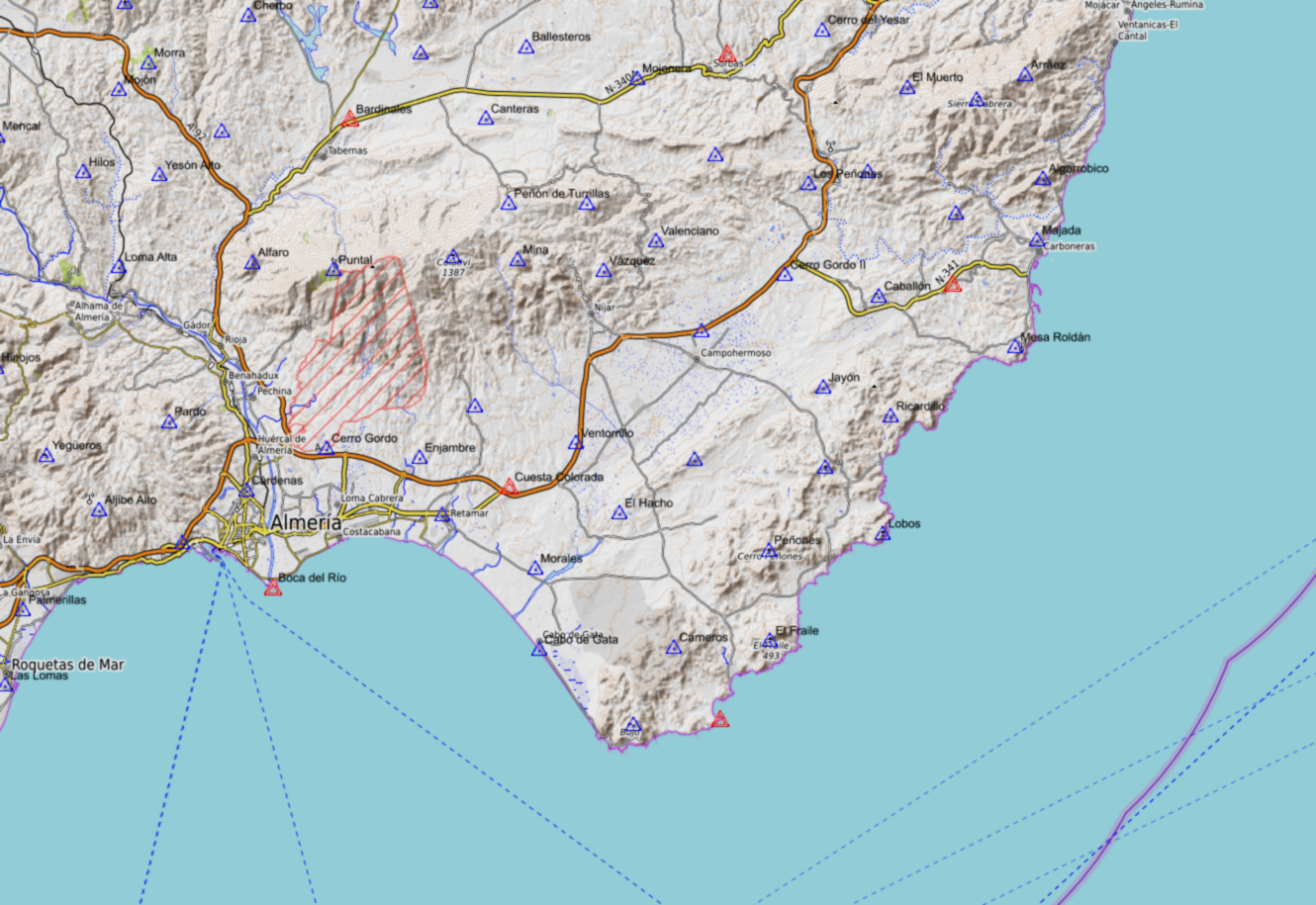 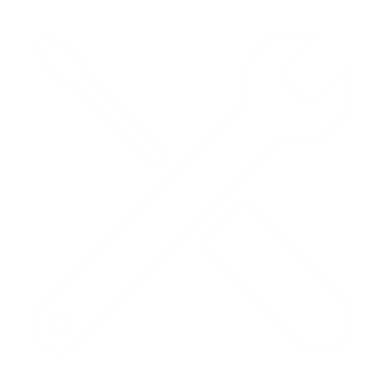 Applications
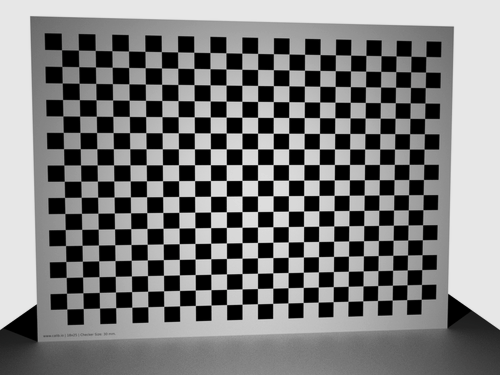 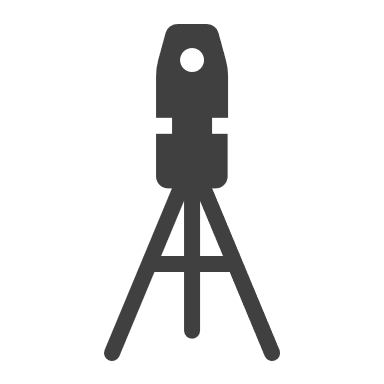 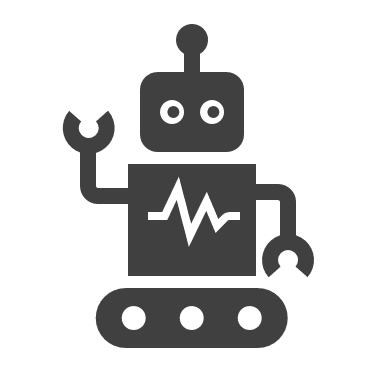 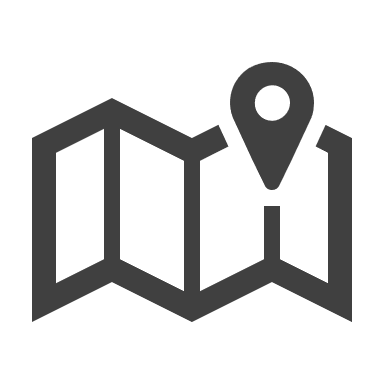 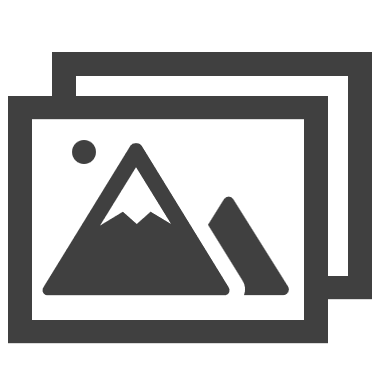 Computer
Graphics
Robot Path
Planning
Geodesy
Navigation
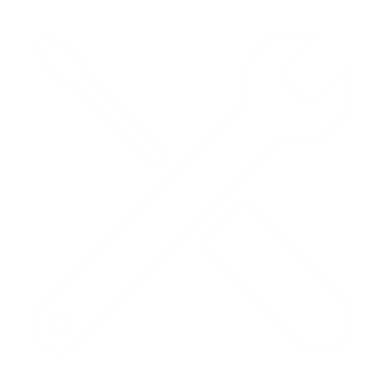 Applications
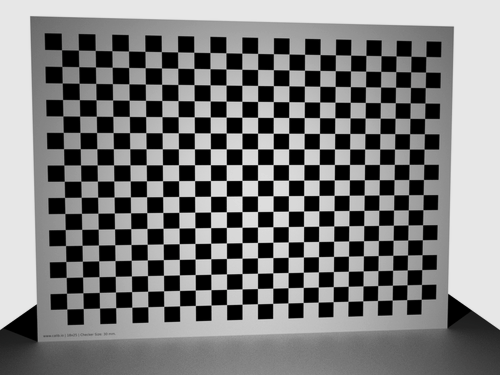 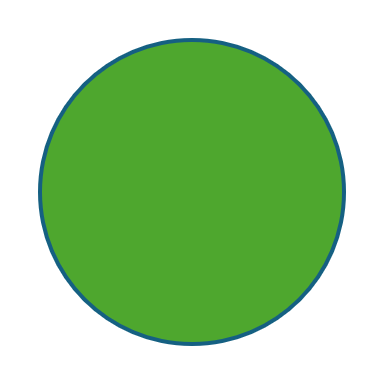 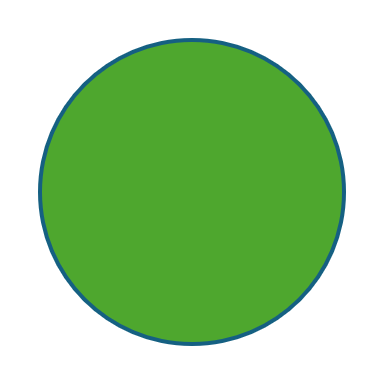 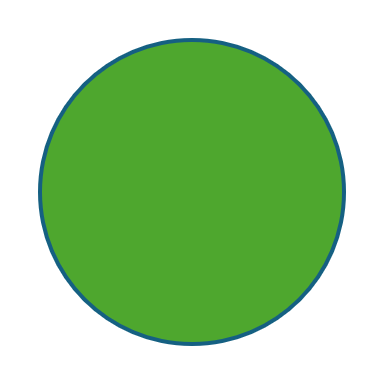 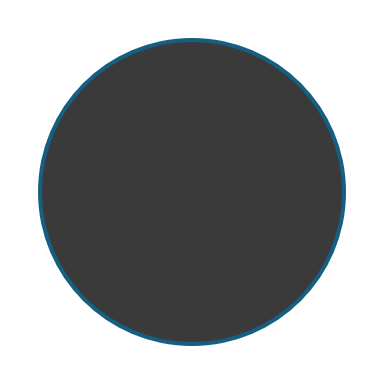 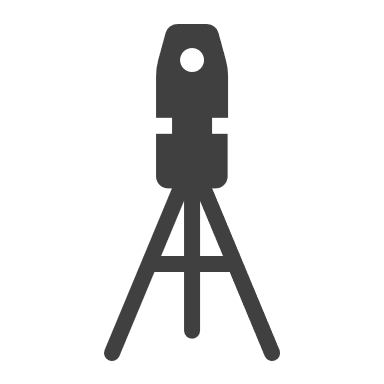 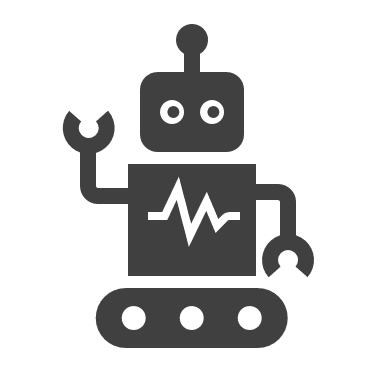 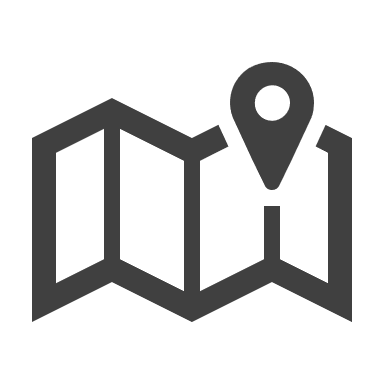 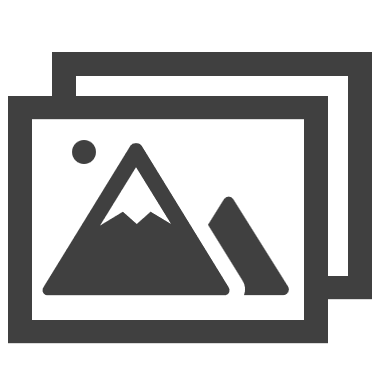 Robot Path
Planning
Navigation
Geodesy
Computer
Graphics
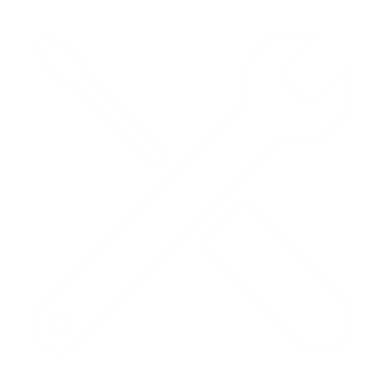 Applications
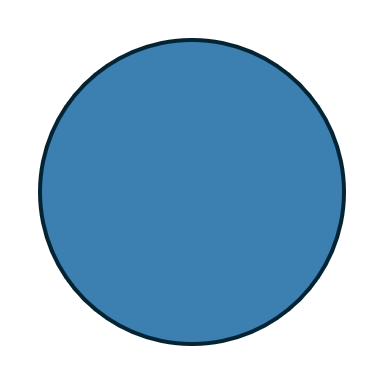 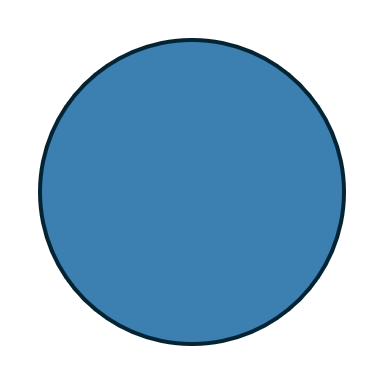 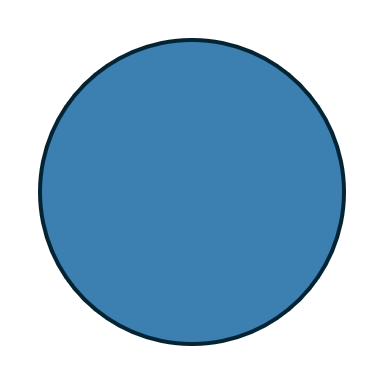 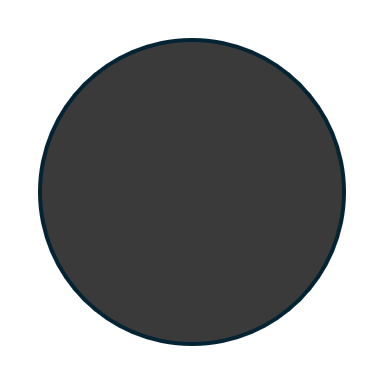 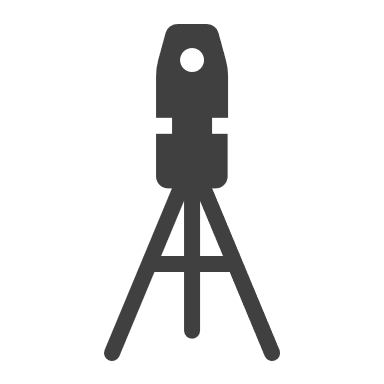 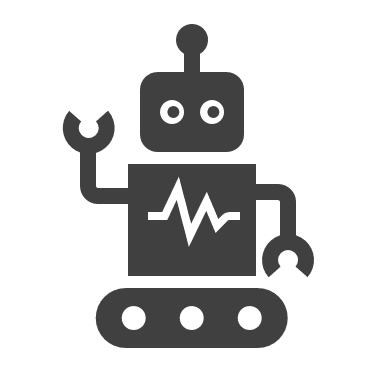 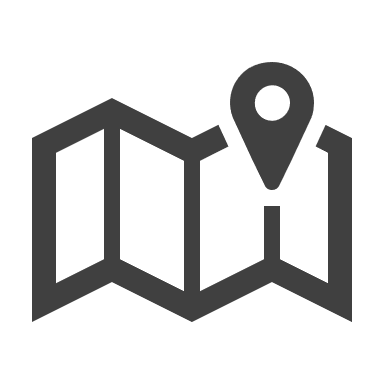 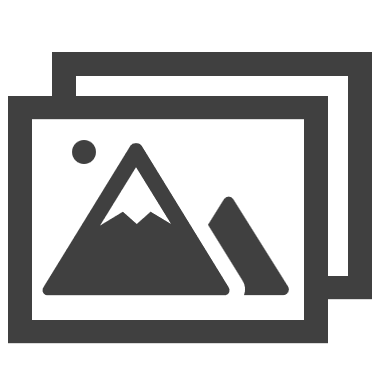 Computer
Graphics
Navigation
Geodesy
Robot Path
Planning
Trigonometric
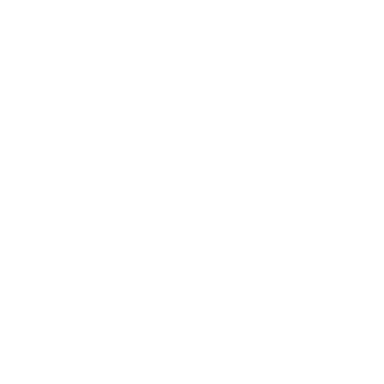 Tradicional 
Methods
Traditionally, solutions to this problem have relied on heavily algebraically loaded methods, which can be complex and challenging to comprehend.
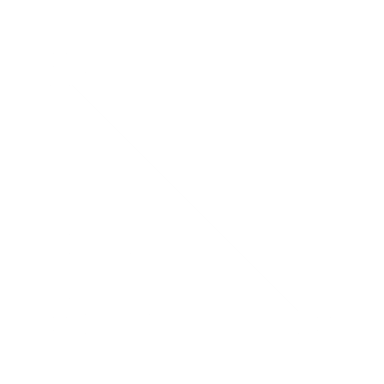 Trigonometric
Geometric
Trigonometric methods are some of the oldest and most famous procedures for solving the 2D resection problem. They are based on the use of trigonometric functions to compute the position of the observer using the angles between the known points and the observer
Tradicional 
Methods
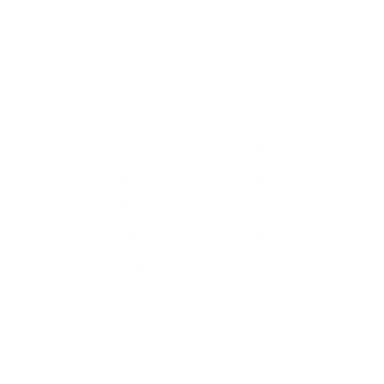 Geometric
Trigonometric
Iterative
Geometric methods use geometrical constructions and properties of the known points to calculate the position of the observer. These methods are based on the use of geometric and graphic principles to solve the problem.
Tradicional 
Methods
Geometric
Iterative
Others
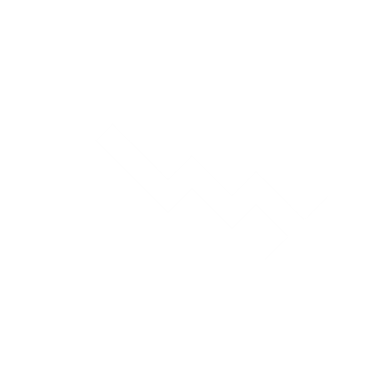 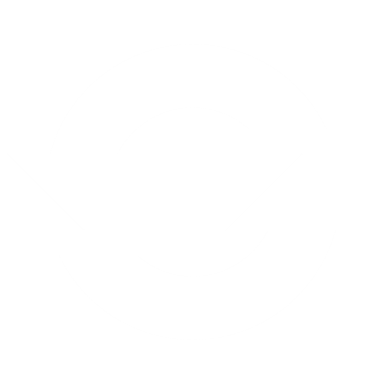 Tradicional 
Methods
Iterative methods use iterative algorithms to converge to the observer position. These methods are based on the use of an initial estimate of the observer position, which is refined iteratively until convergence is achieved.
Resection using Geometric Algebra
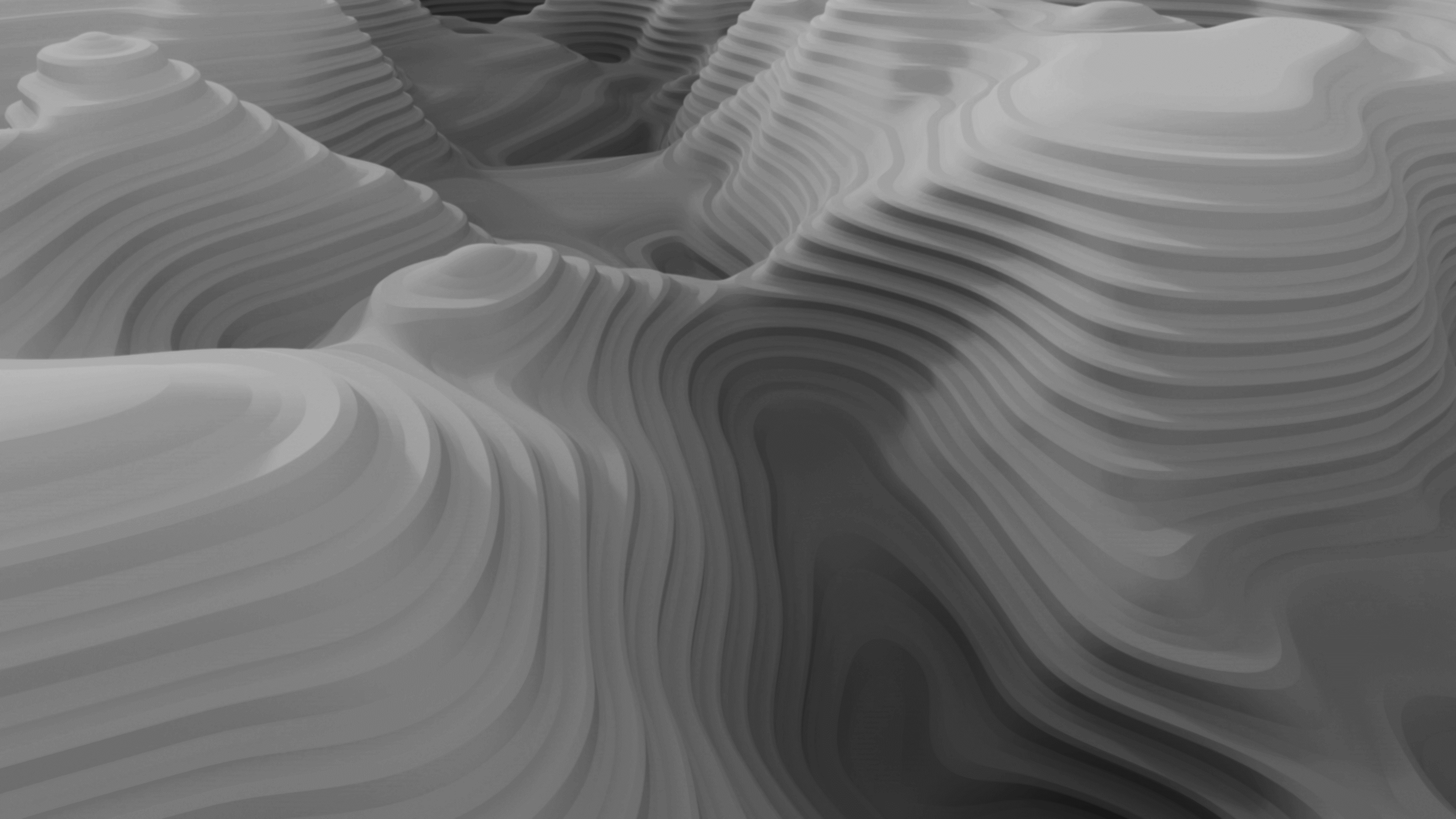 Iterative
Others
Cassini Construction
Vector GA Method
Collins Construction
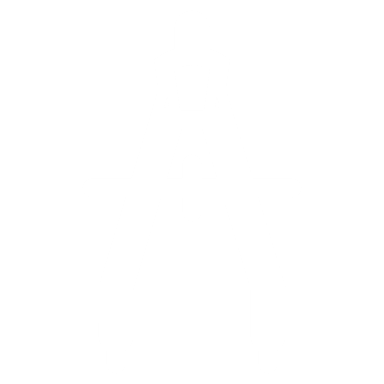 Tradicional 
Methods
There are other methods that do not fit in with the above. For example, based on barycentric coordinates, complex numbers or graphical methods.
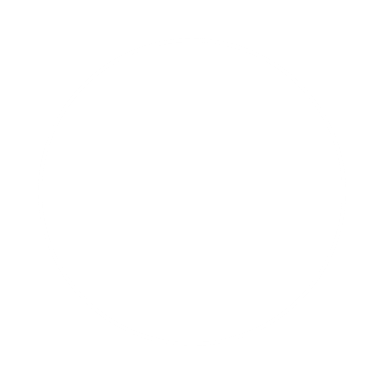 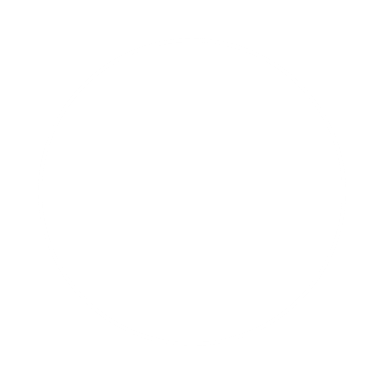 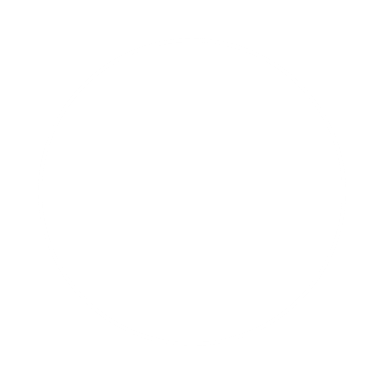 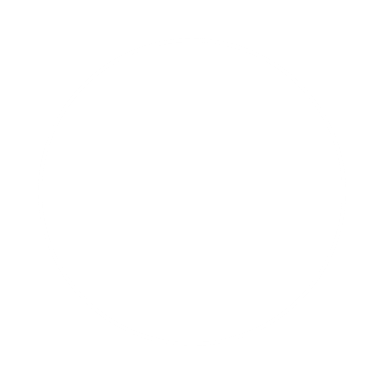 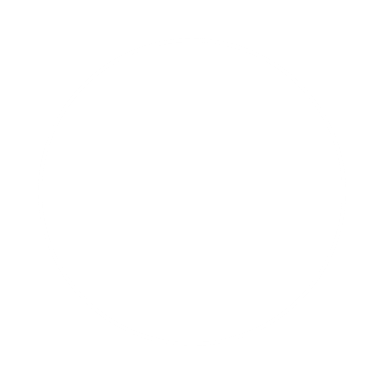 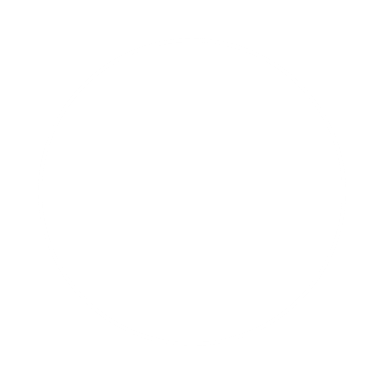 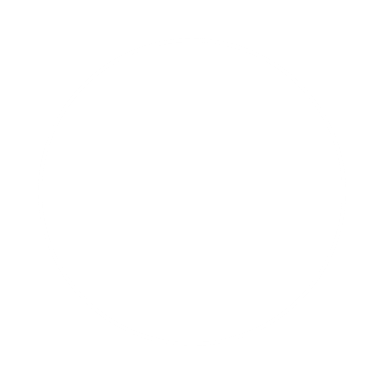 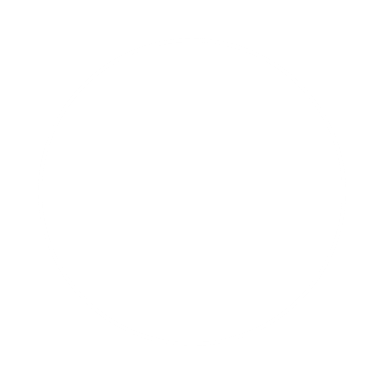 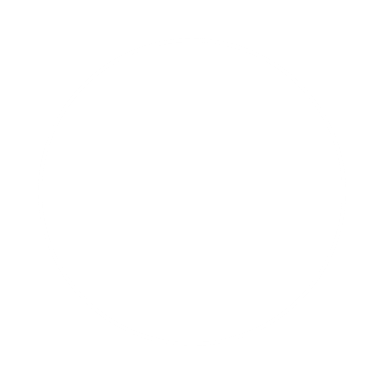 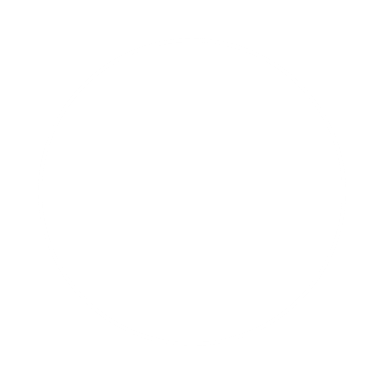 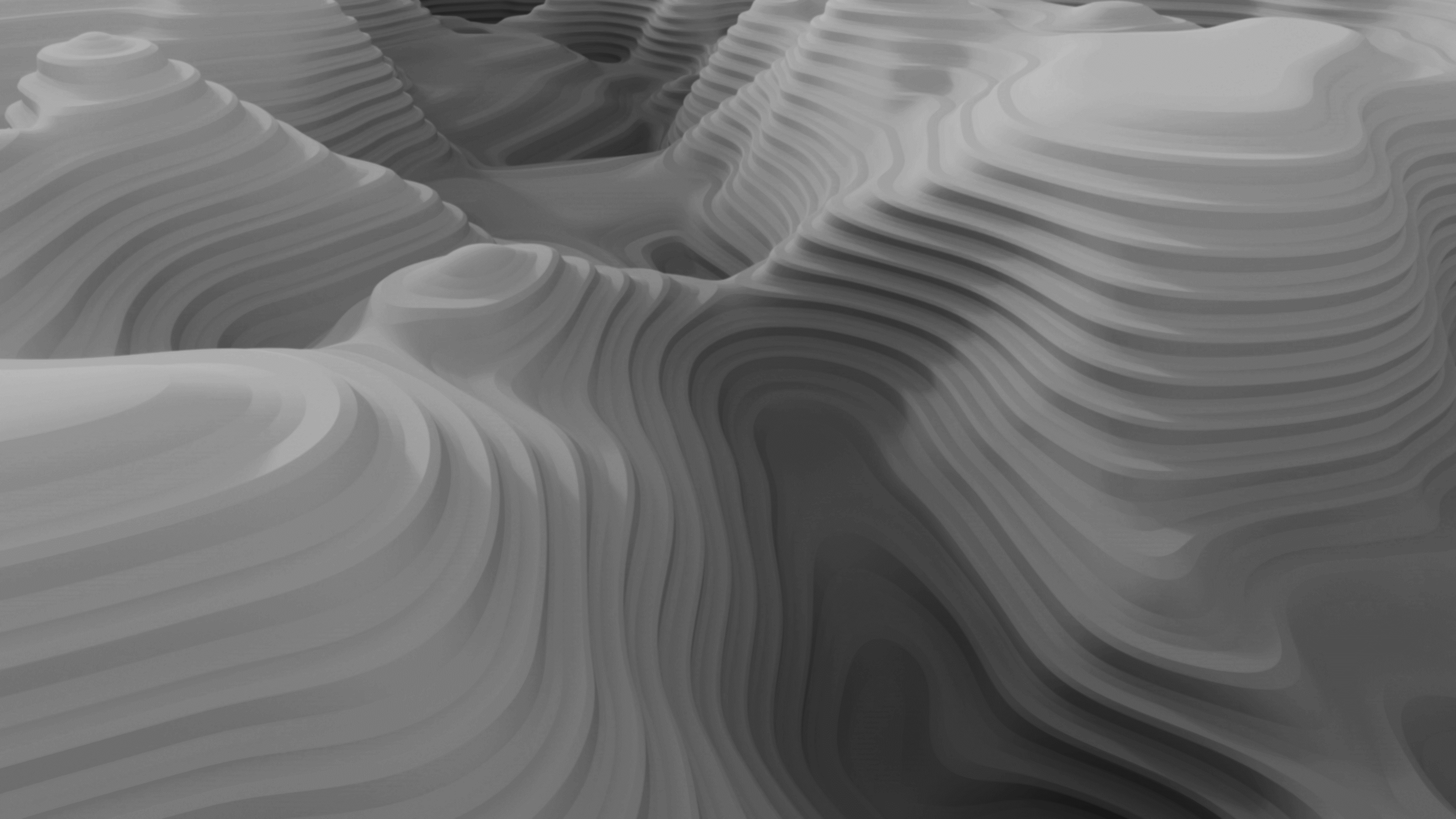 Resection using Geometric Algebra
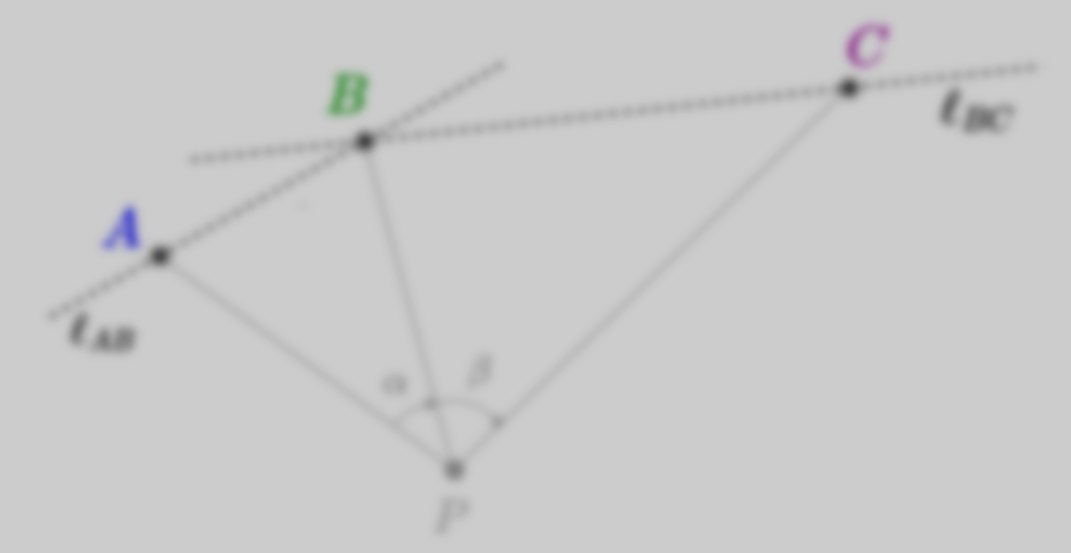 Compass Ruler Algebra Methods
Iterative
Others
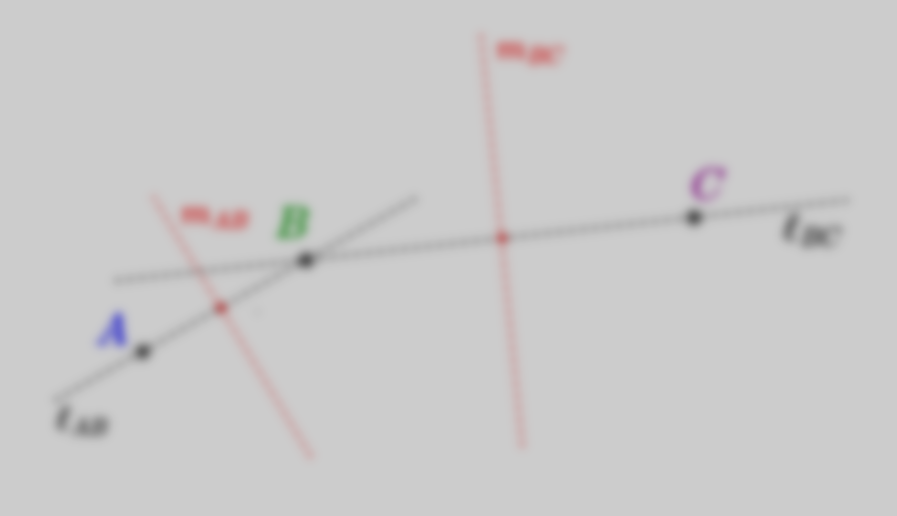 Vector GA Method
Collins Construction
Cassini Construction
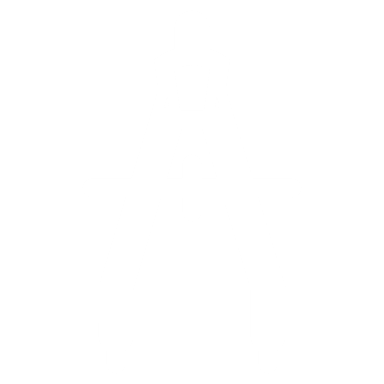 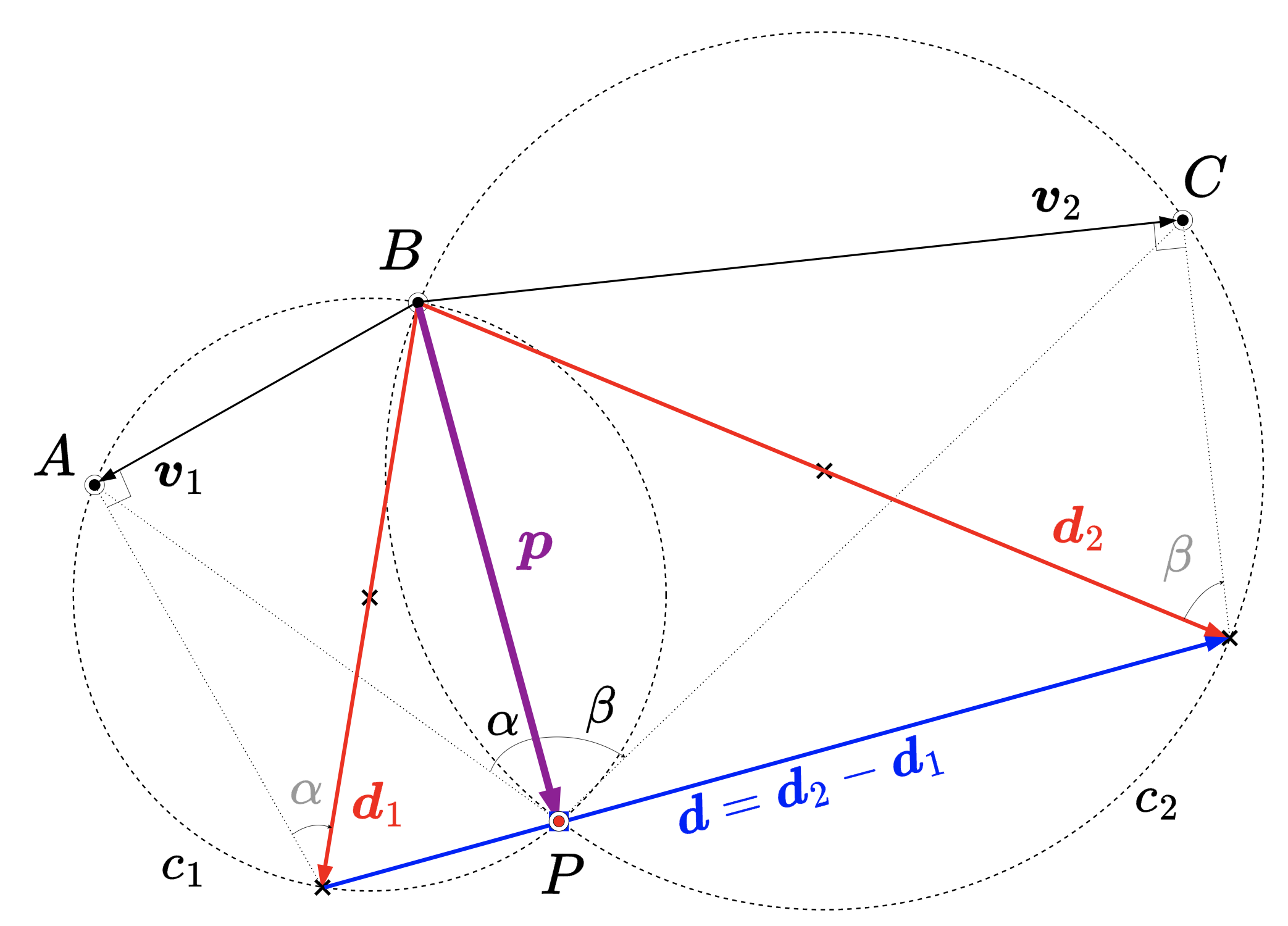 Tradicional 
Methods
There are other methods that do not fit in with the above. For example, based on barycentric coordinates, complex numbers or graphical methods.
Origin
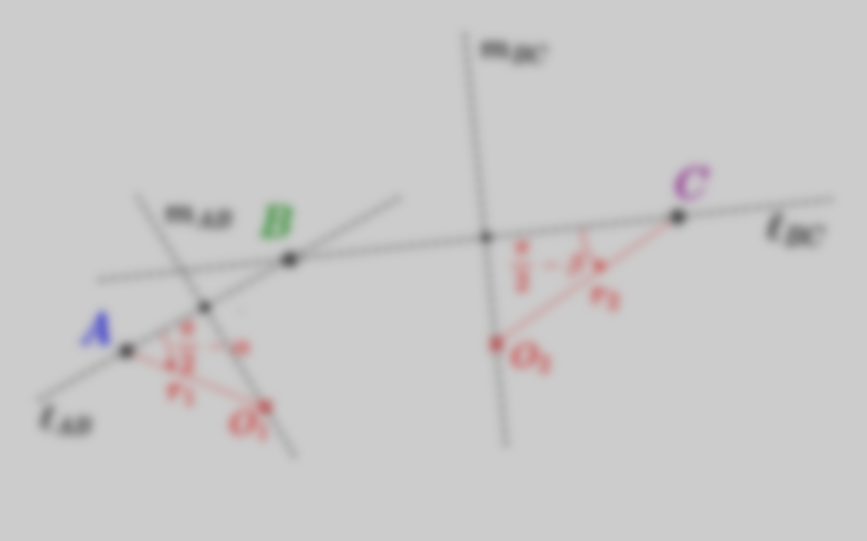 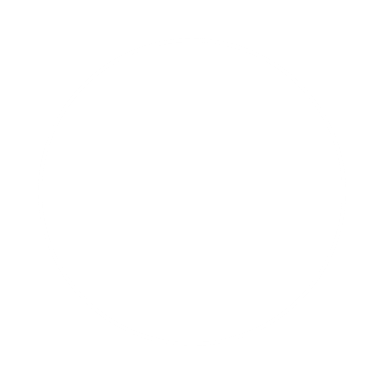 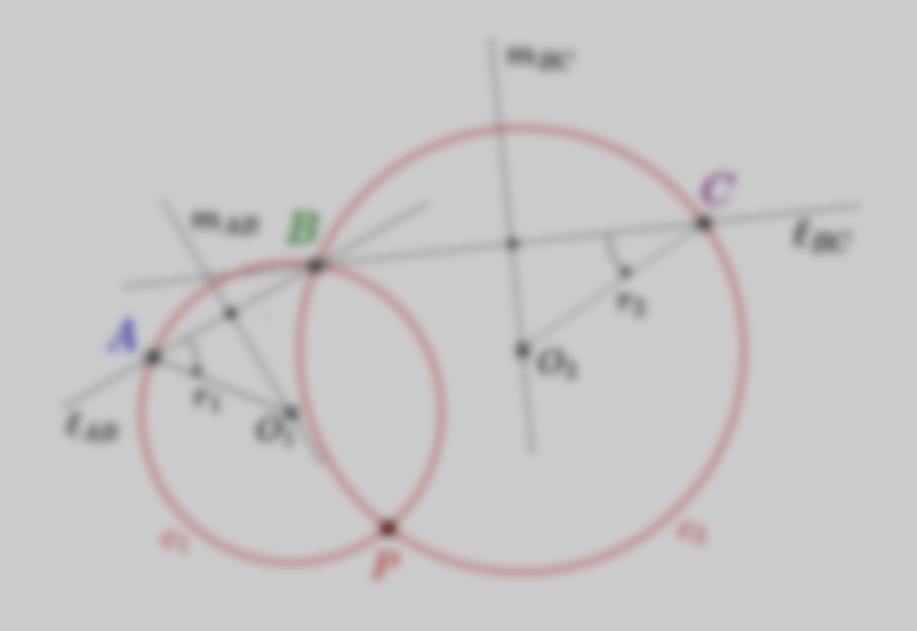 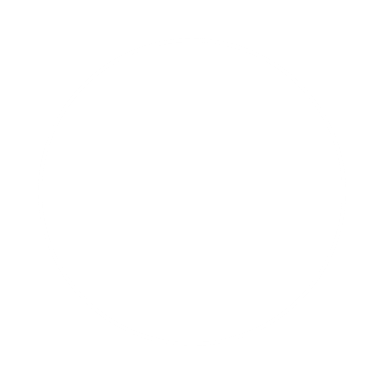 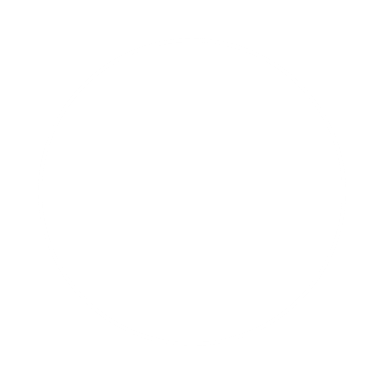 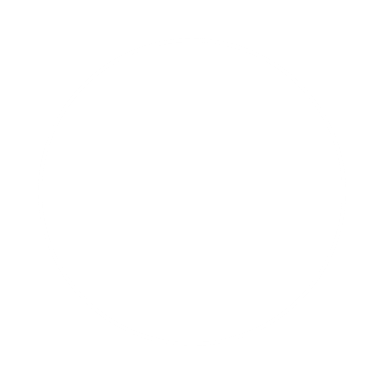 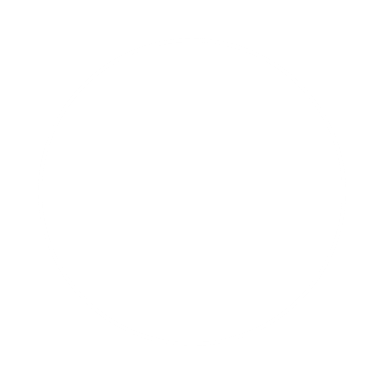 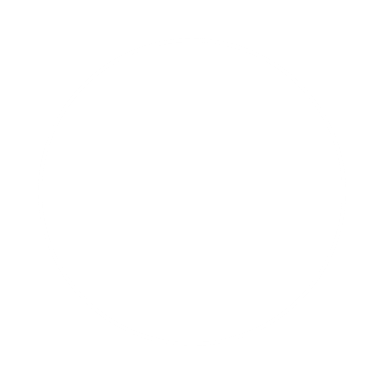 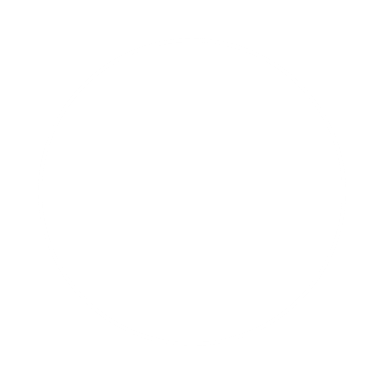 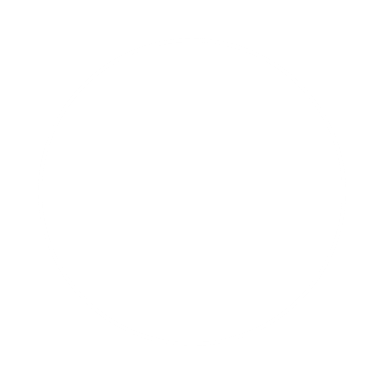 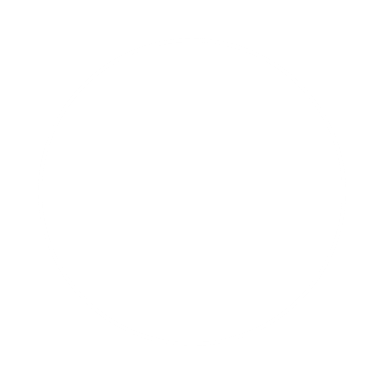 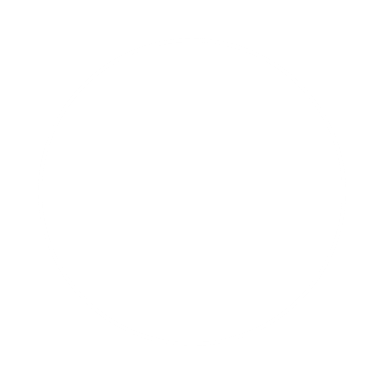 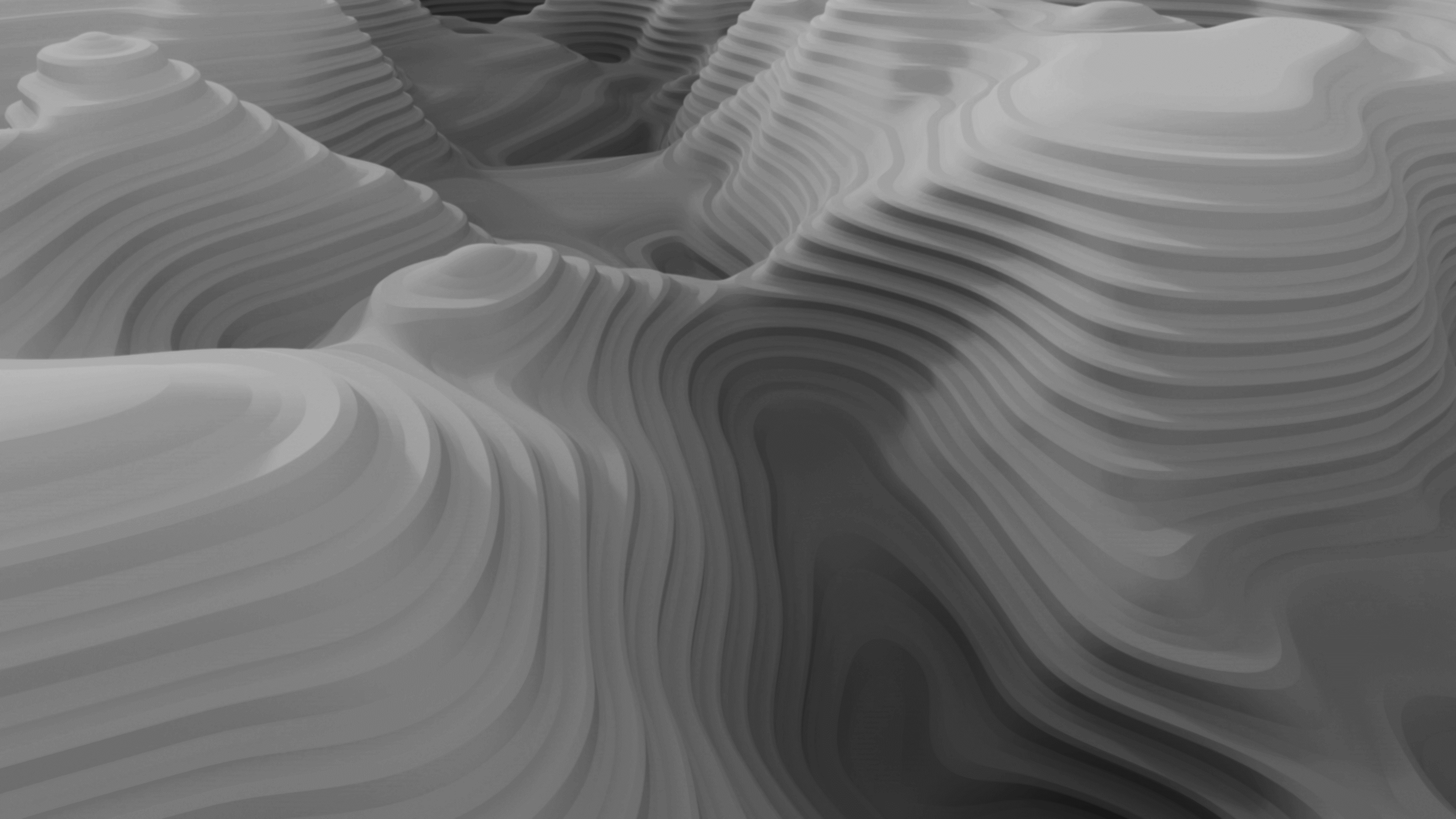 Resection using Geometric Algebra
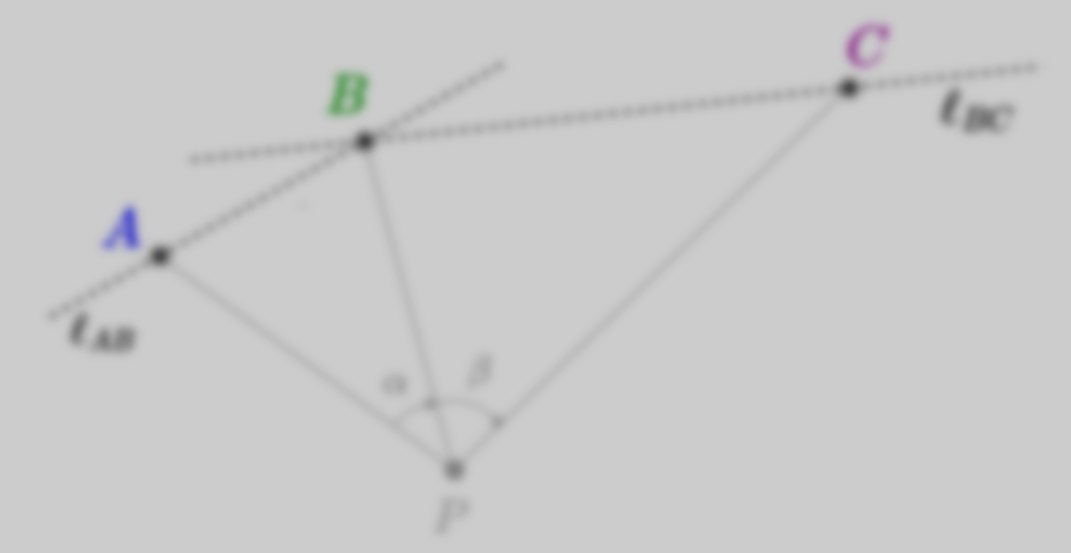 Compass Ruler Algebra Methods
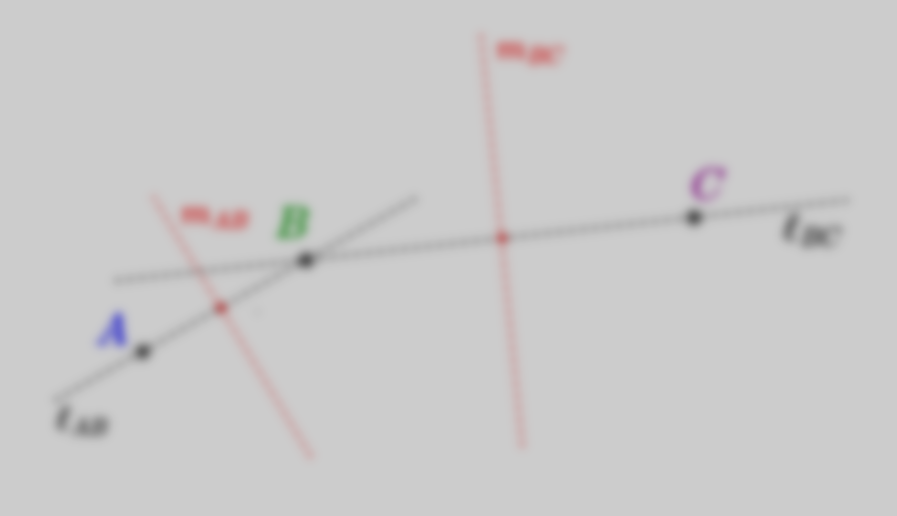 Vector GA Method
Collins Construction
Cassini Construction
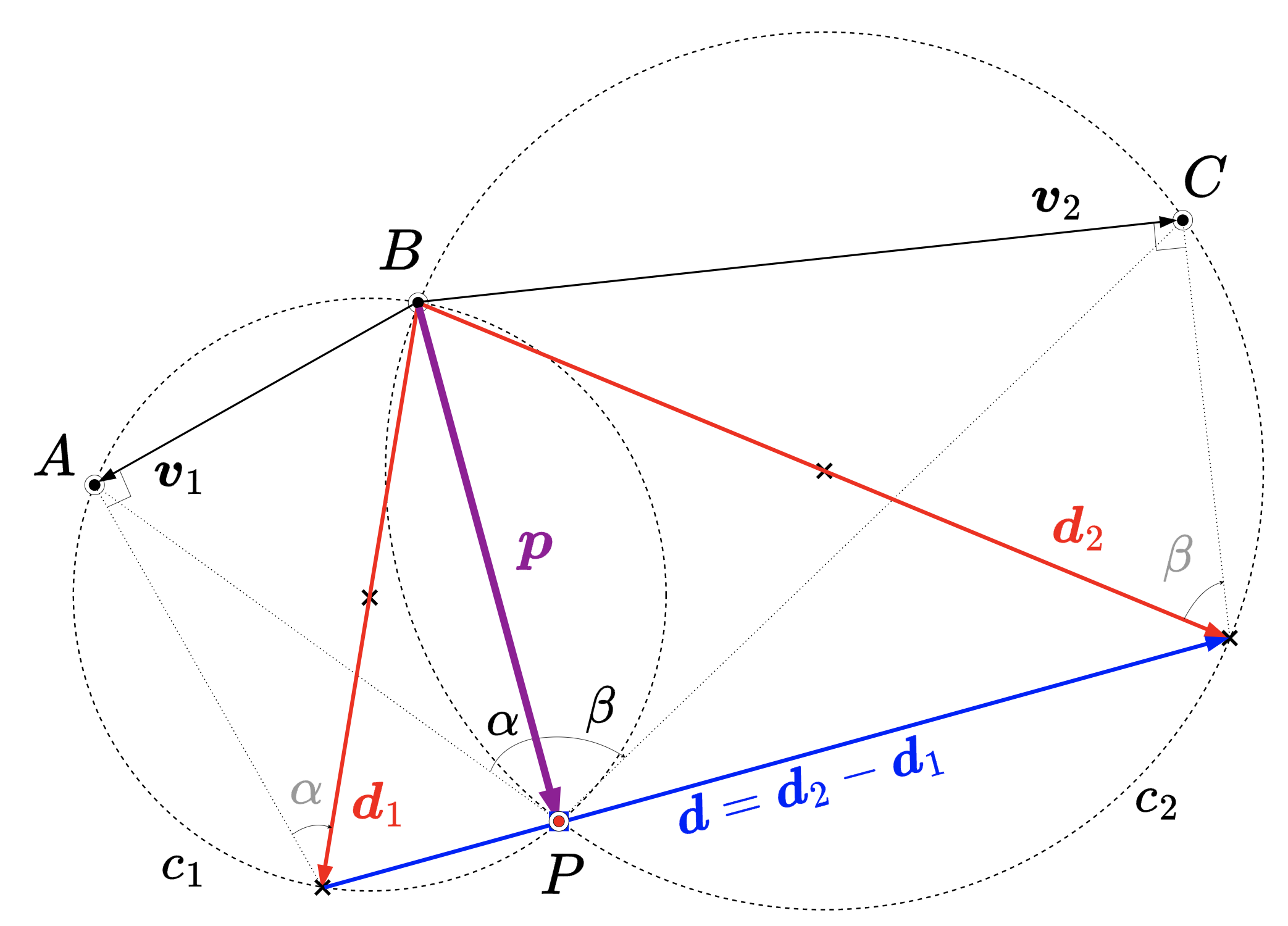 Origin
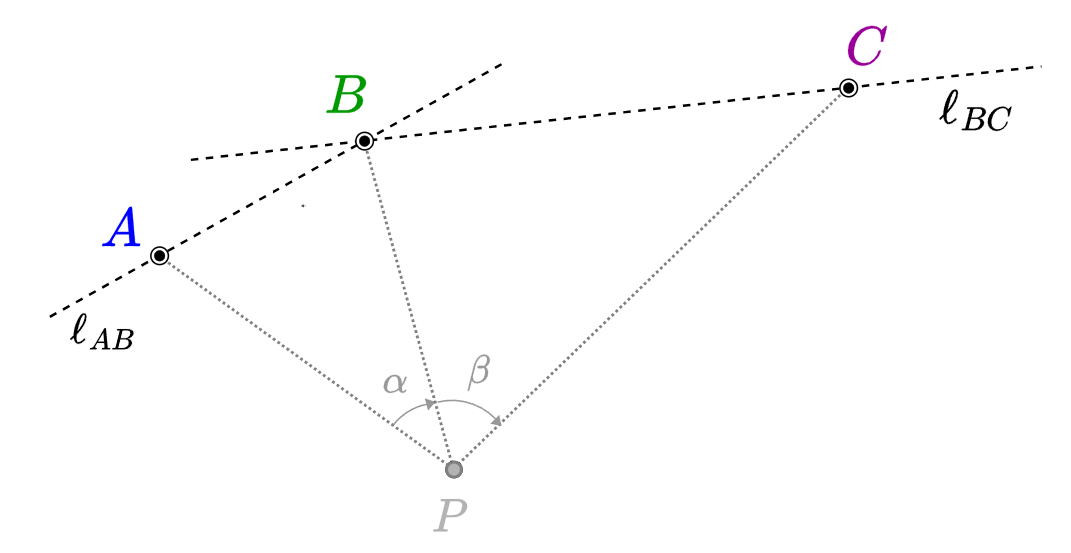 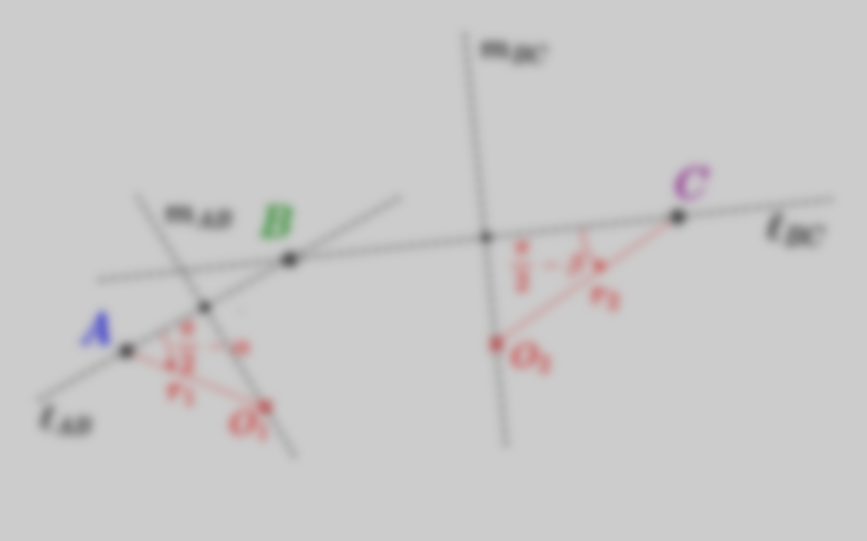 The Cassini method provides a solution to the resection problem by leveraging the inscribed angle theorem.
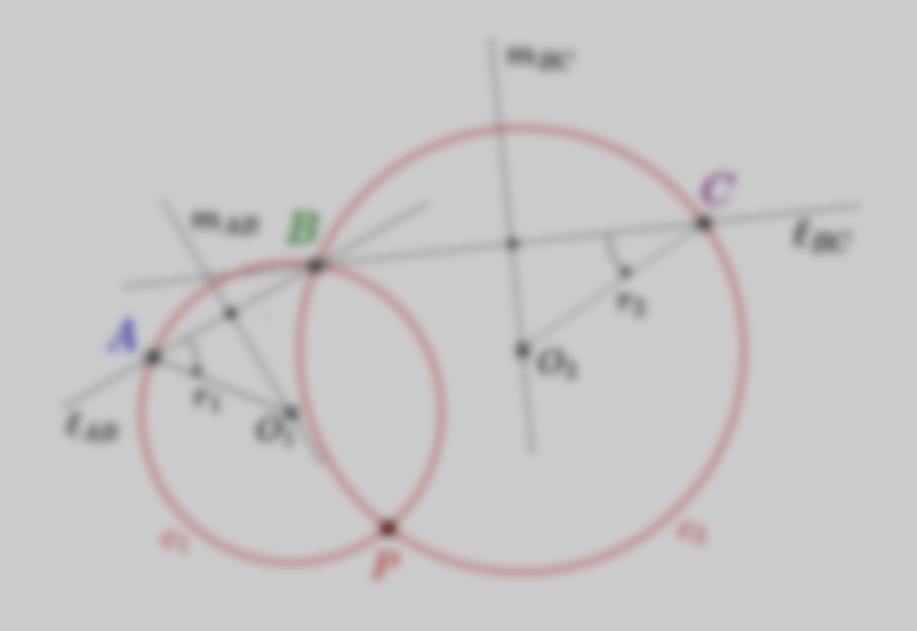 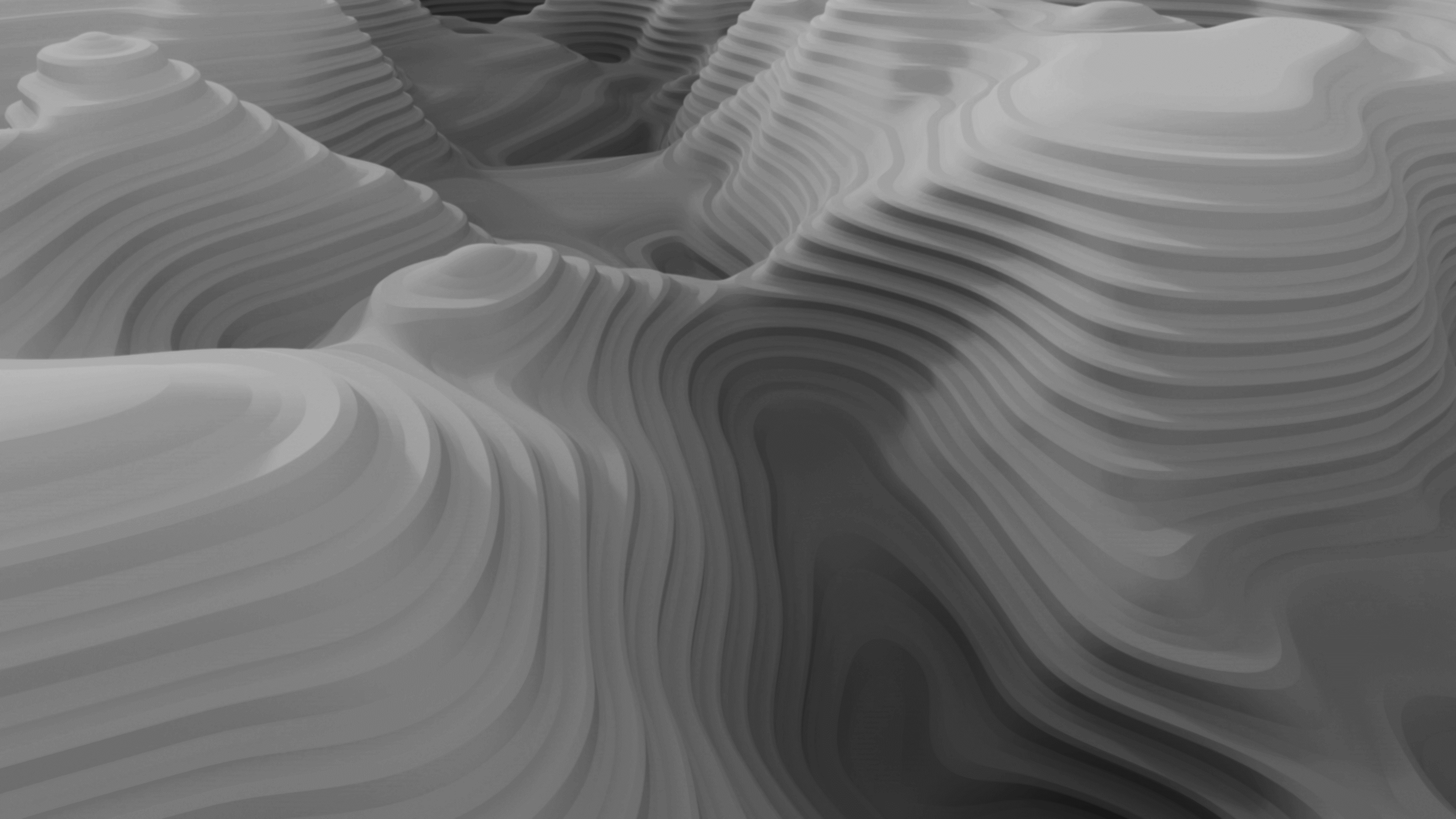 Resection using Geometric Algebra
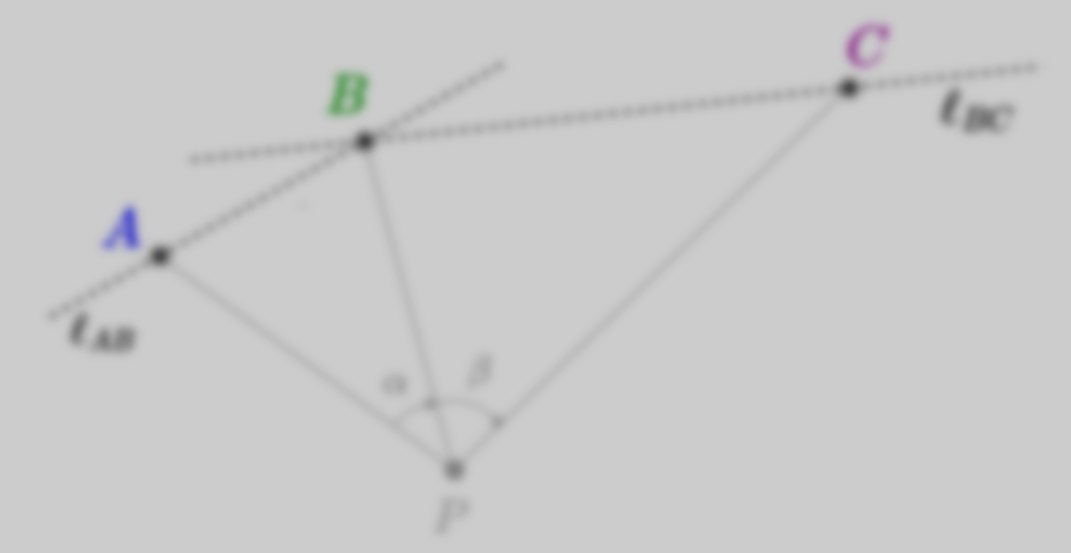 Compass Ruler Algebra Methods
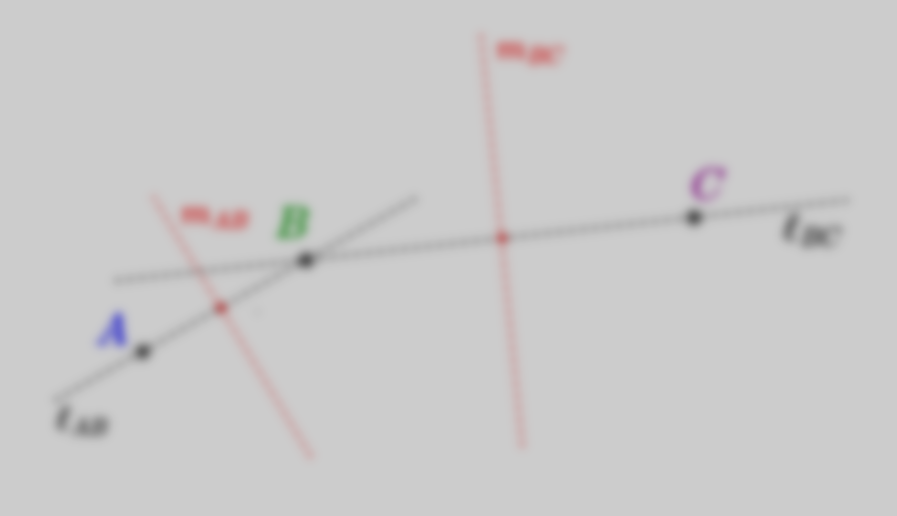 Vector GA Method
Collins Construction
Cassini Construction
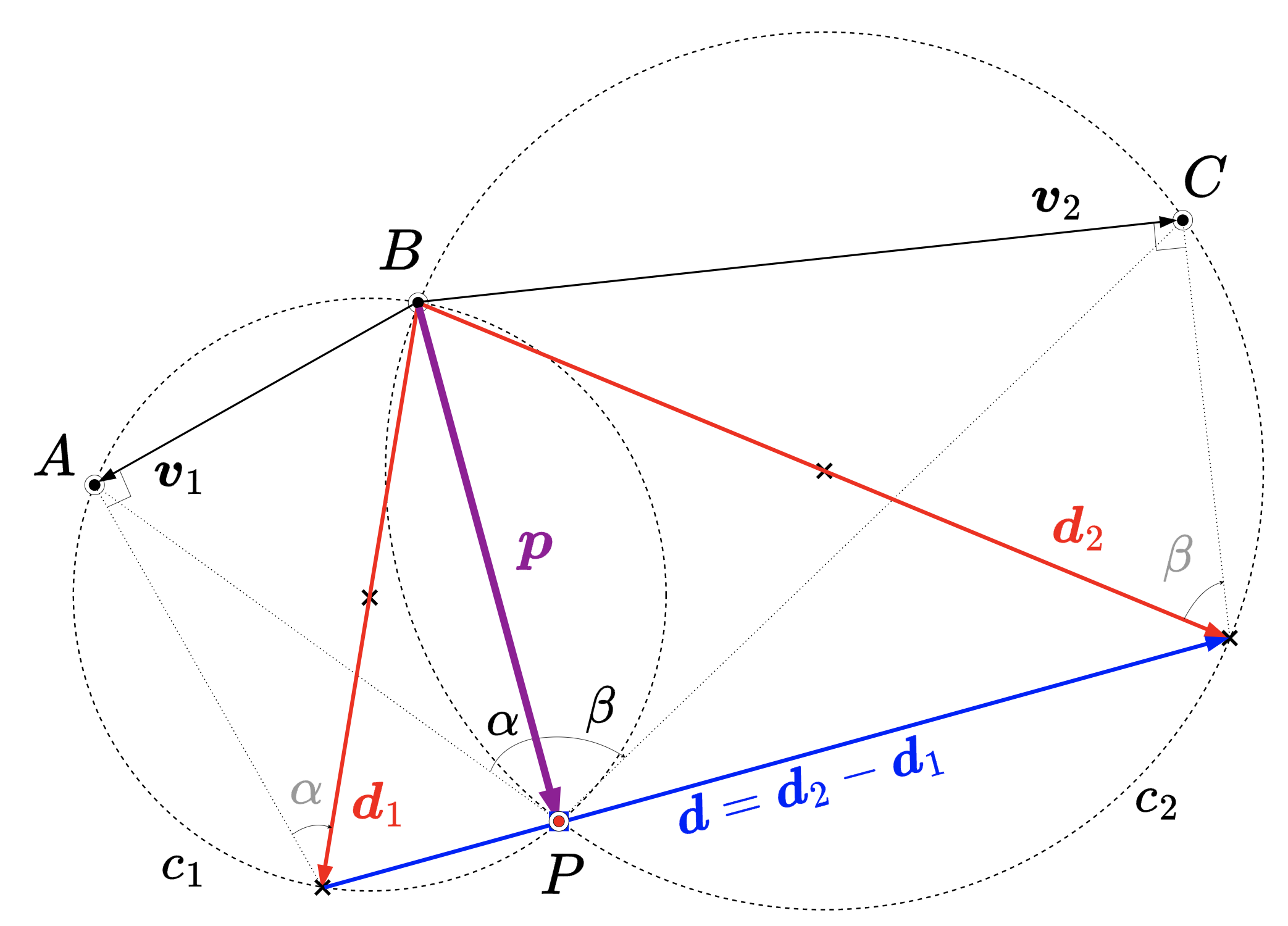 Origin
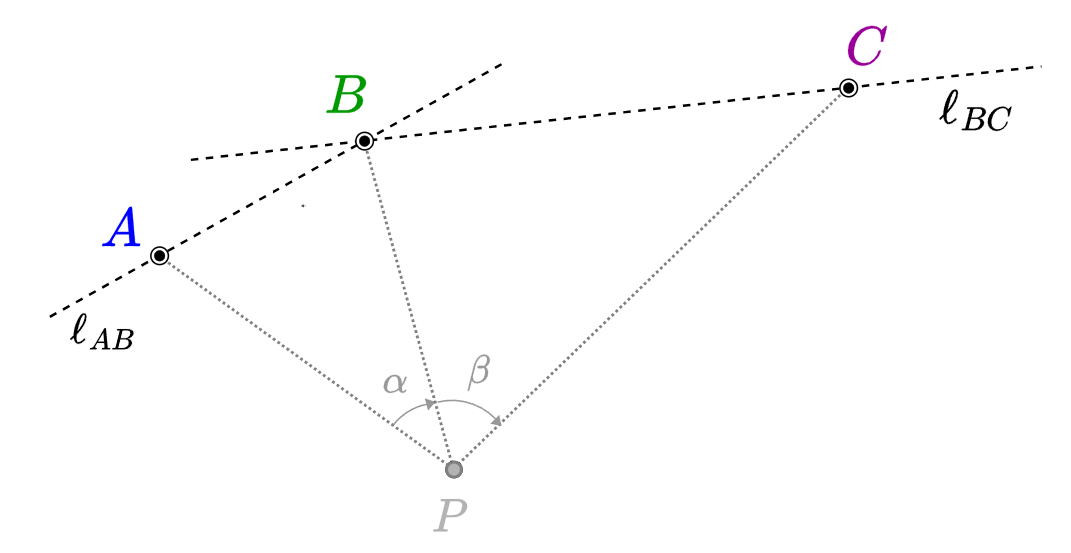 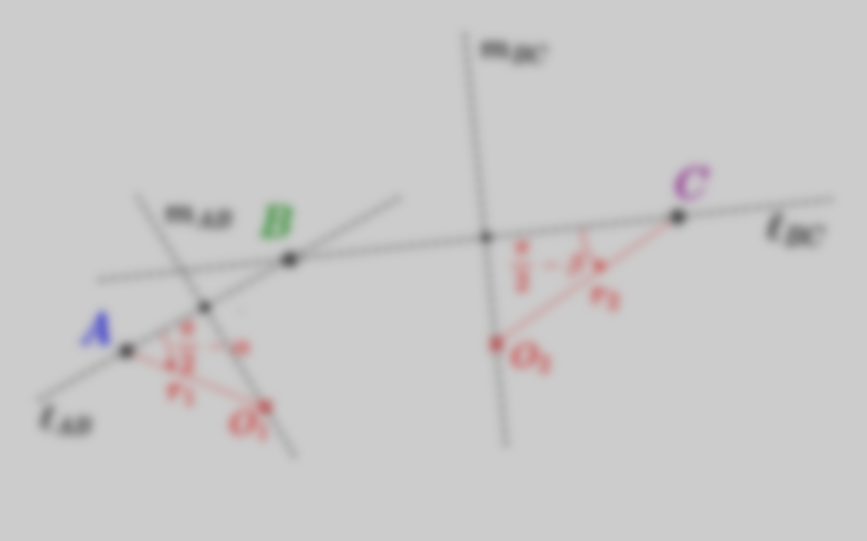 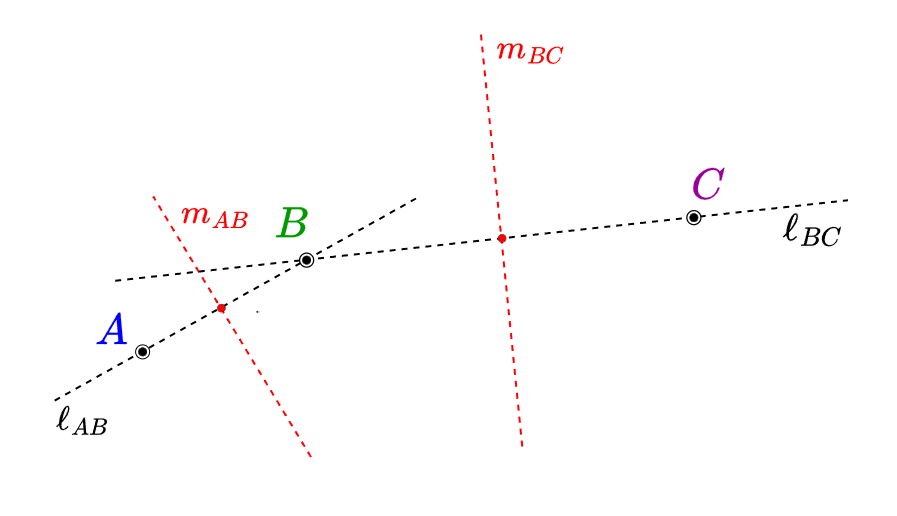 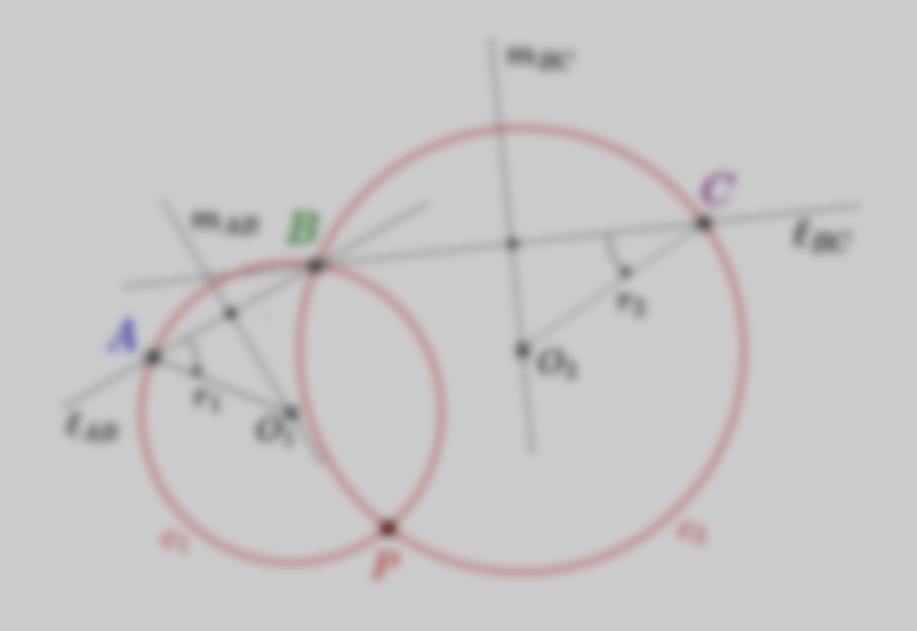 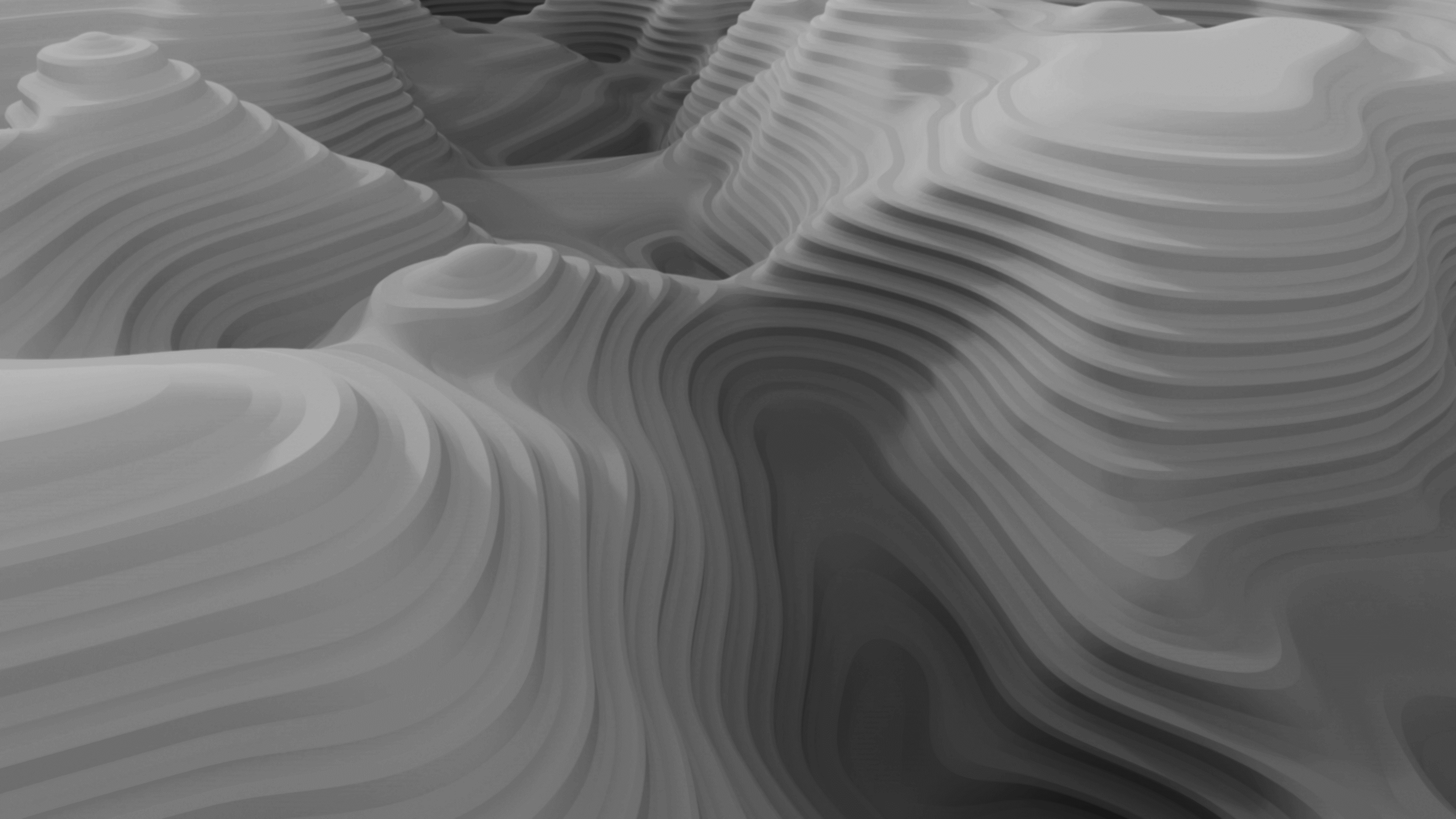 Resection using Geometric Algebra
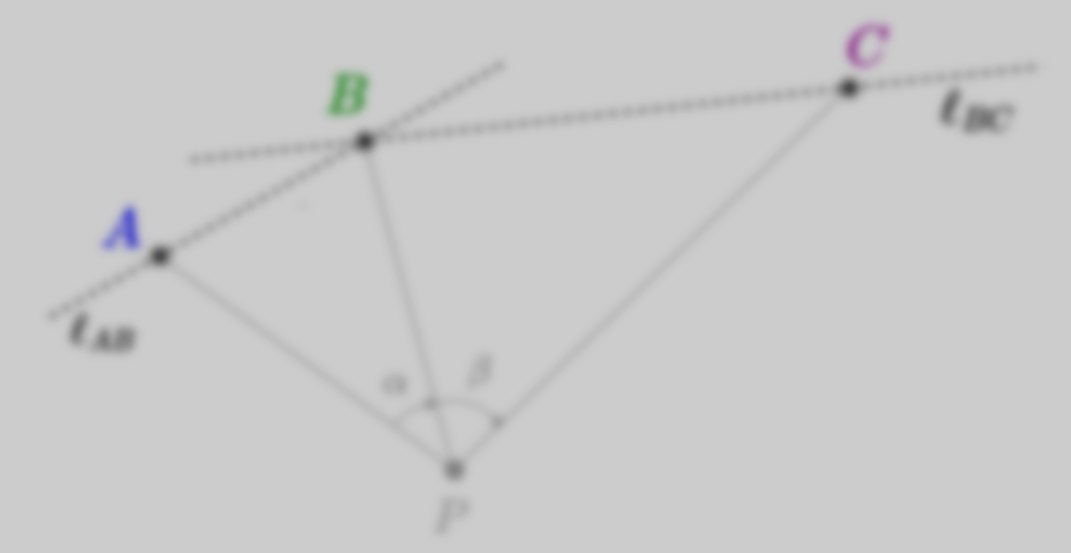 Compass Ruler Algebra Methods
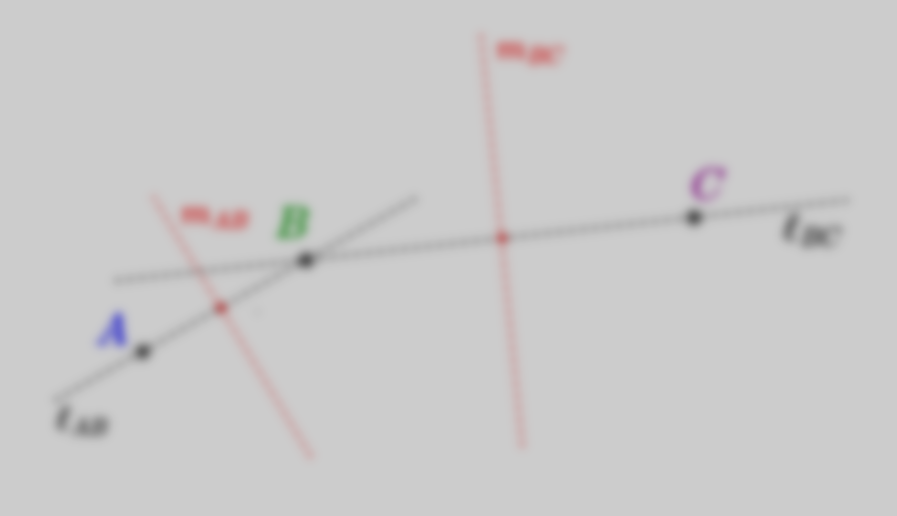 Vector GA Method
Collins Construction
Cassini Construction
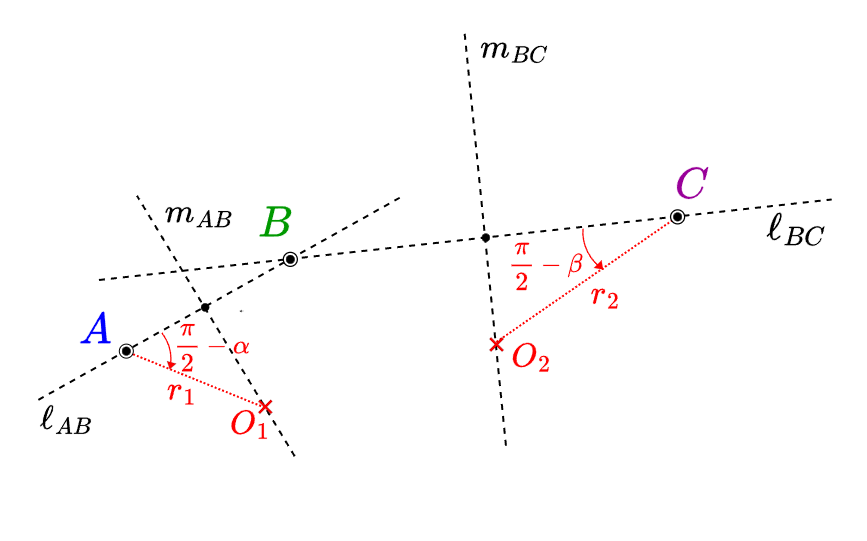 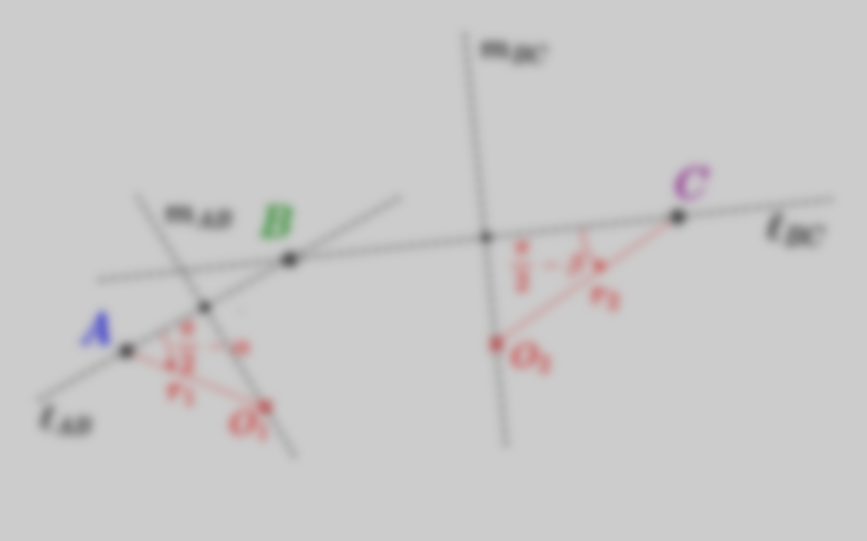 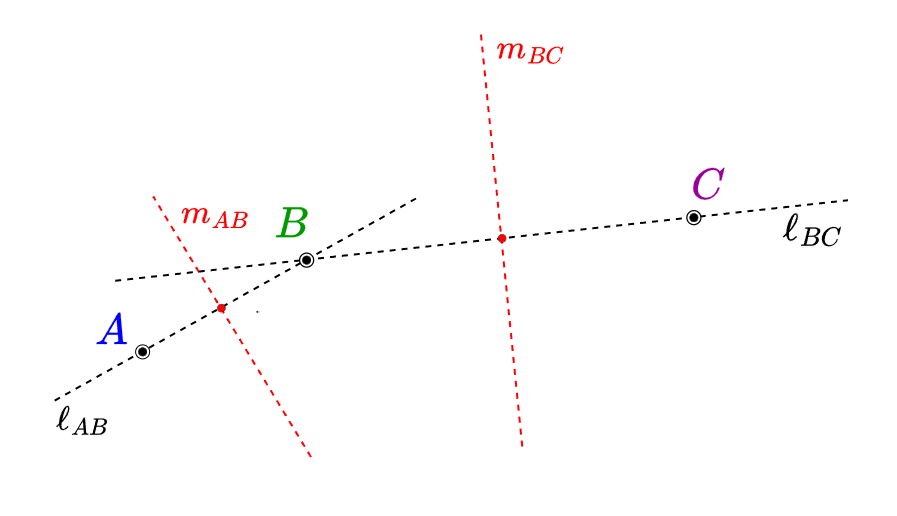 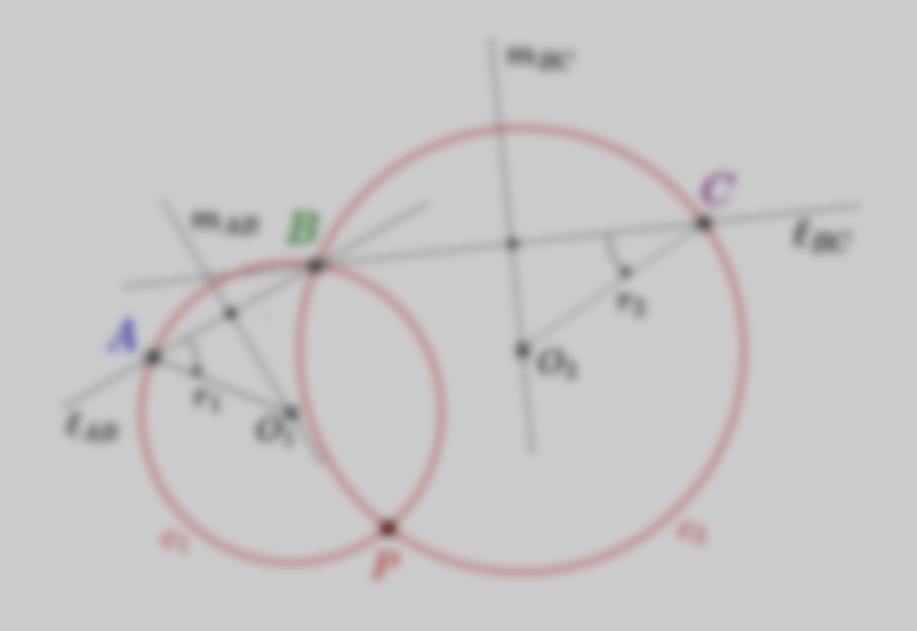 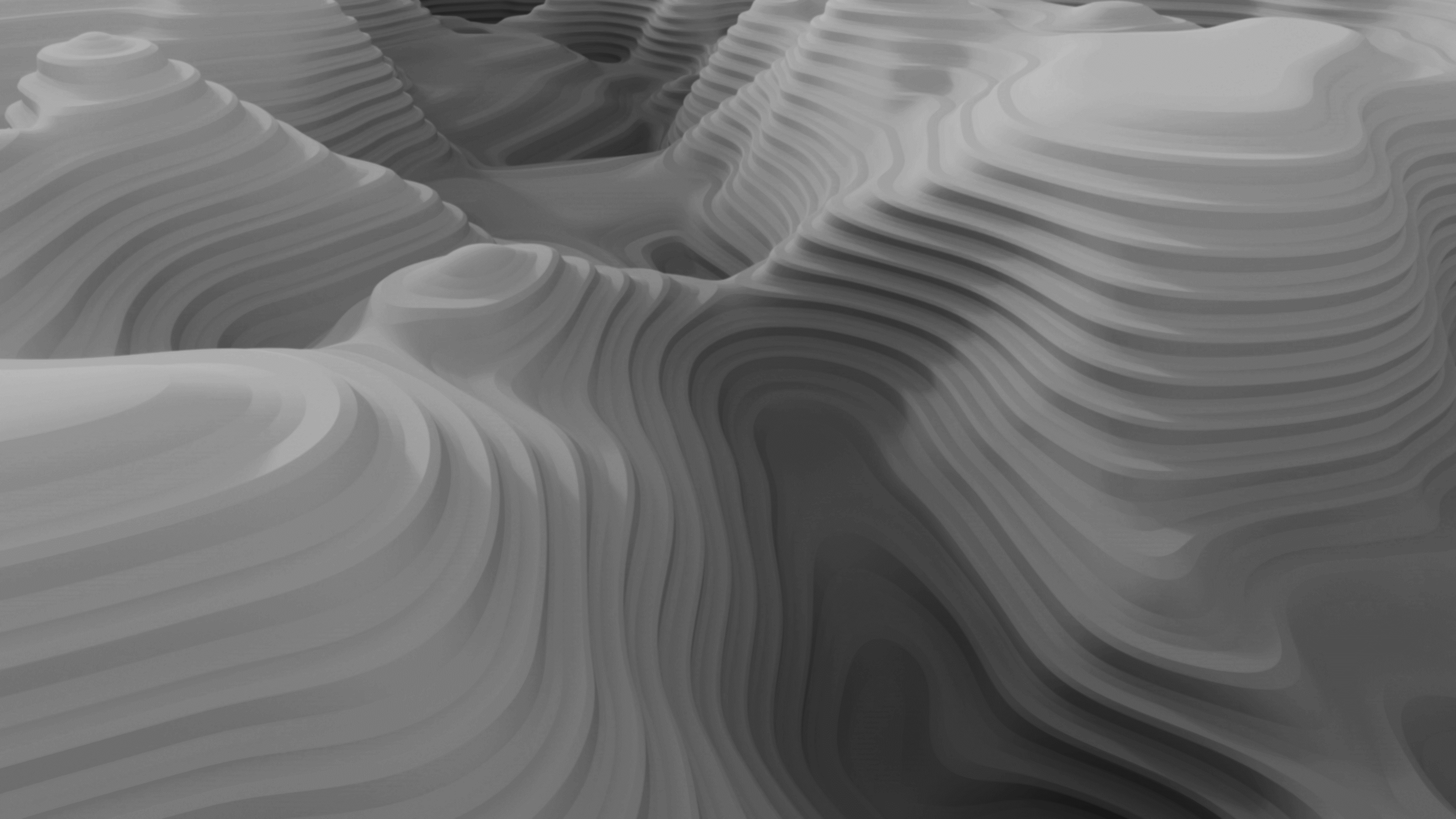 Resection using Geometric Algebra
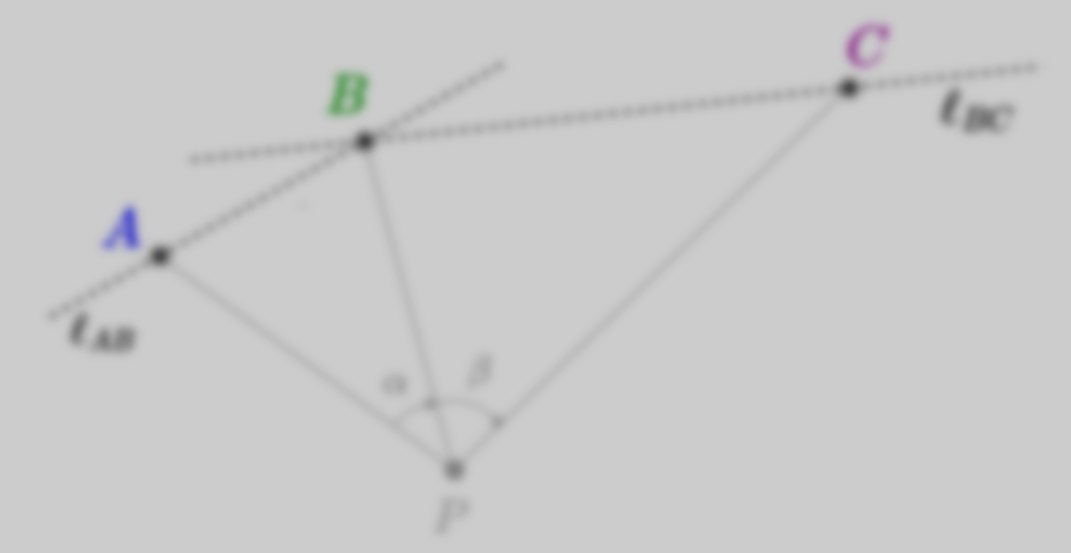 Compass Ruler Algebra Methods
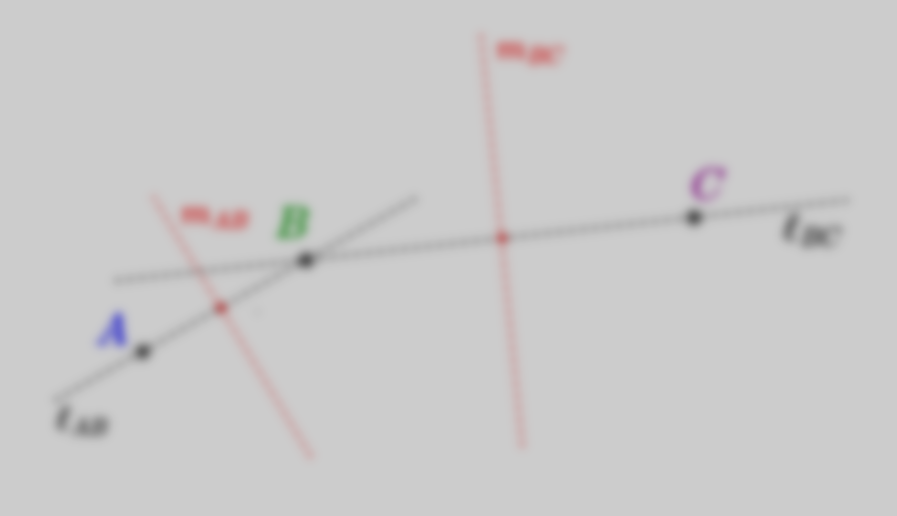 Vector GA Method
Collins Construction
Cassini Construction
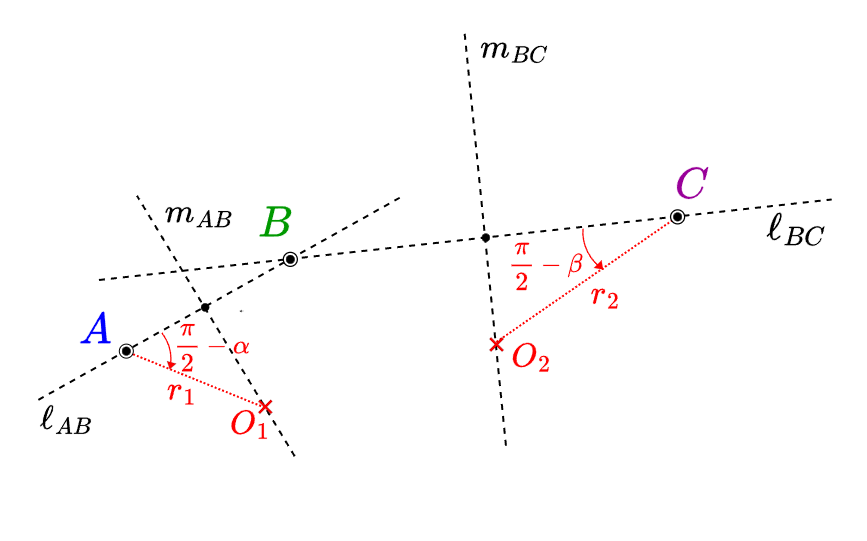 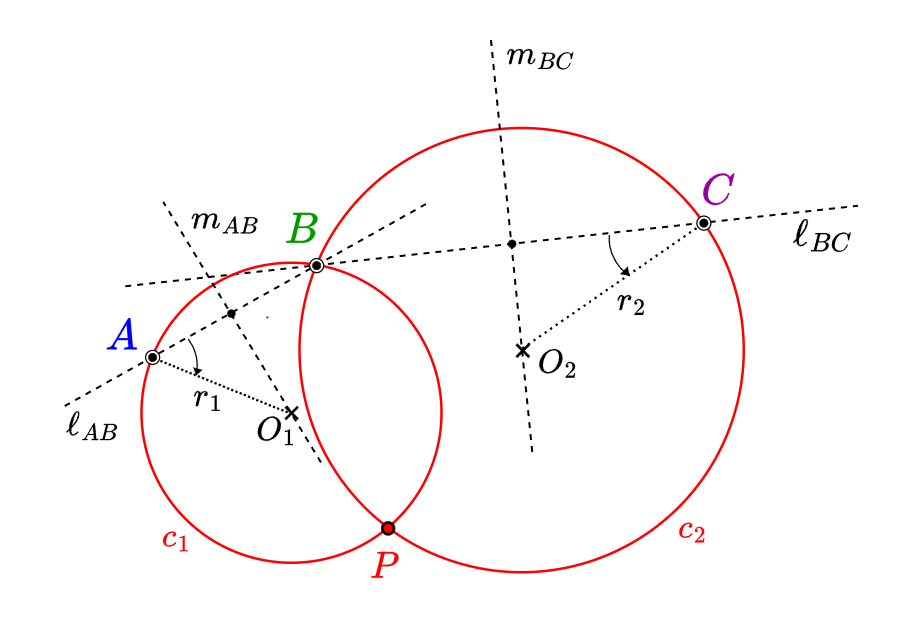 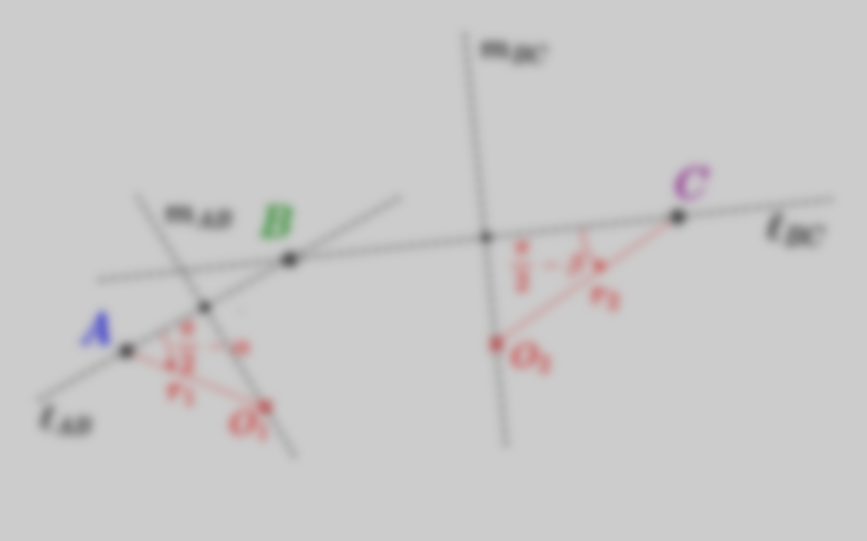 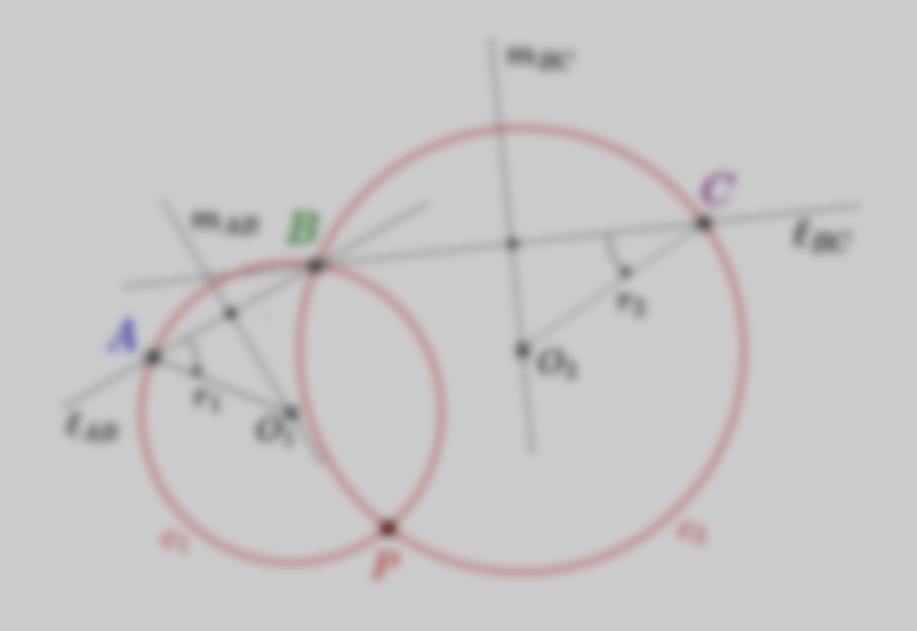 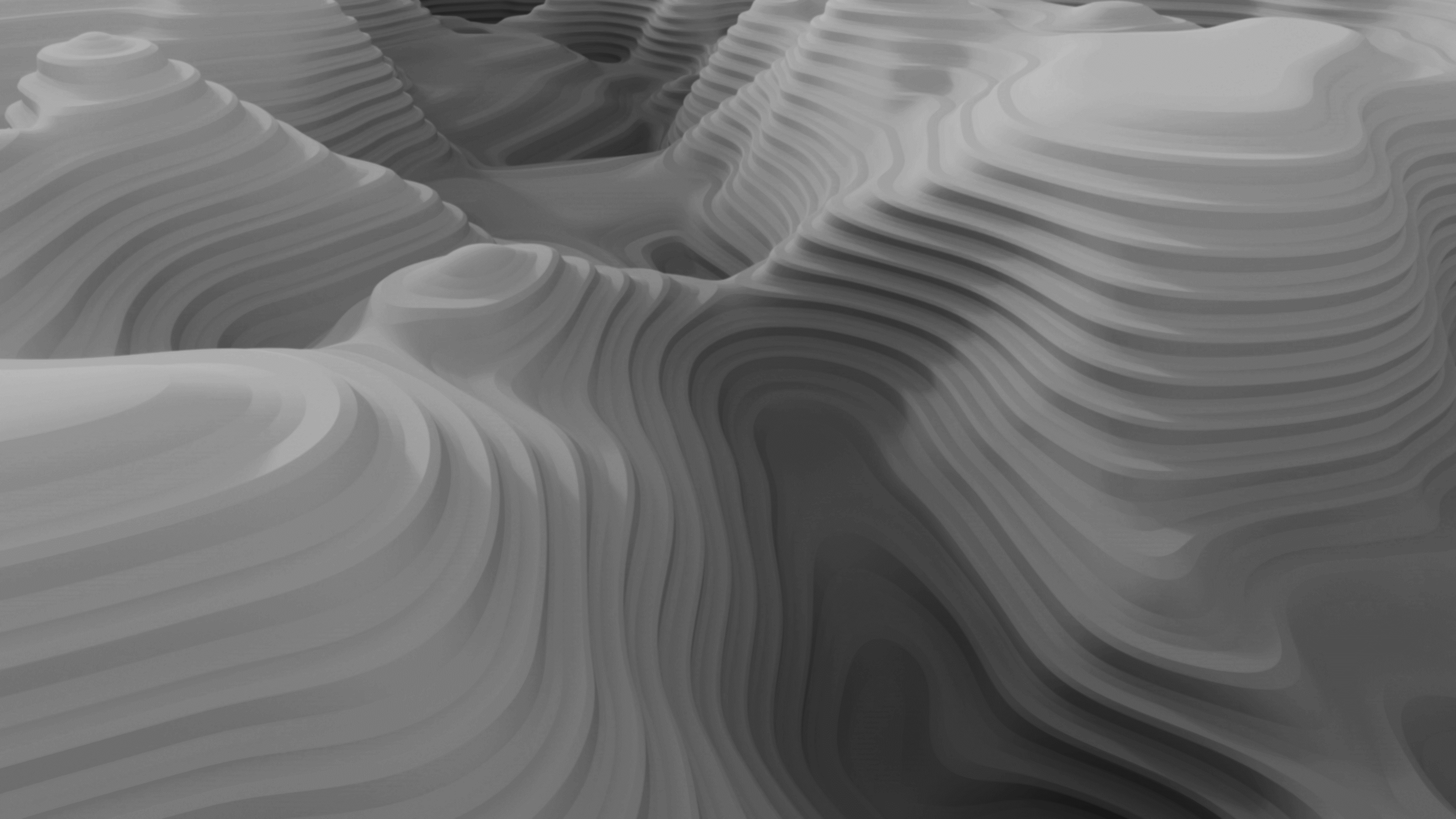 Resection using Geometric Algebra
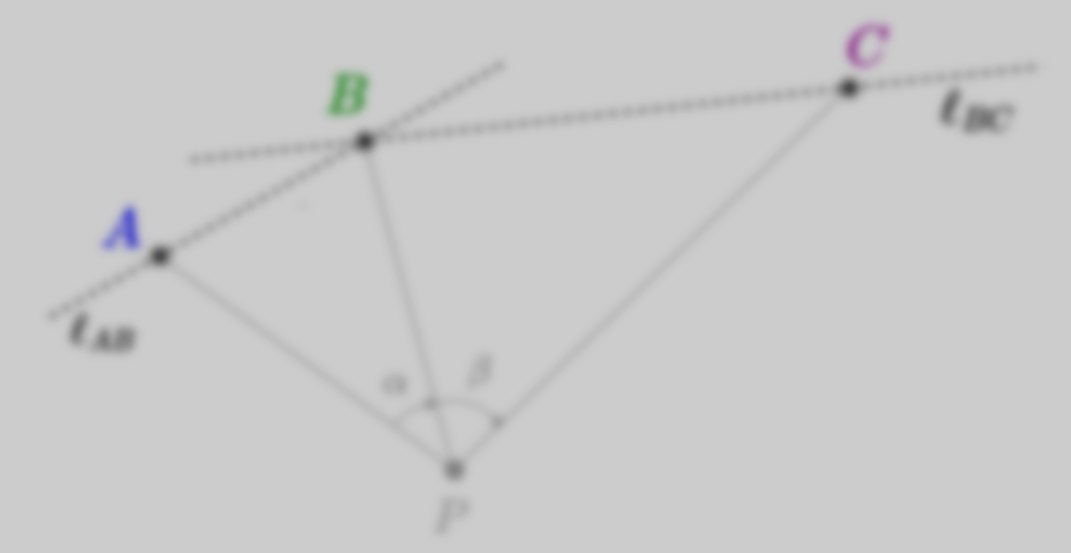 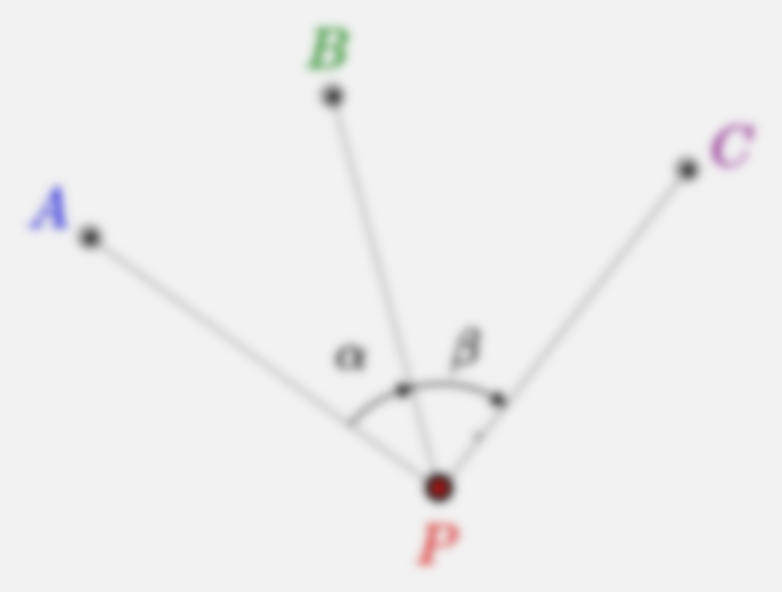 Compass Ruler Algebra Methods
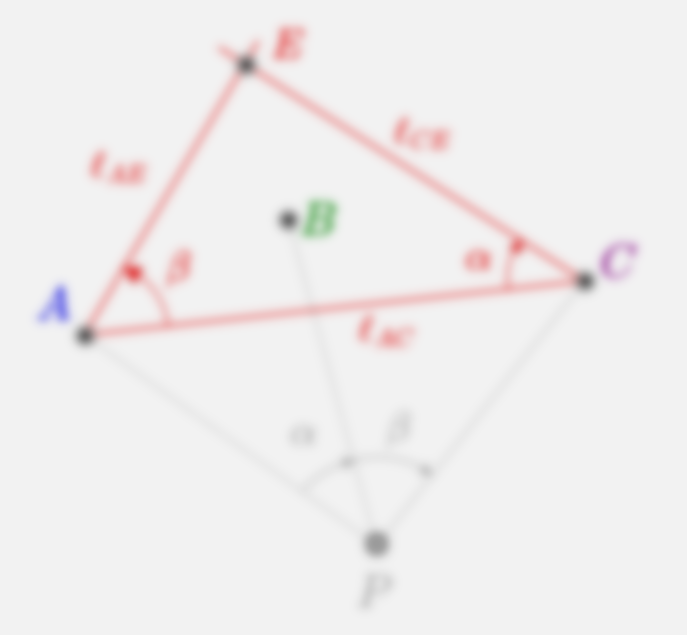 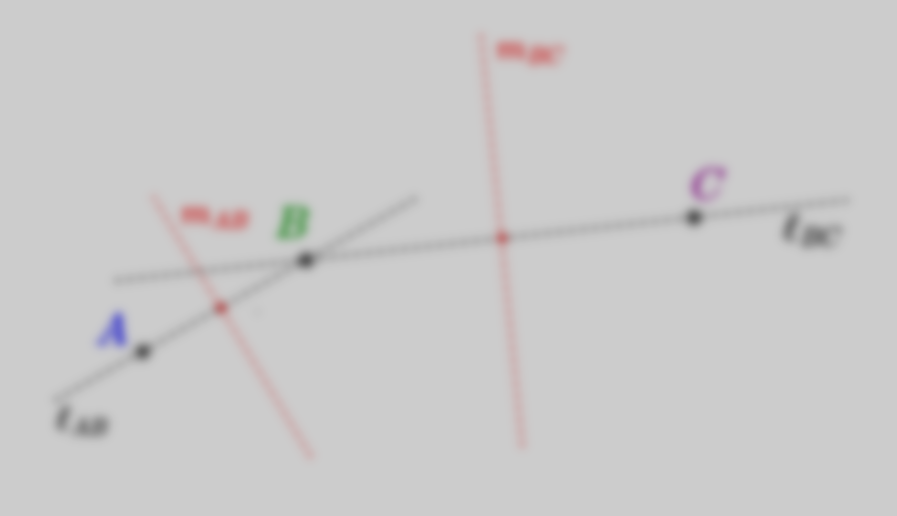 Vector GA Method
Collins Construction
Cassini Construction
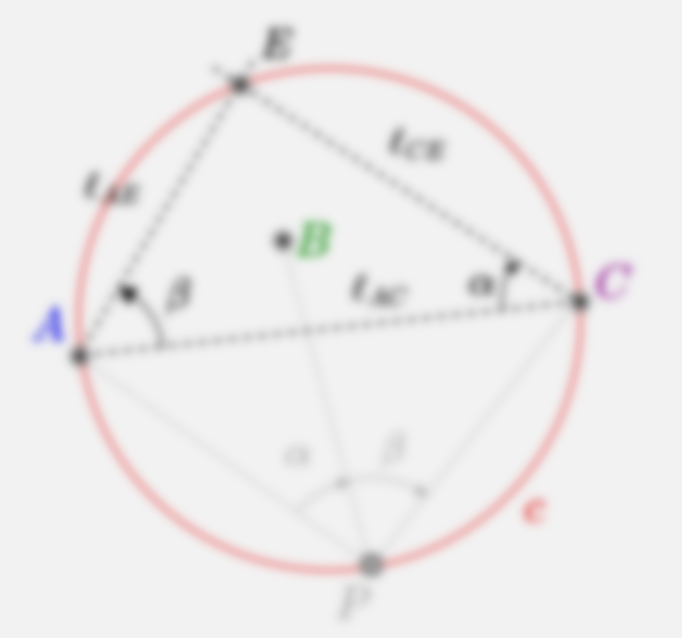 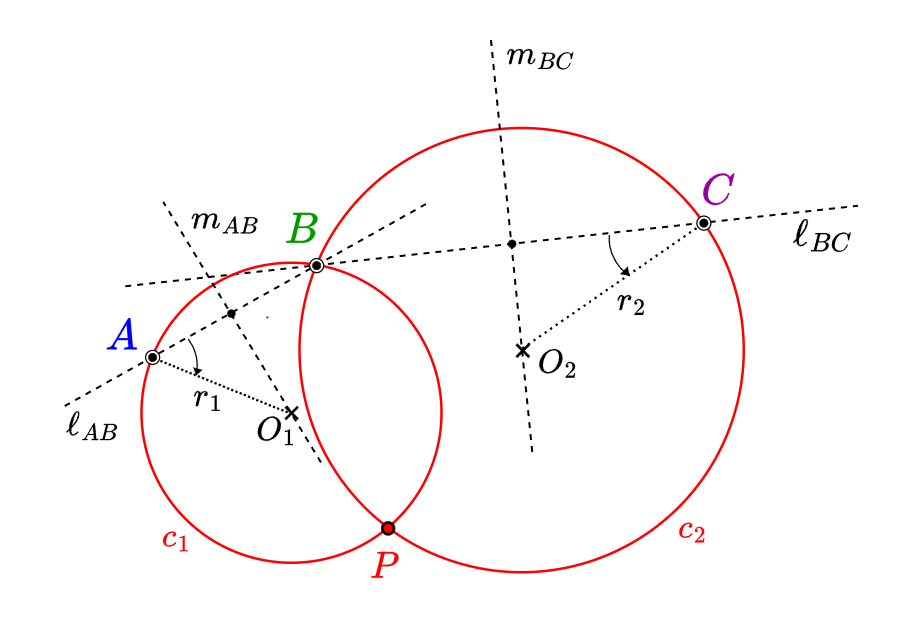 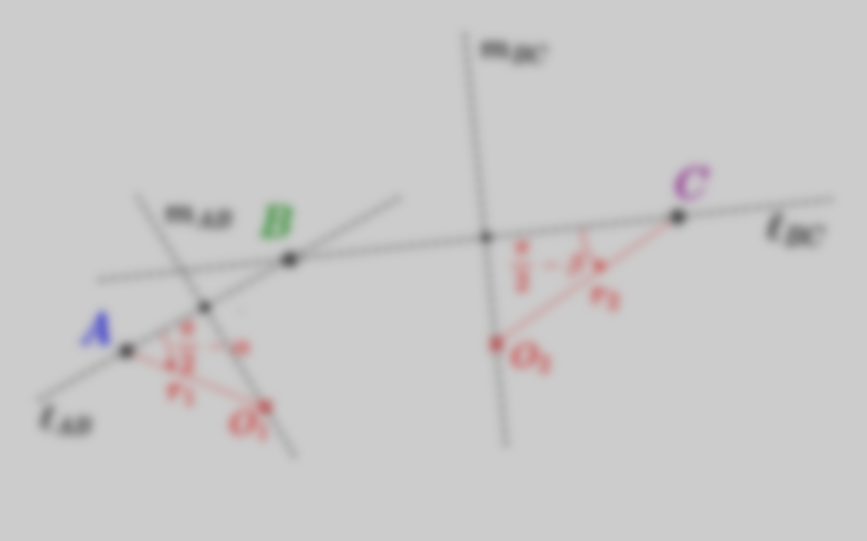 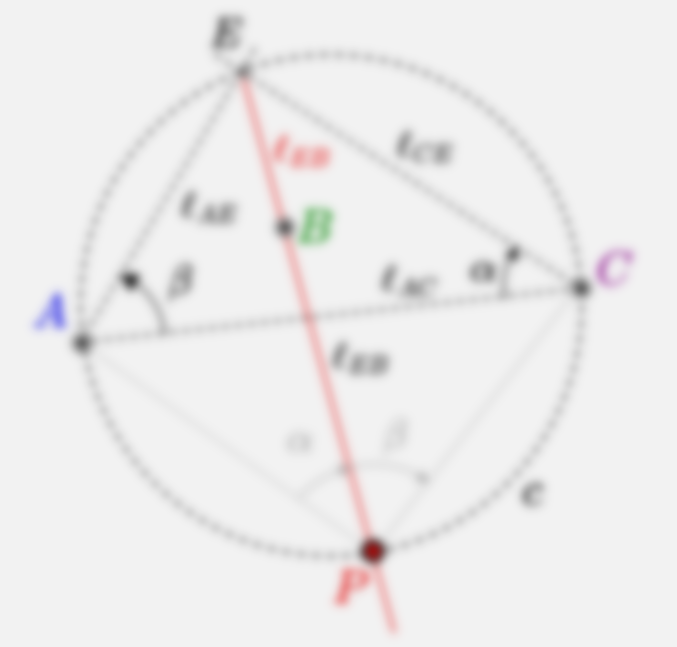 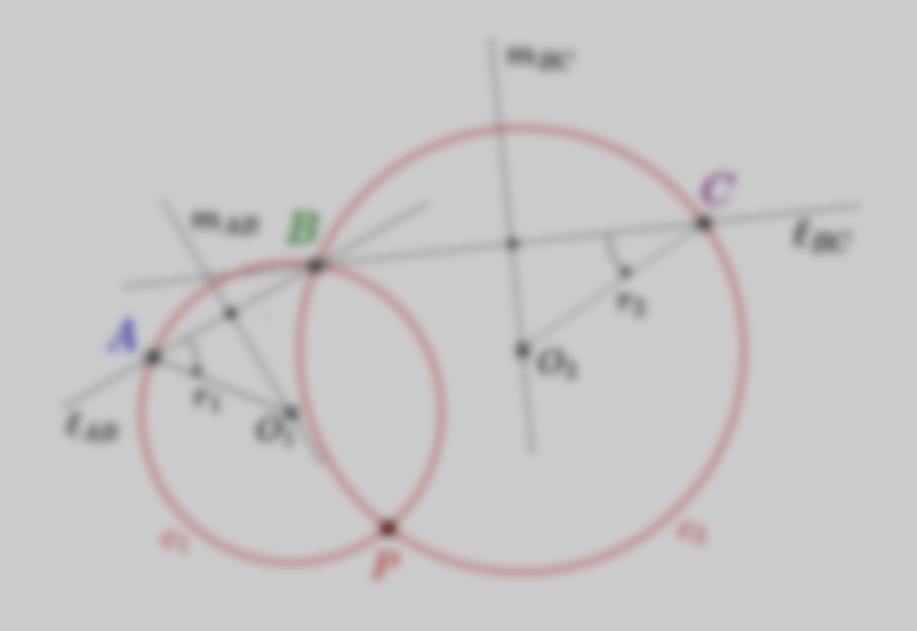 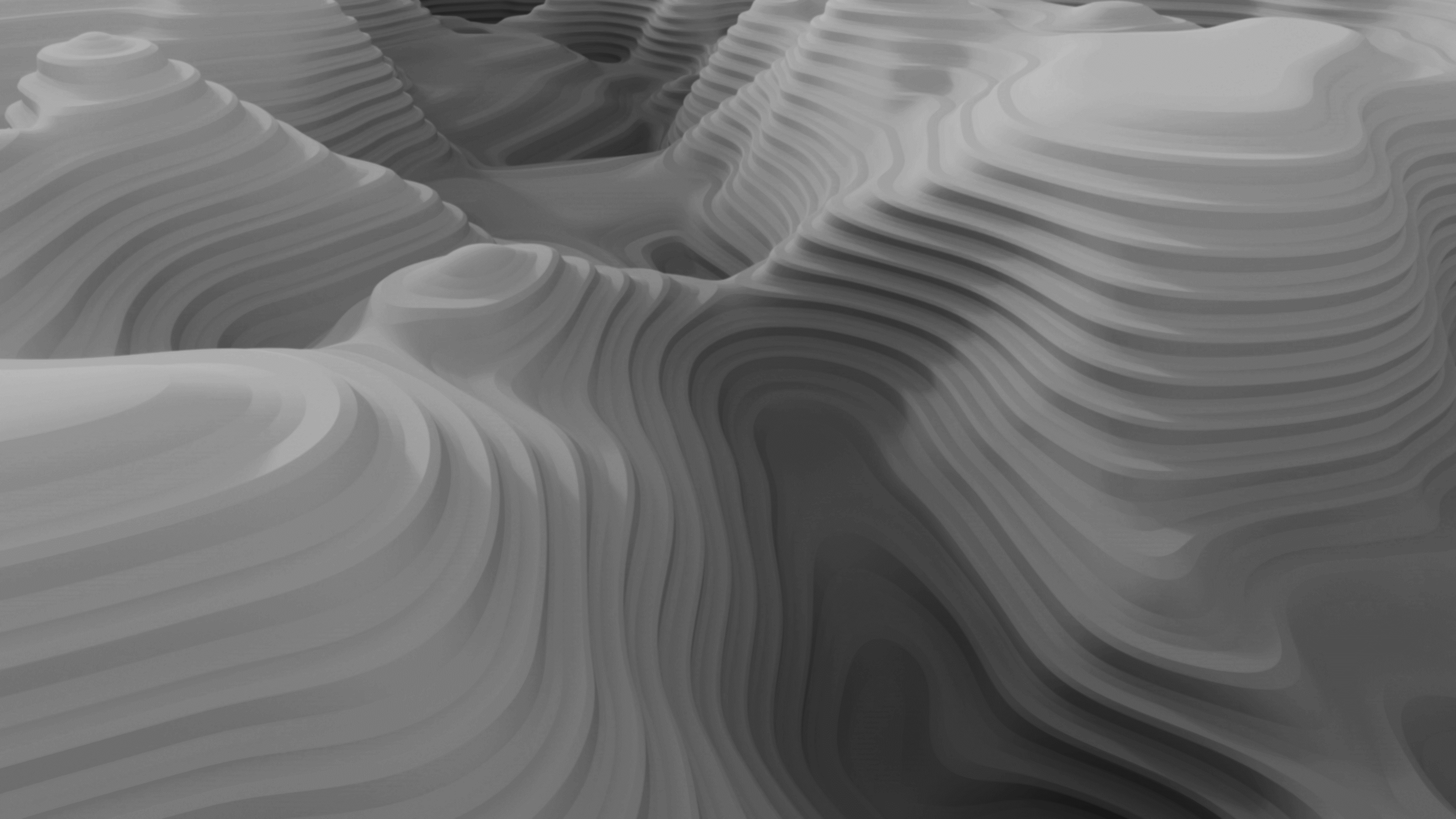 Resection using Geometric Algebra
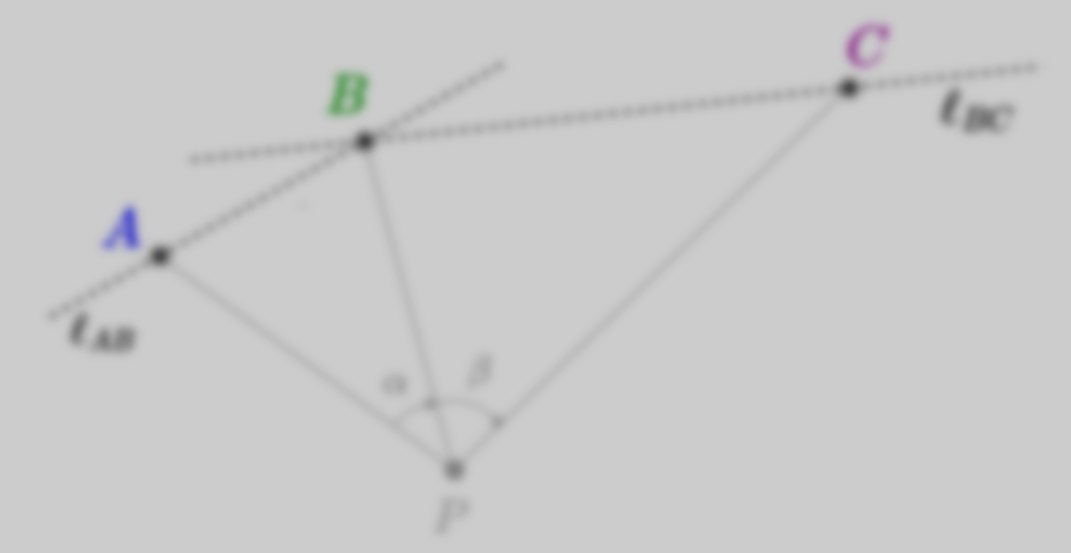 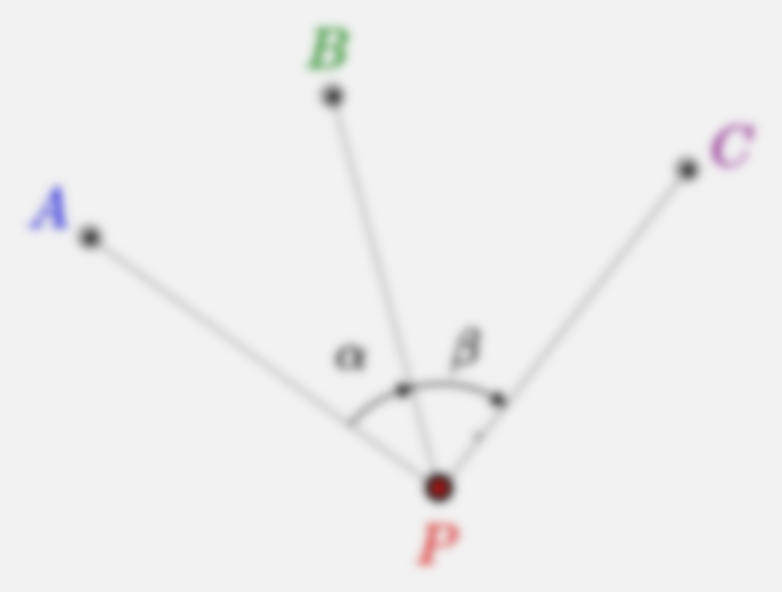 Compass Ruler Algebra Methods
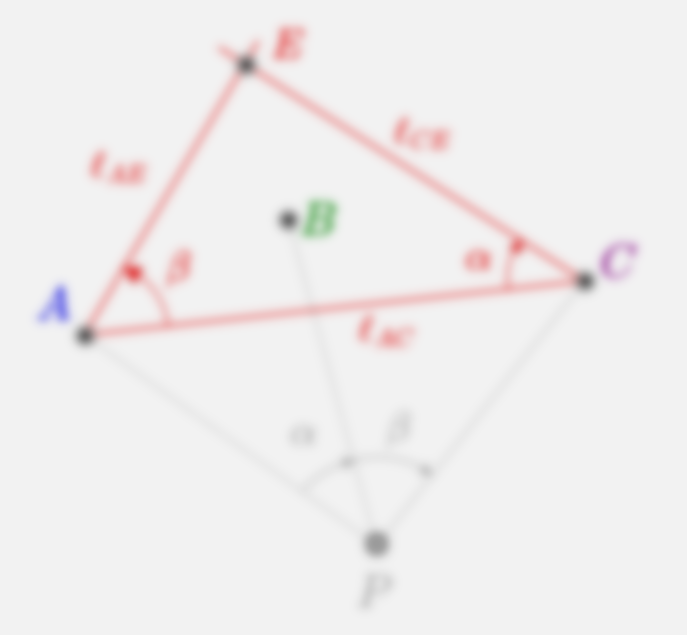 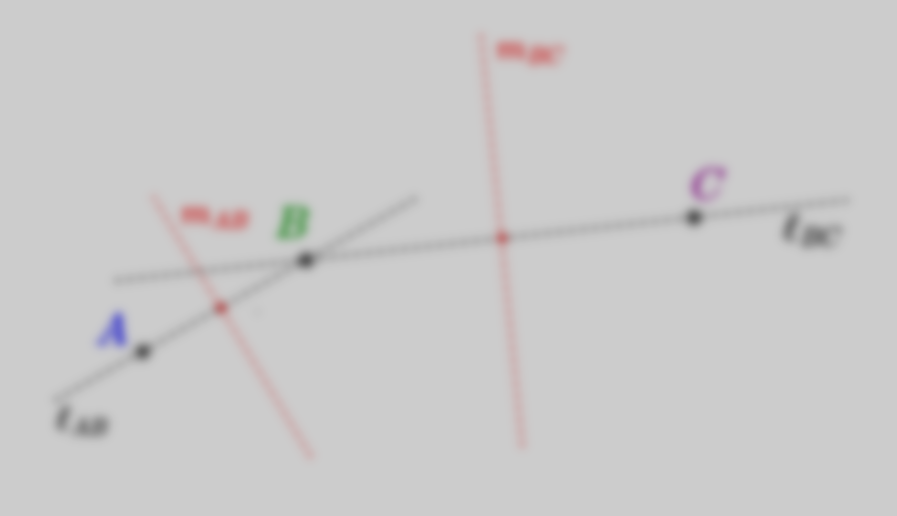 Vector GA Method
Collins Construction
Cassini Construction
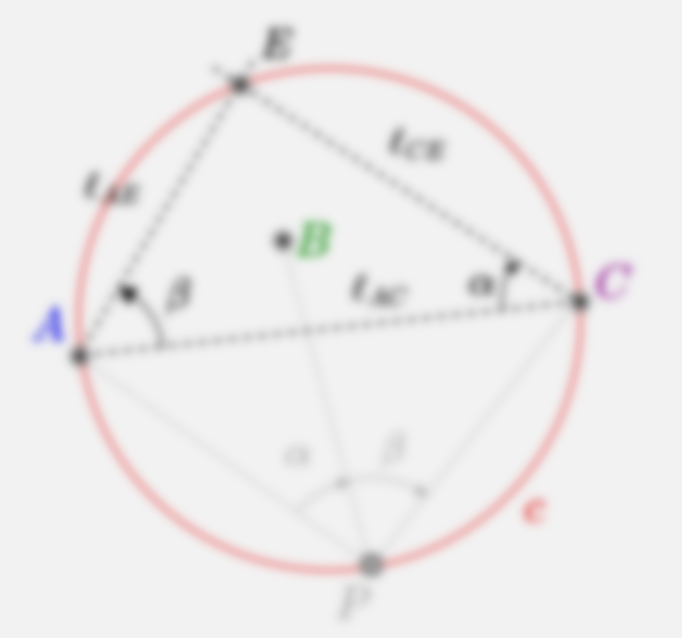 The graphical method of Collins provides a solution using the intersection of the line passing through the point B and the so-called Collins auxiliary point E with the circle containing the points A, C and E.
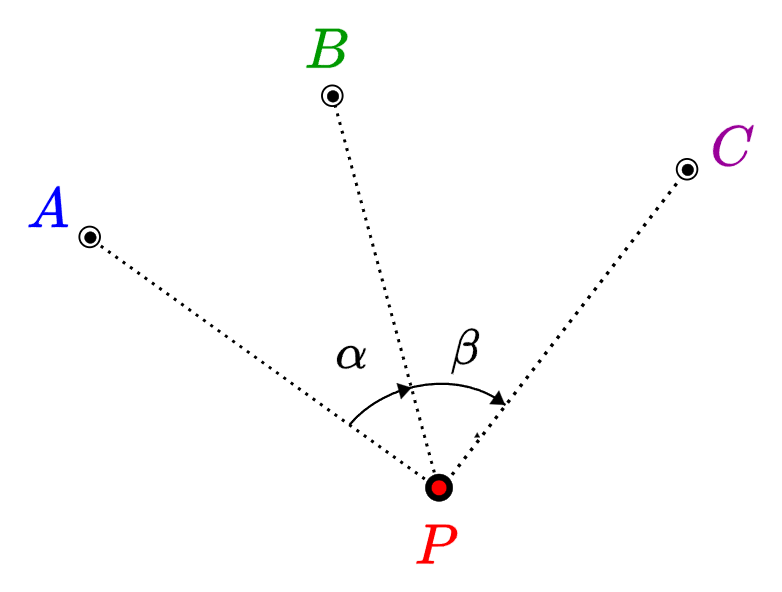 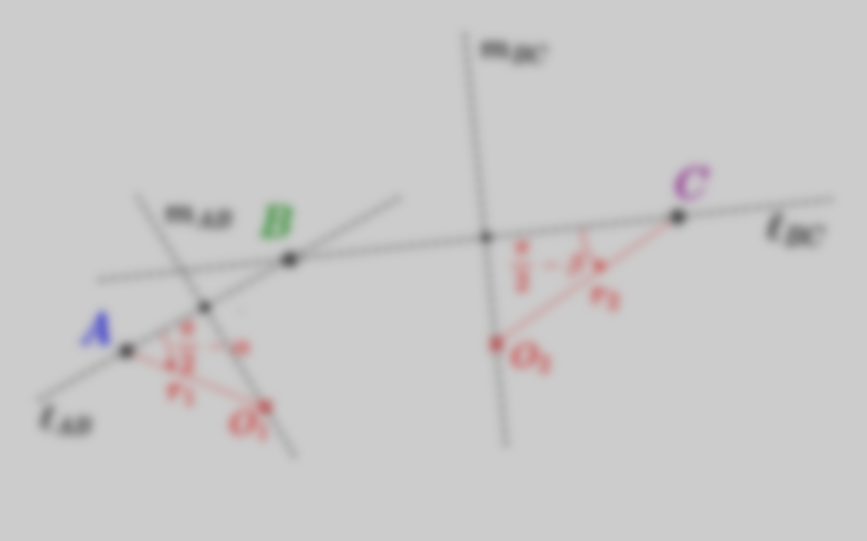 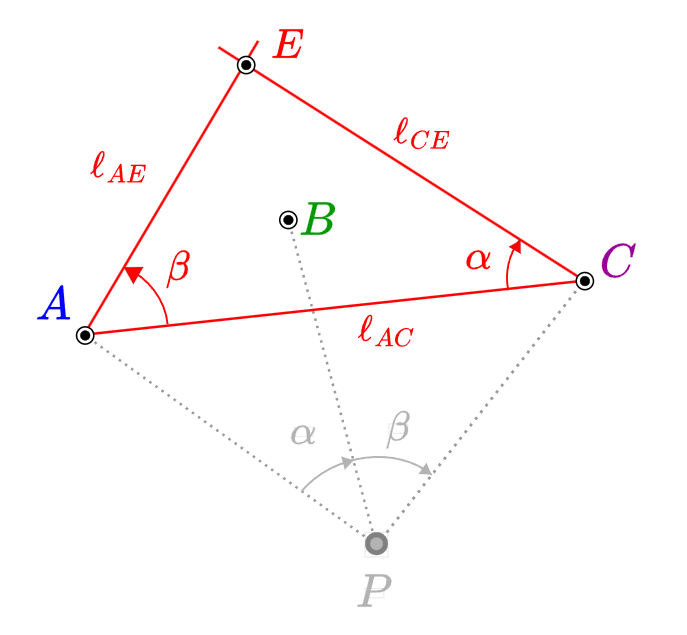 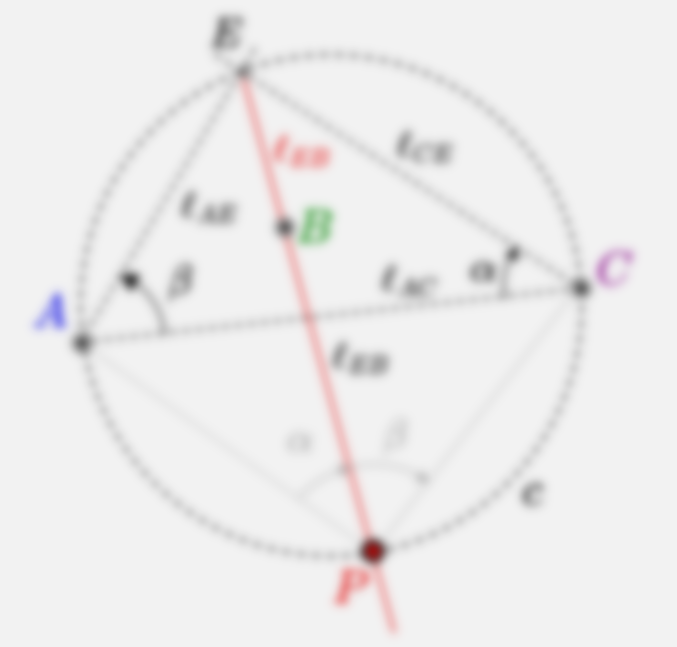 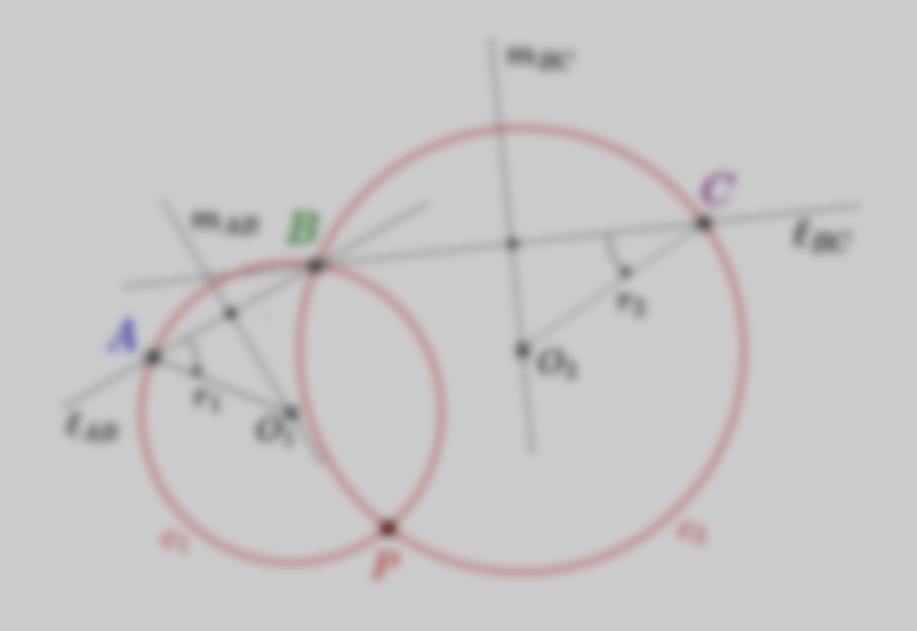 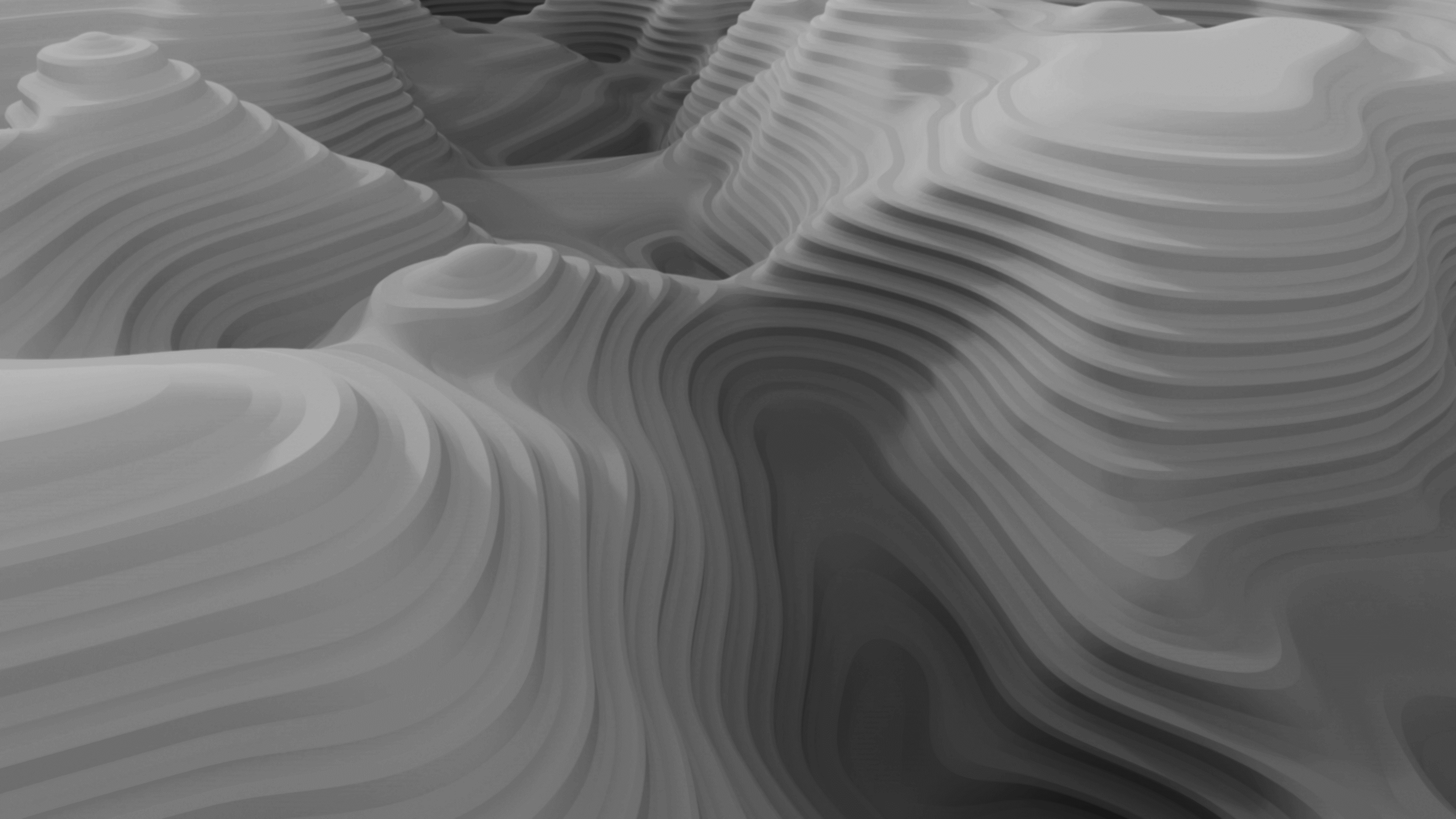 Resection using Geometric Algebra
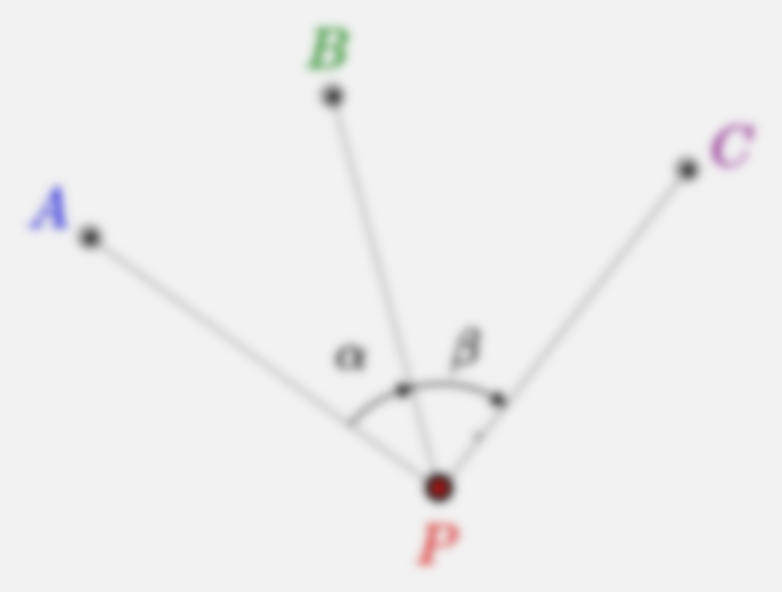 Compass Ruler Algebra Methods
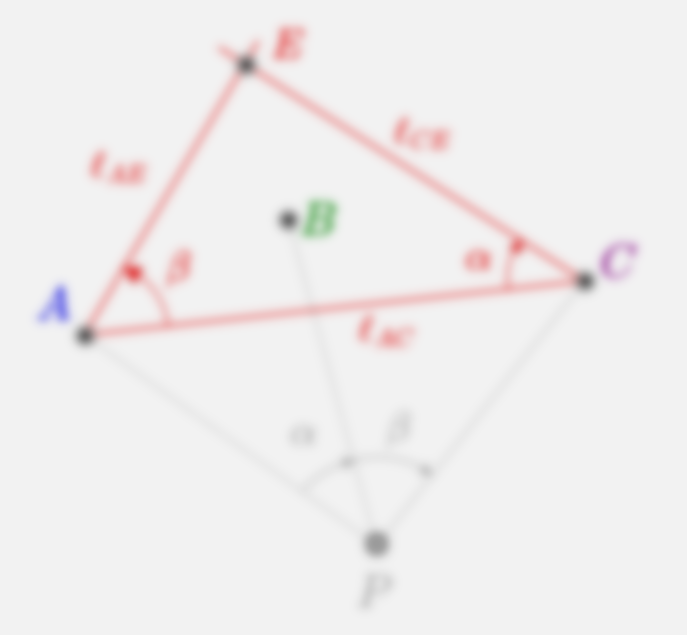 Vector GA Method
Collins Construction
Cassini Construction
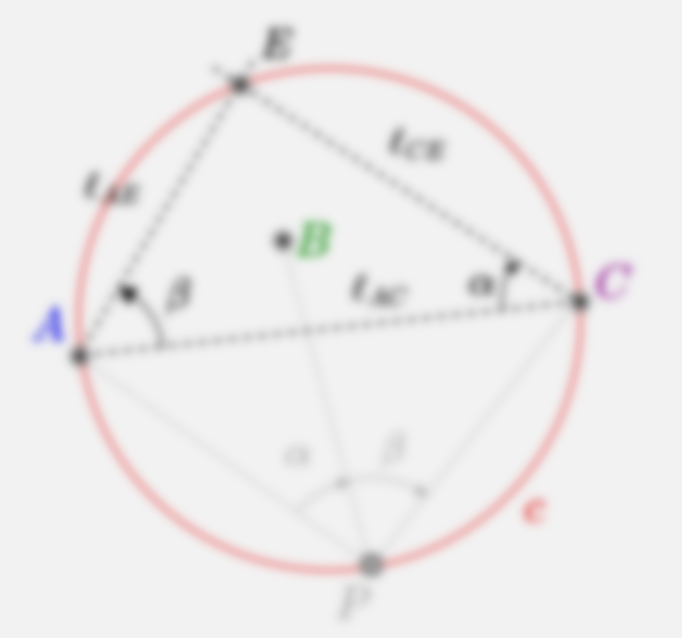 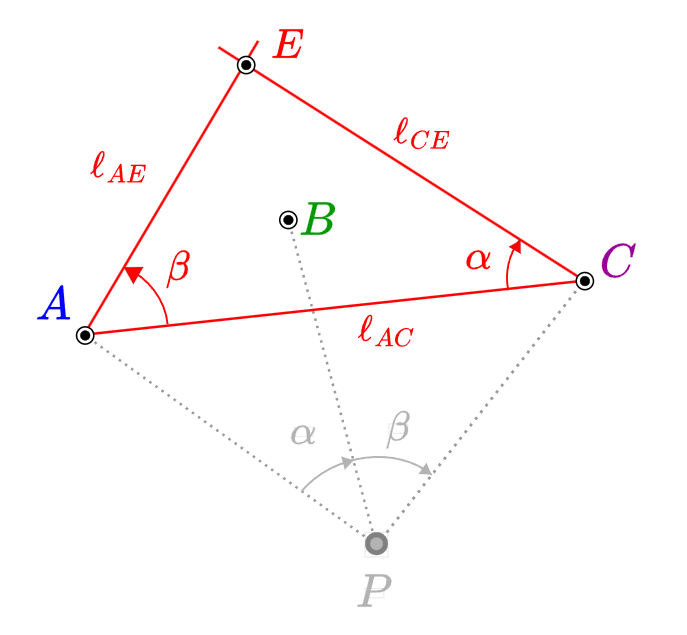 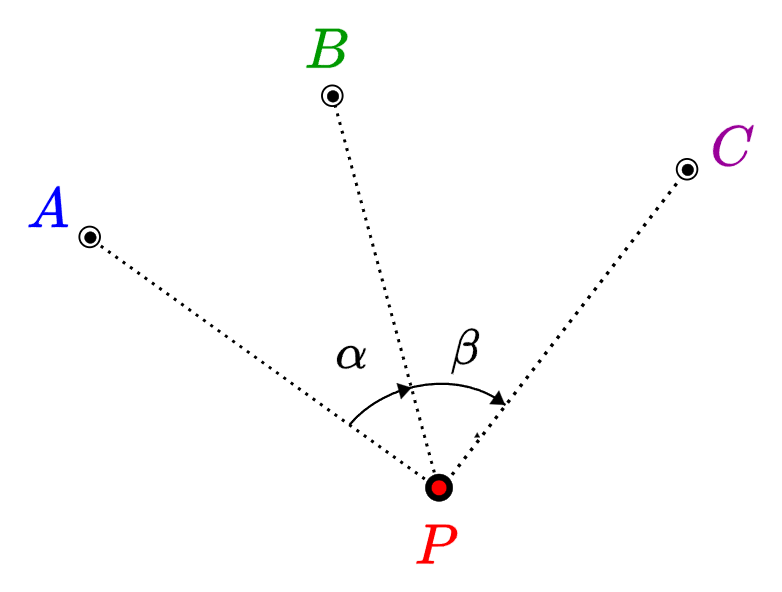 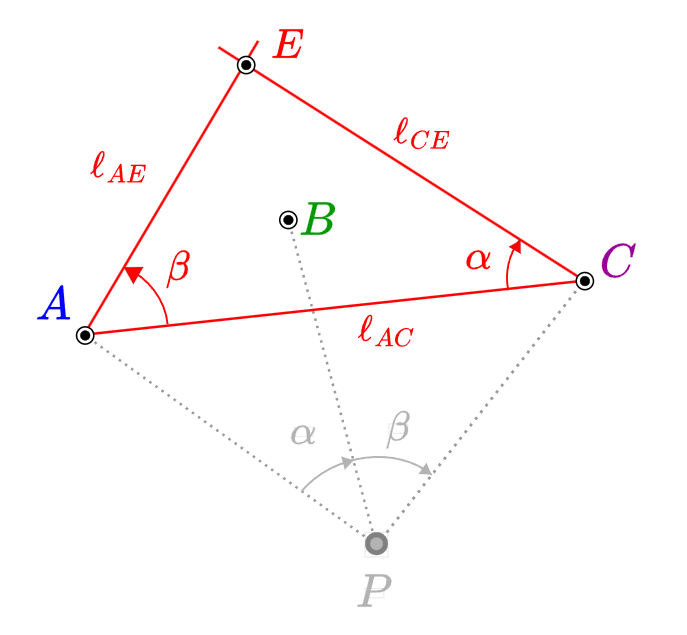 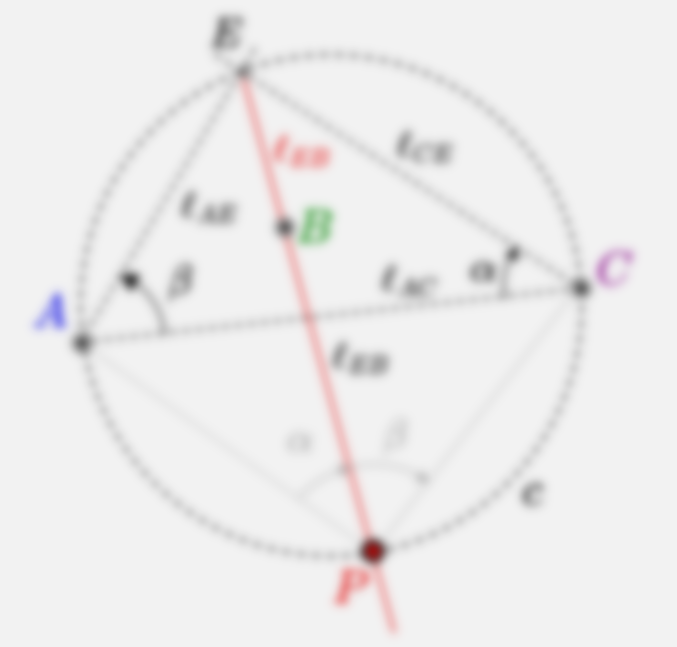 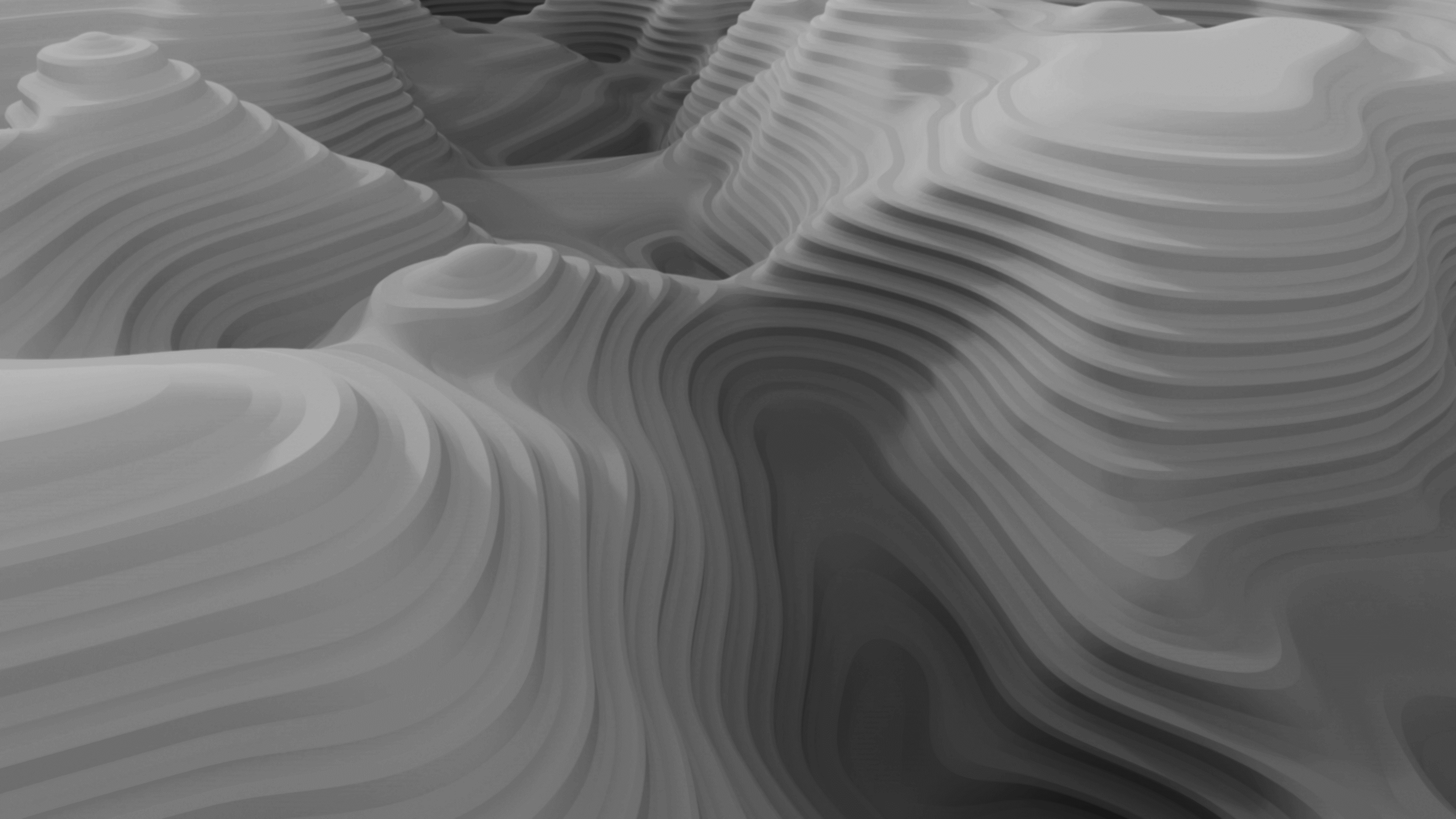 Resection using Geometric Algebra
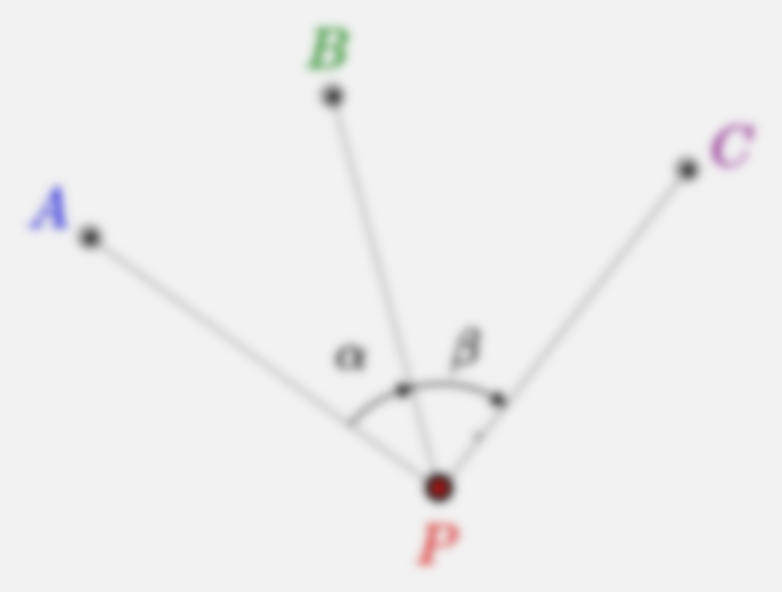 Compass Ruler Algebra Methods
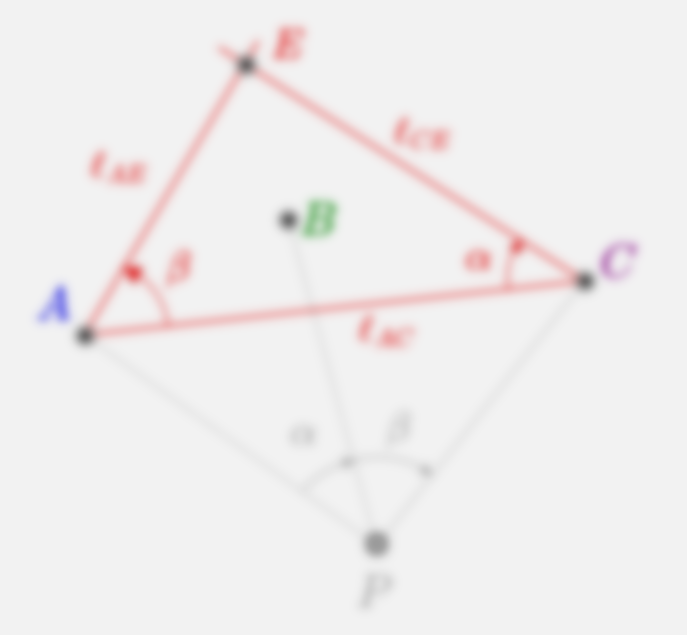 Vector GA Method
Collins Construction
Cassini Construction
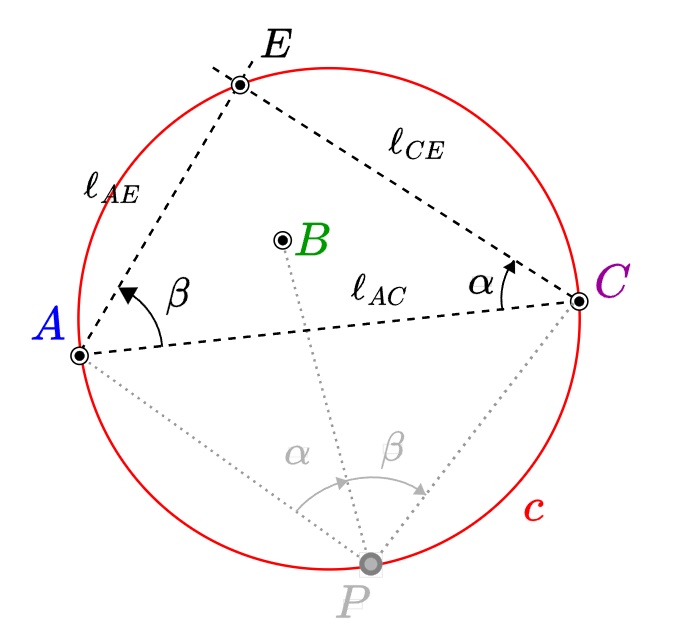 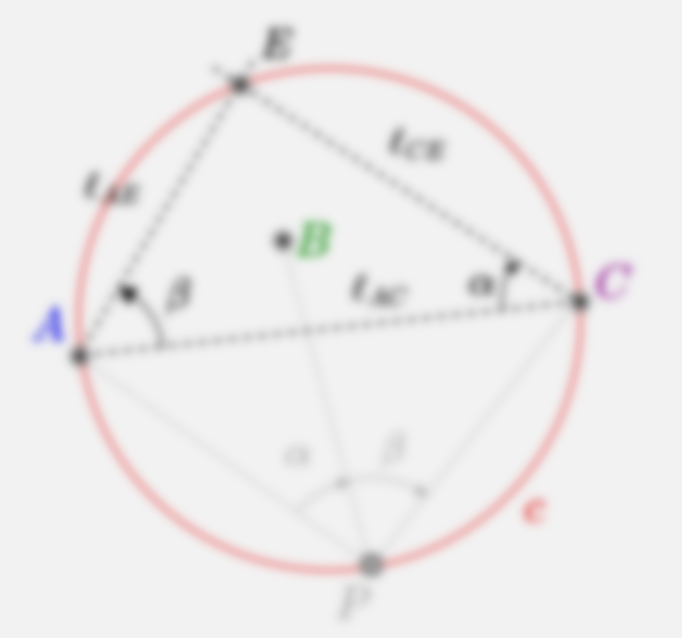 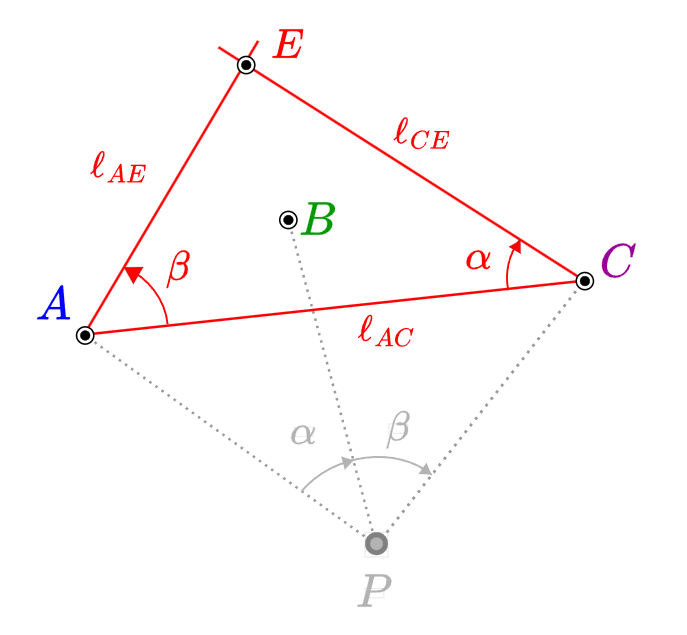 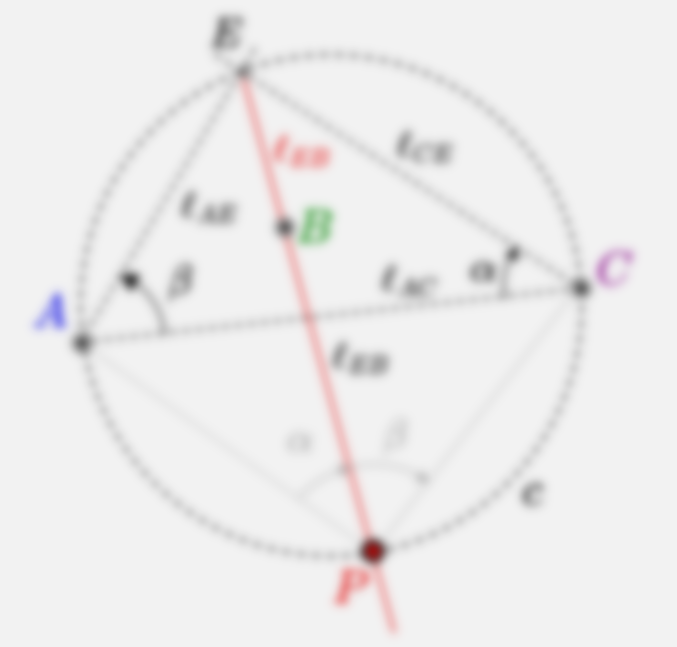 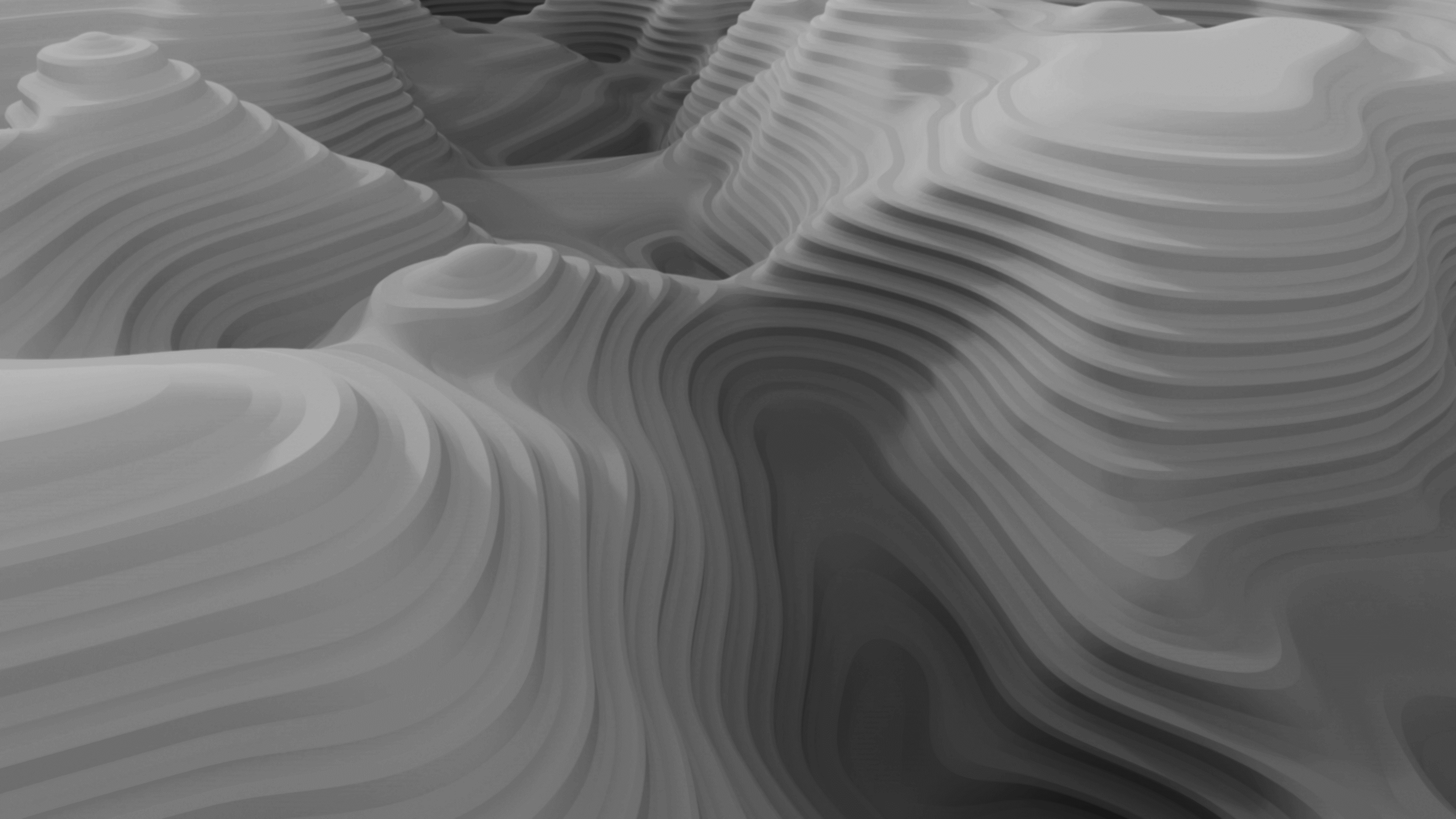 Resection using Geometric Algebra
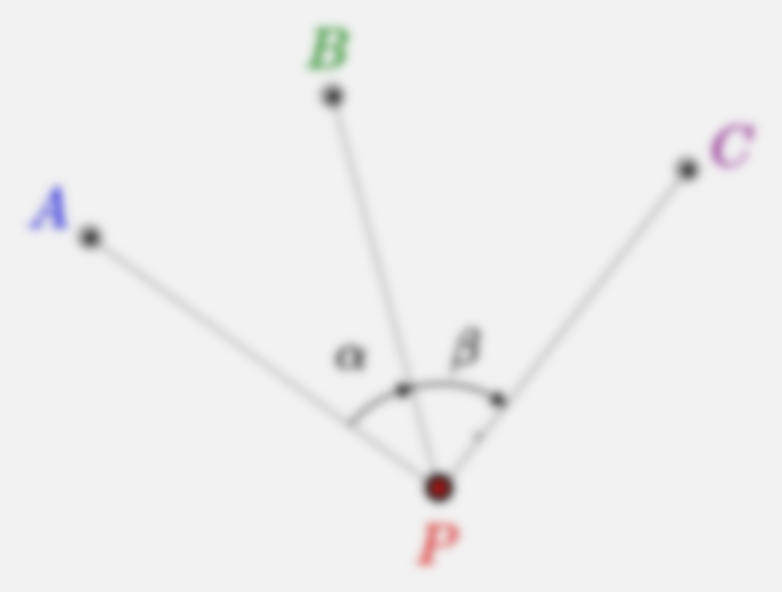 Compass Ruler Algebra Methods
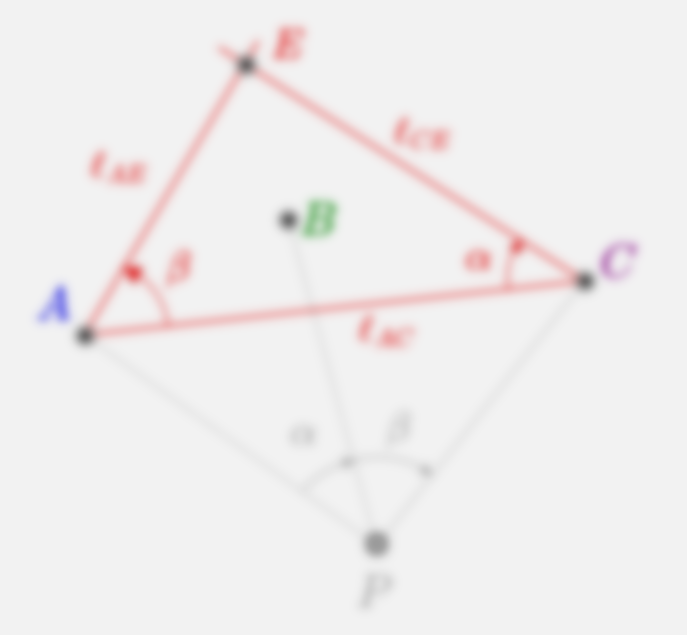 Vector GA Method
Collins Construction
Cassini Construction
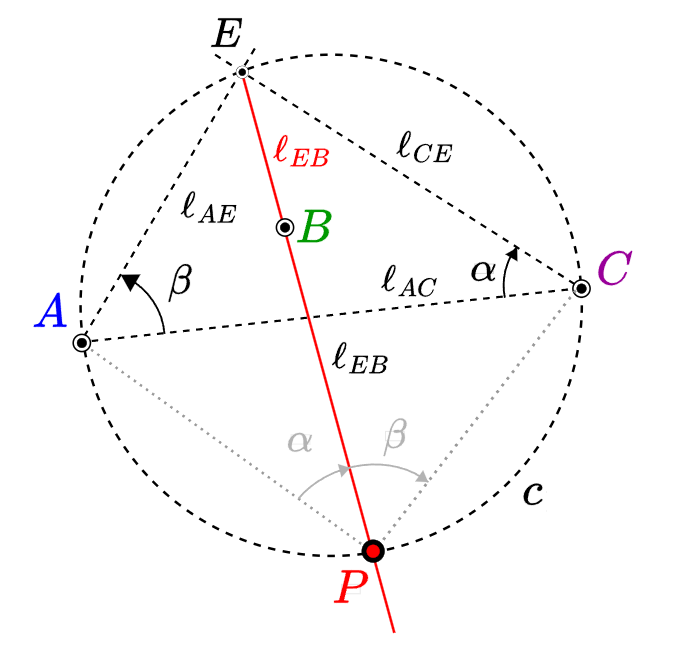 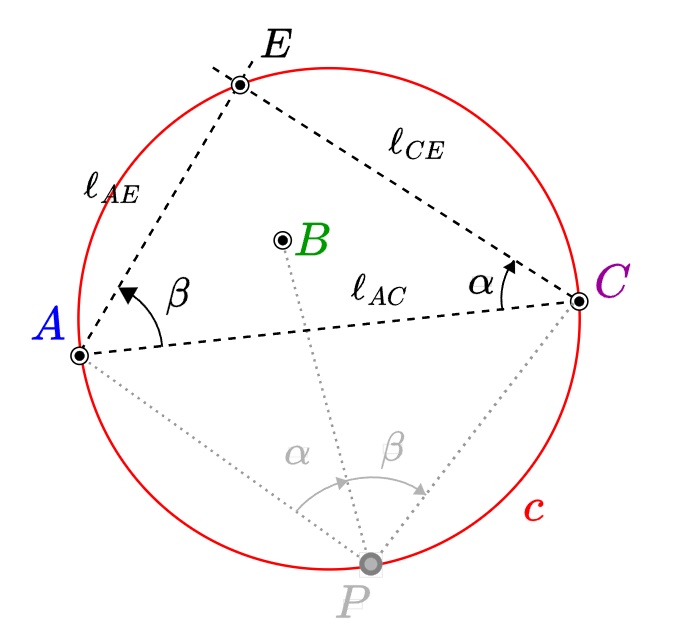 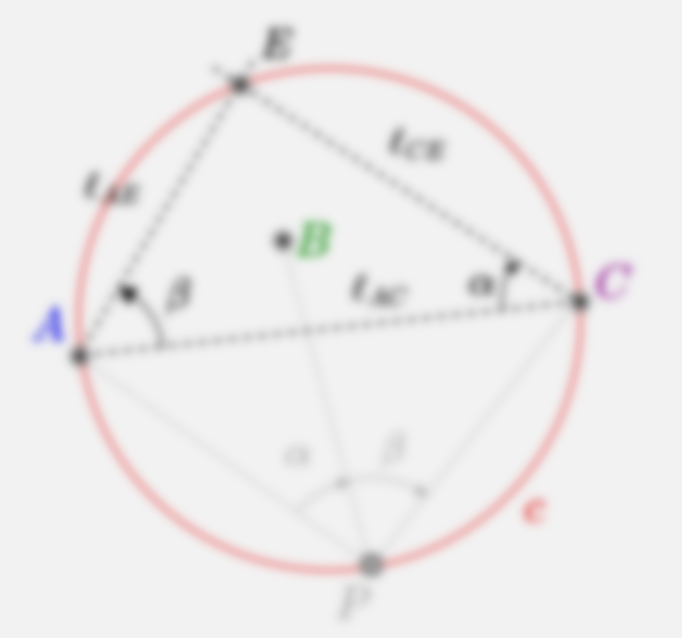 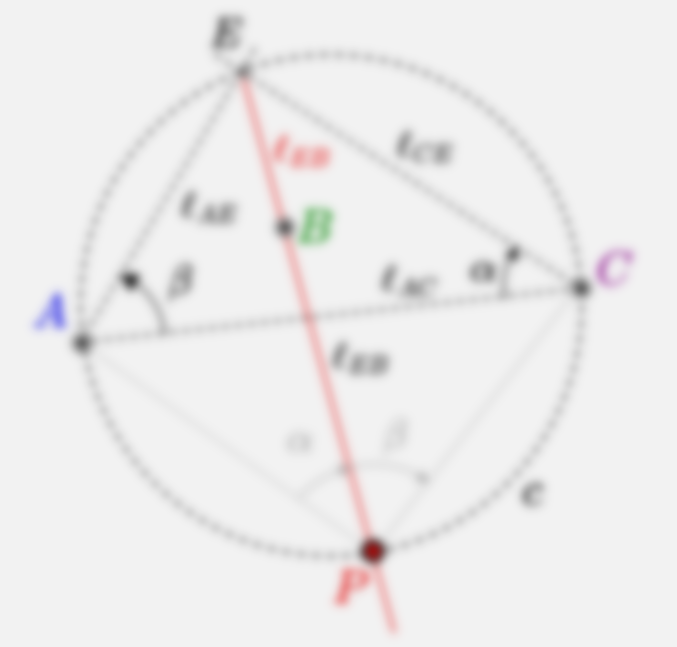 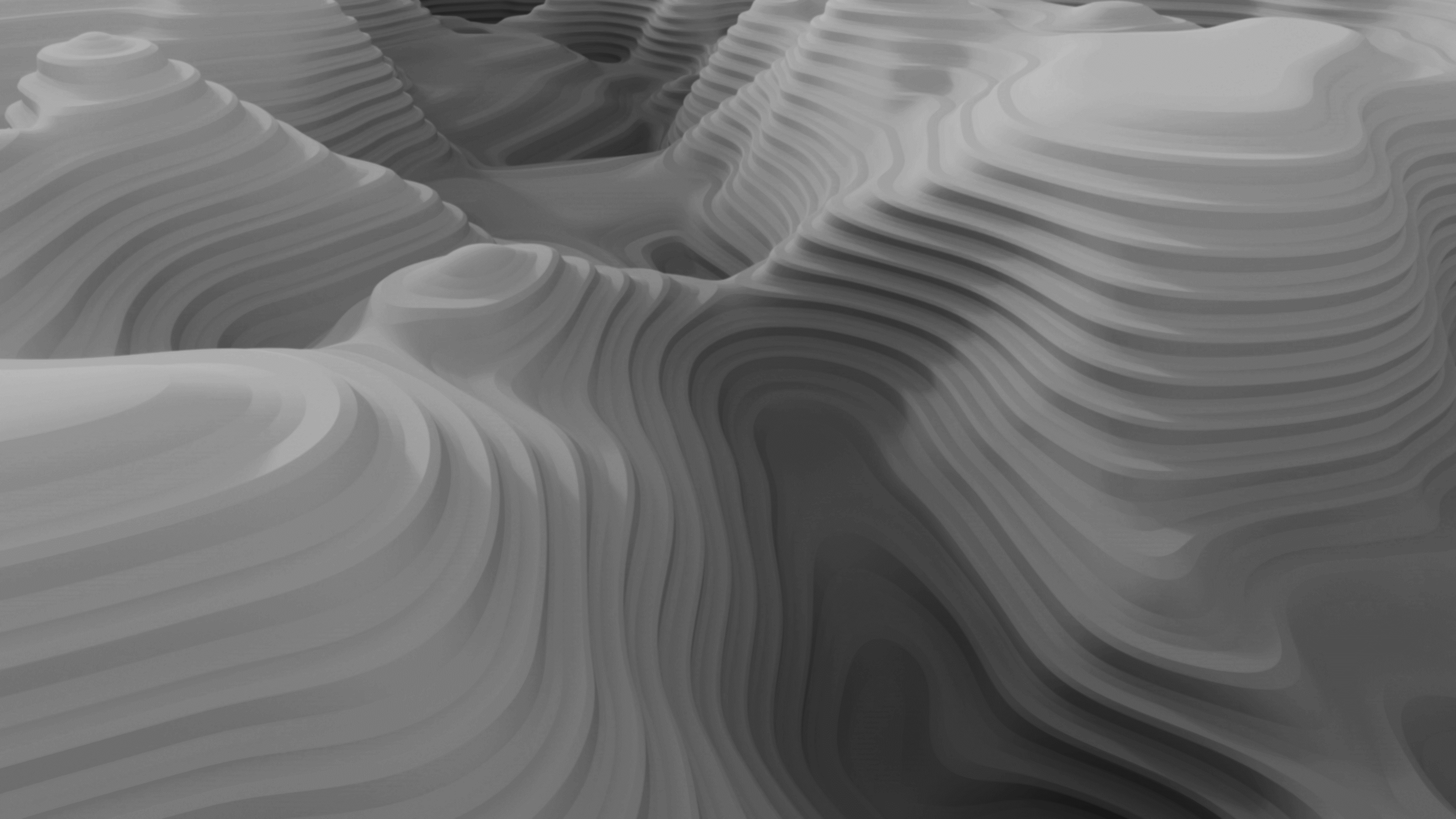 Resection using Geometric Algebra
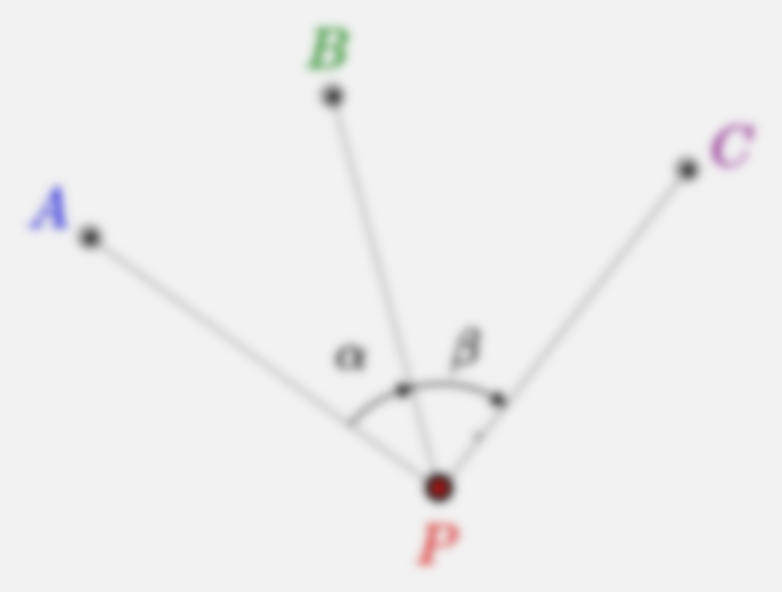 Compass Ruler Algebra Methods
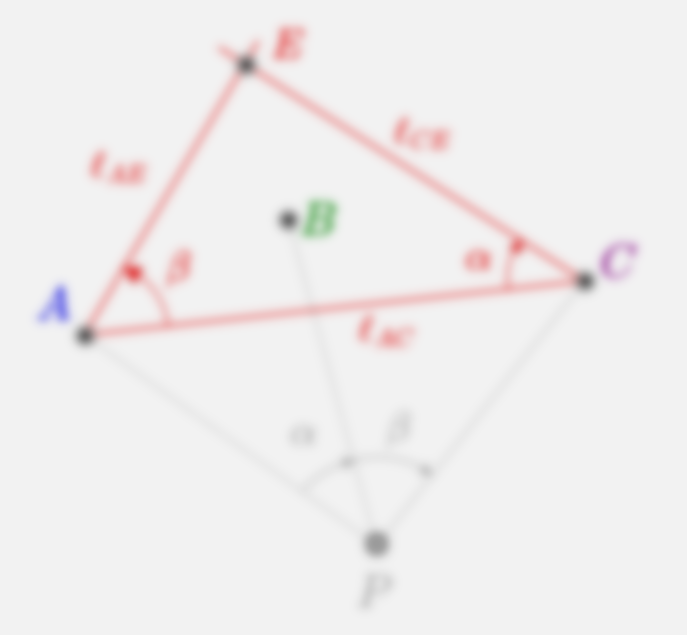 Vector GA Method
Collins Construction
Cassini Construction
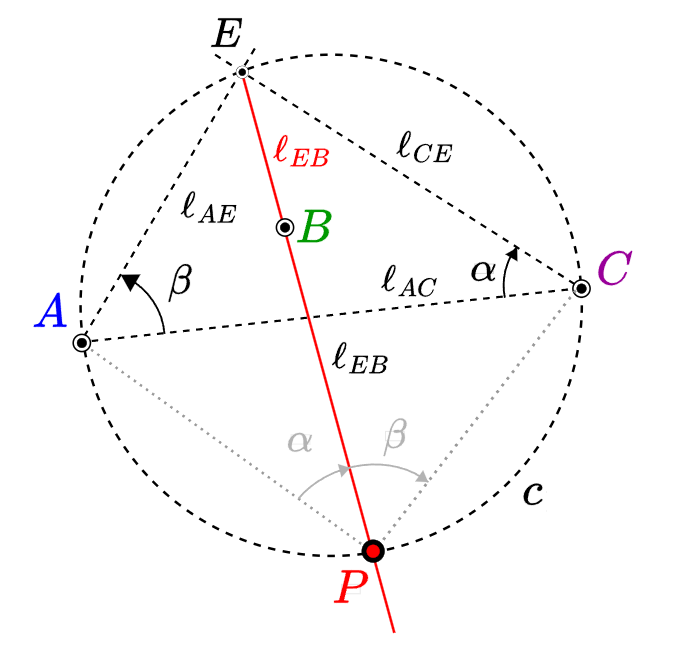 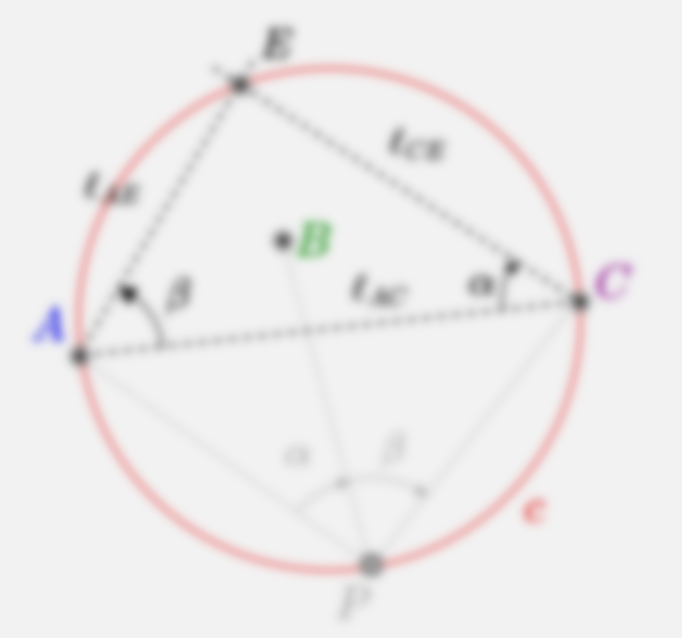 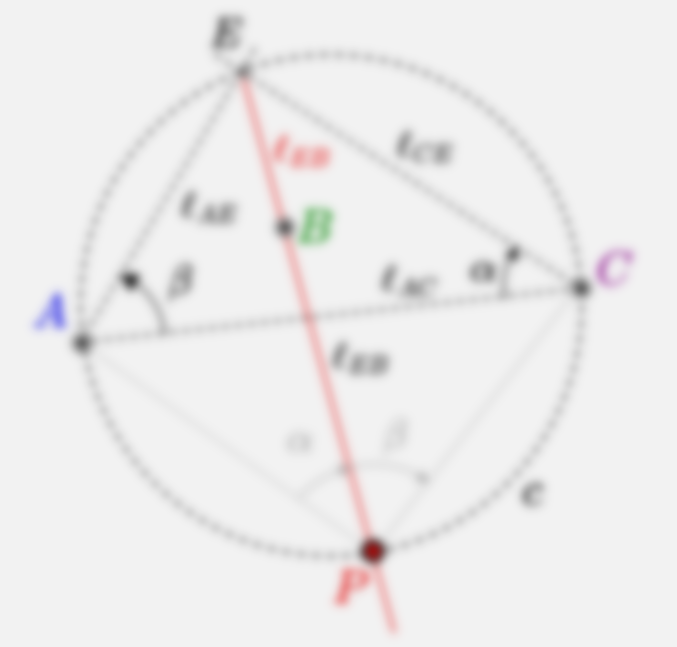 Benchmarks
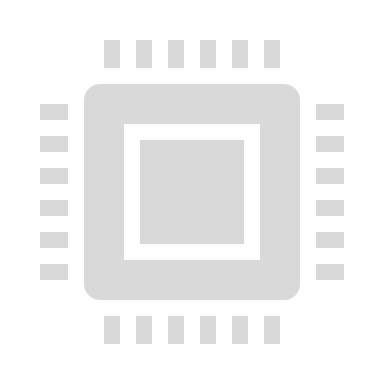 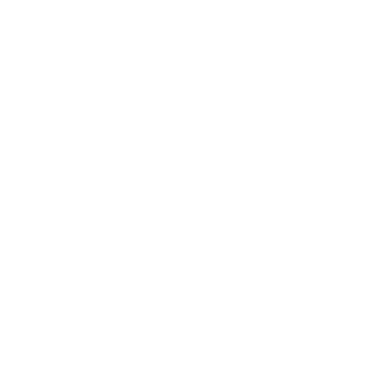 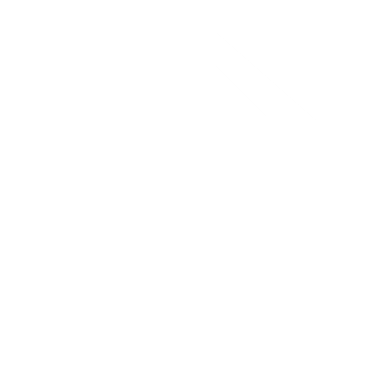 C#
GA-FuL library
Benchmarks
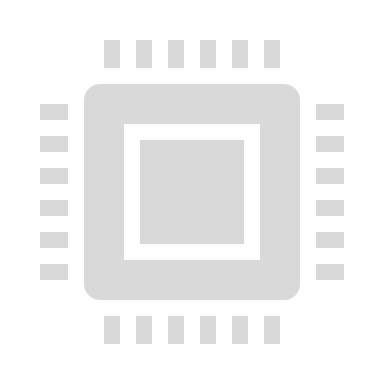 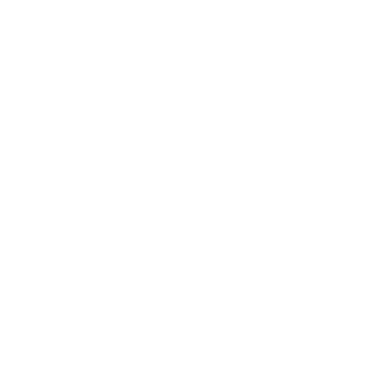 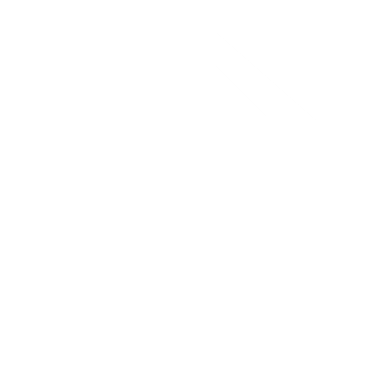 83%
C#
GA-FuL library
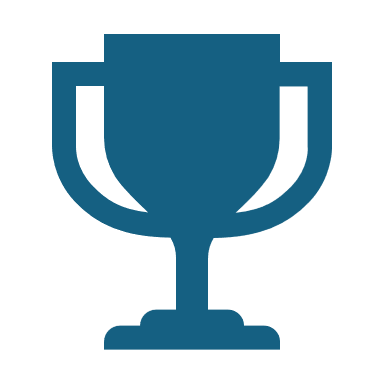 #6
Uncertainty analysis
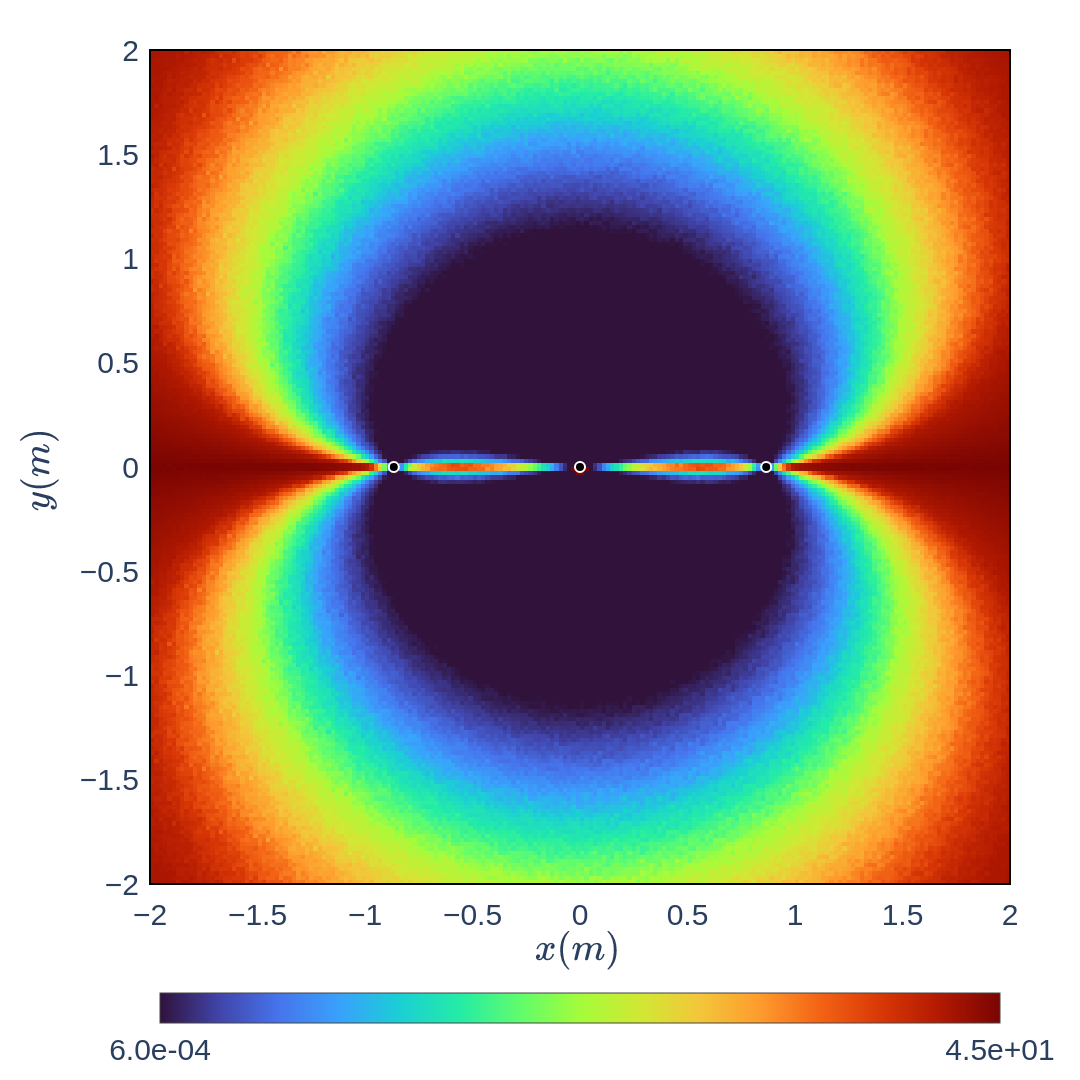 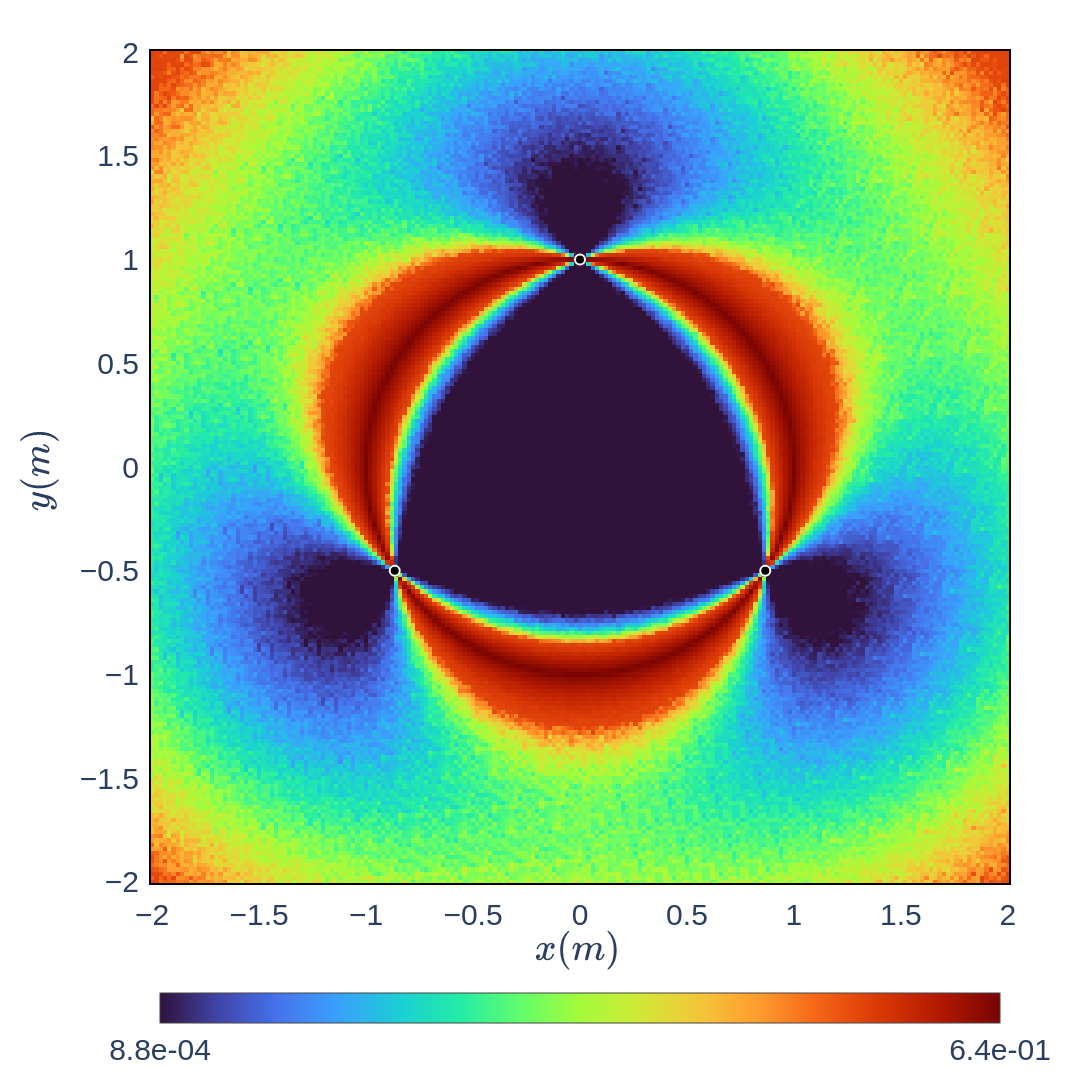 Gaussian 
noise
B
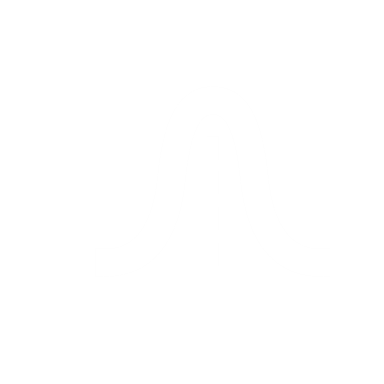 4 m
C
A
2 cm
4 m
Uncertainty analysis
Gaussian 
noise
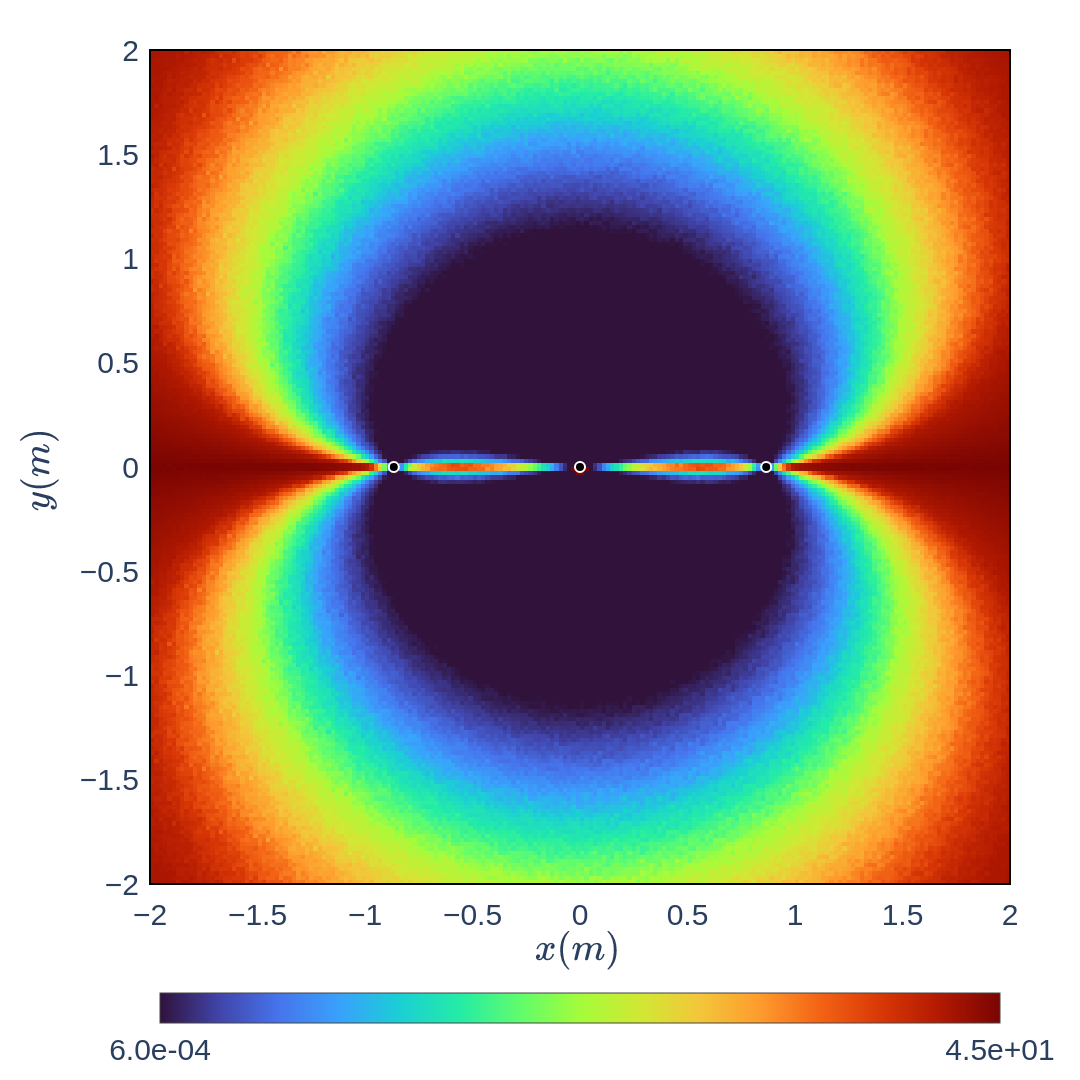 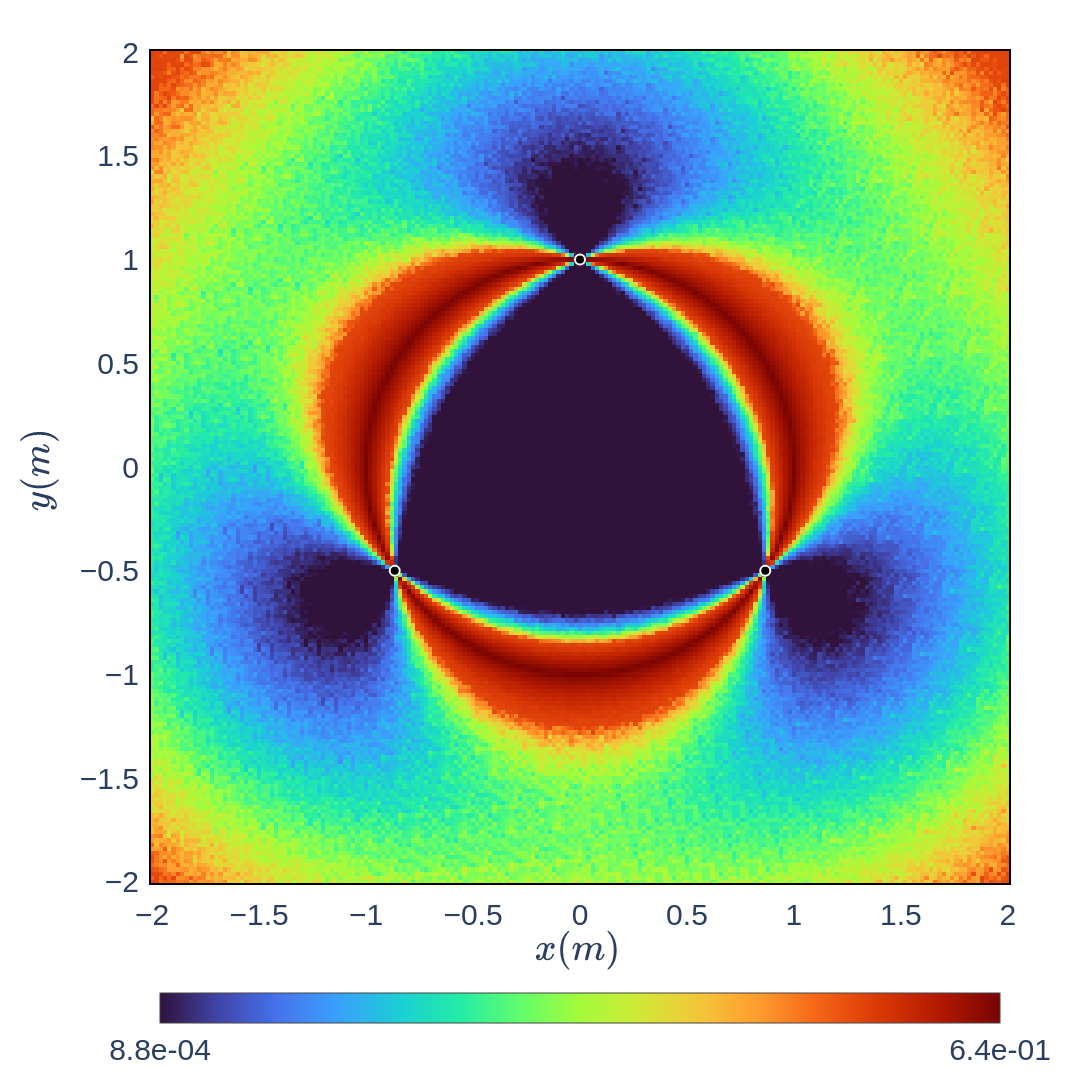 B
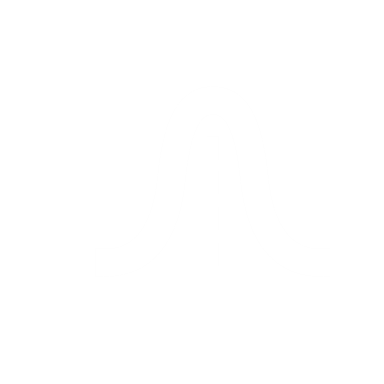 4 m
C
A
Equilateral Triangle
4 m
Uncertainty analysis
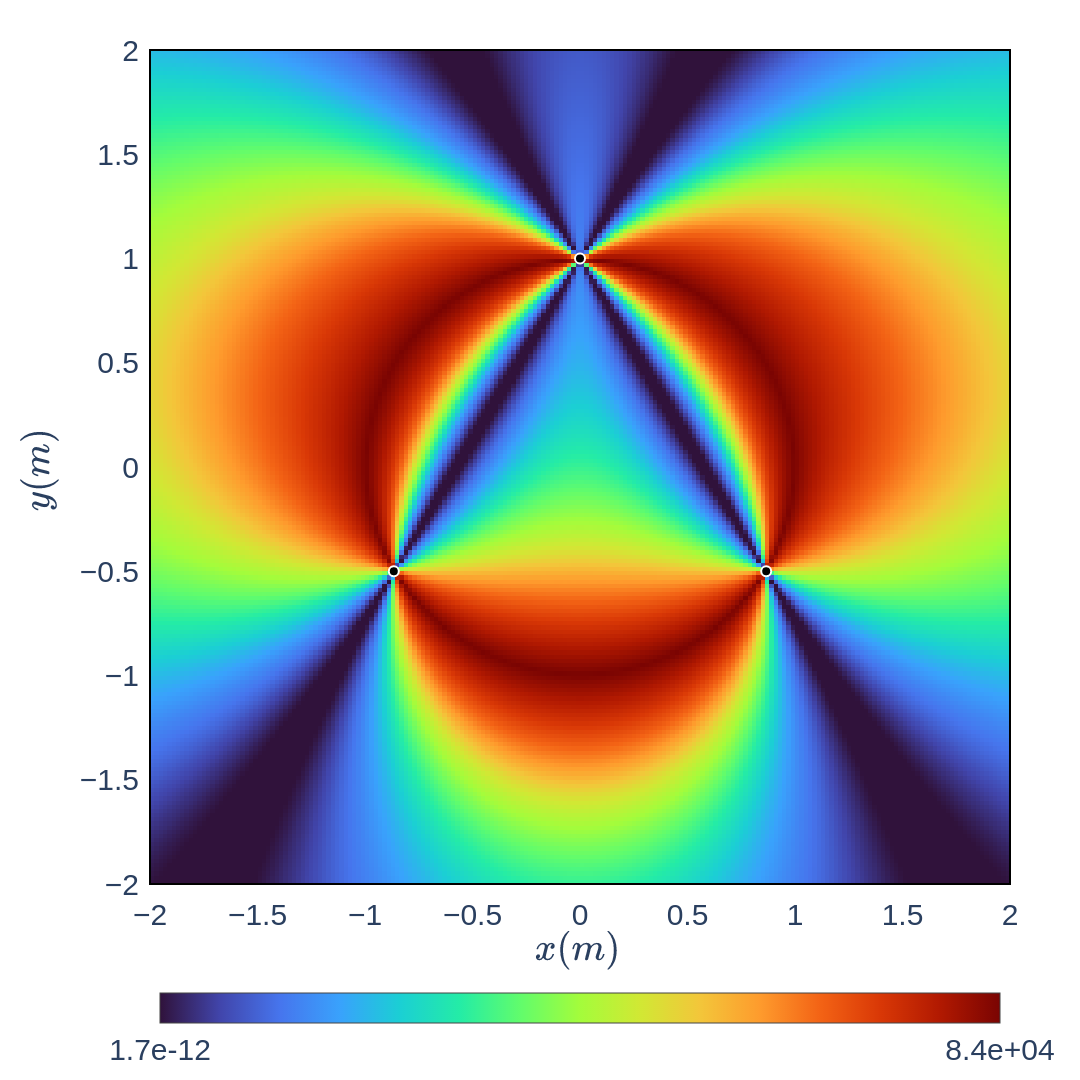 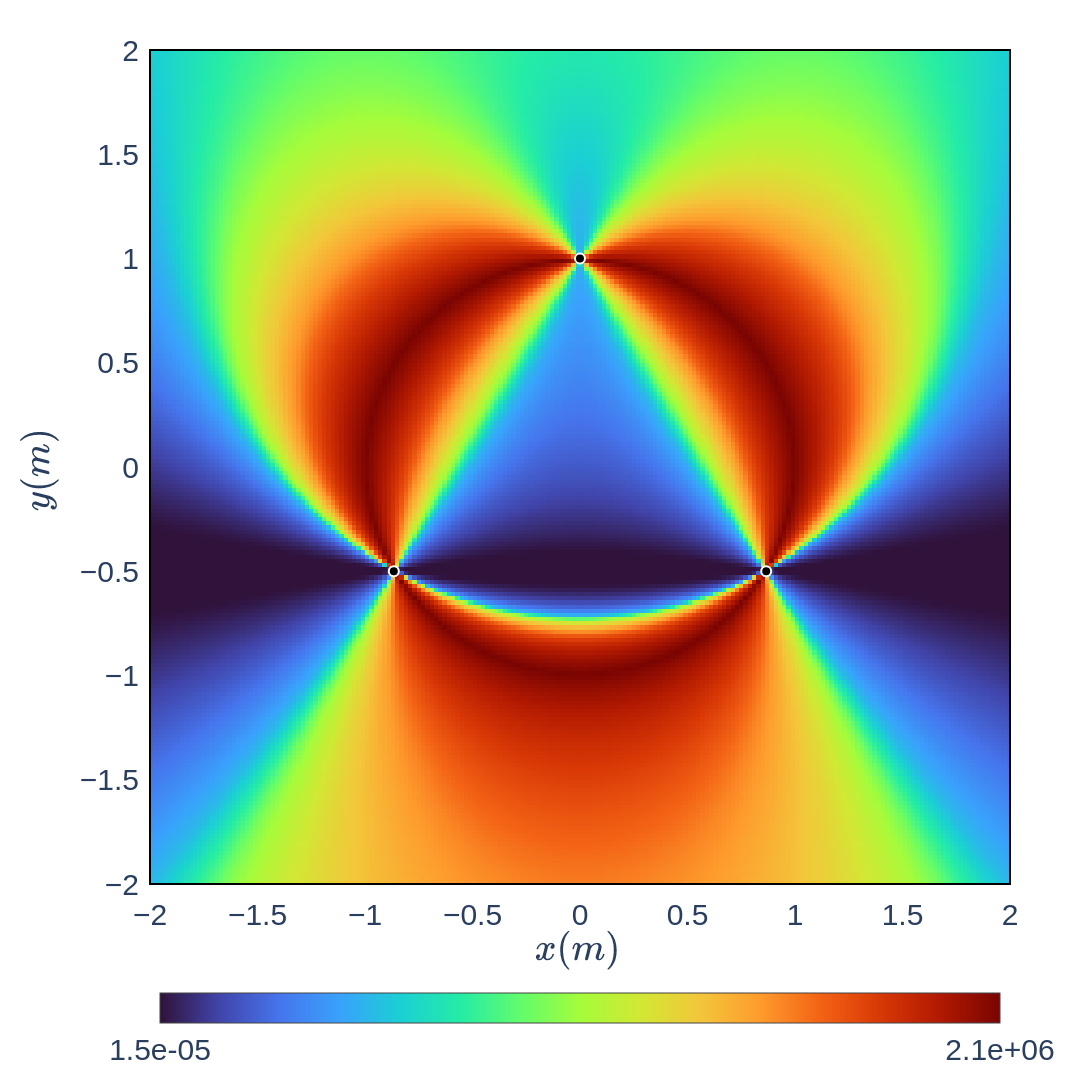 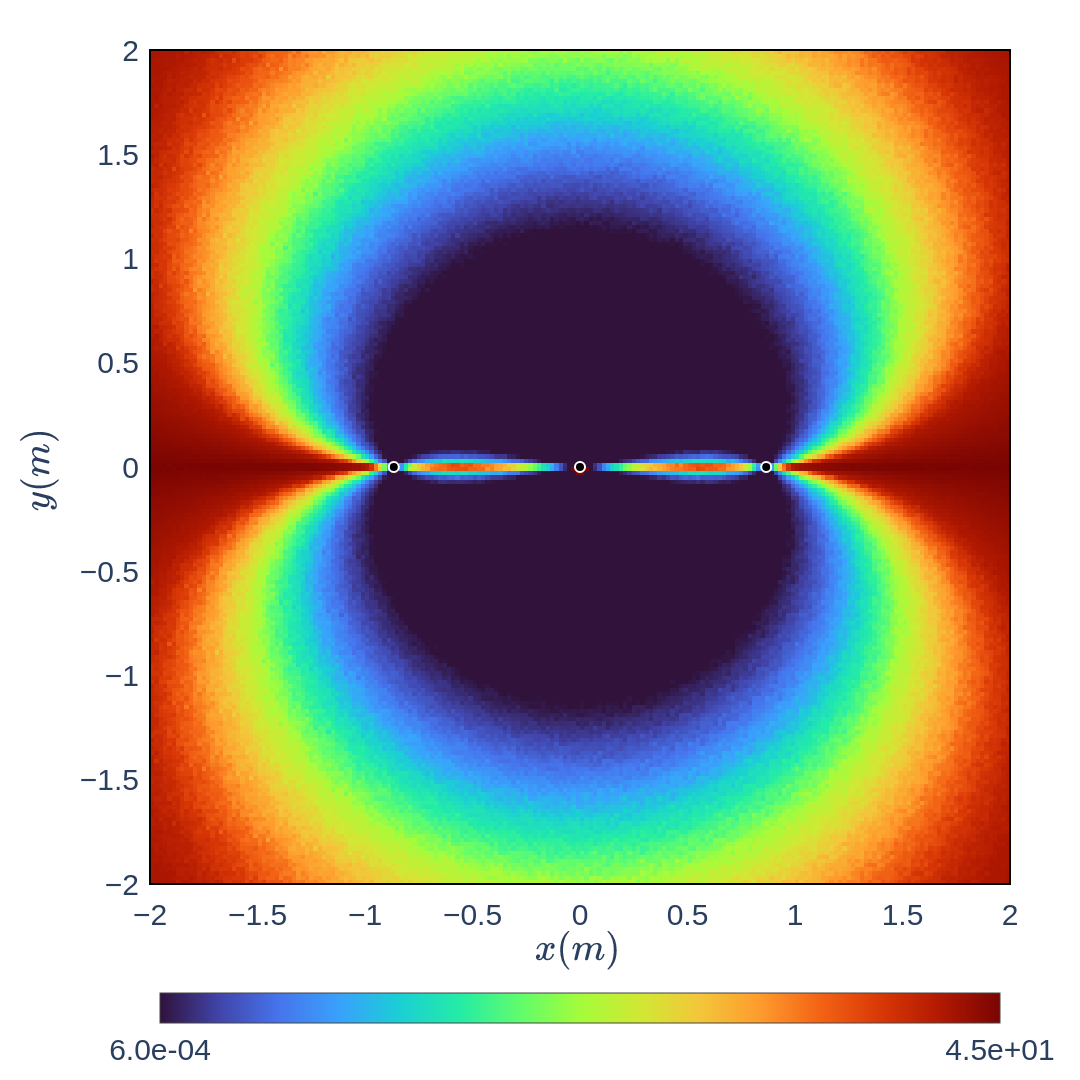 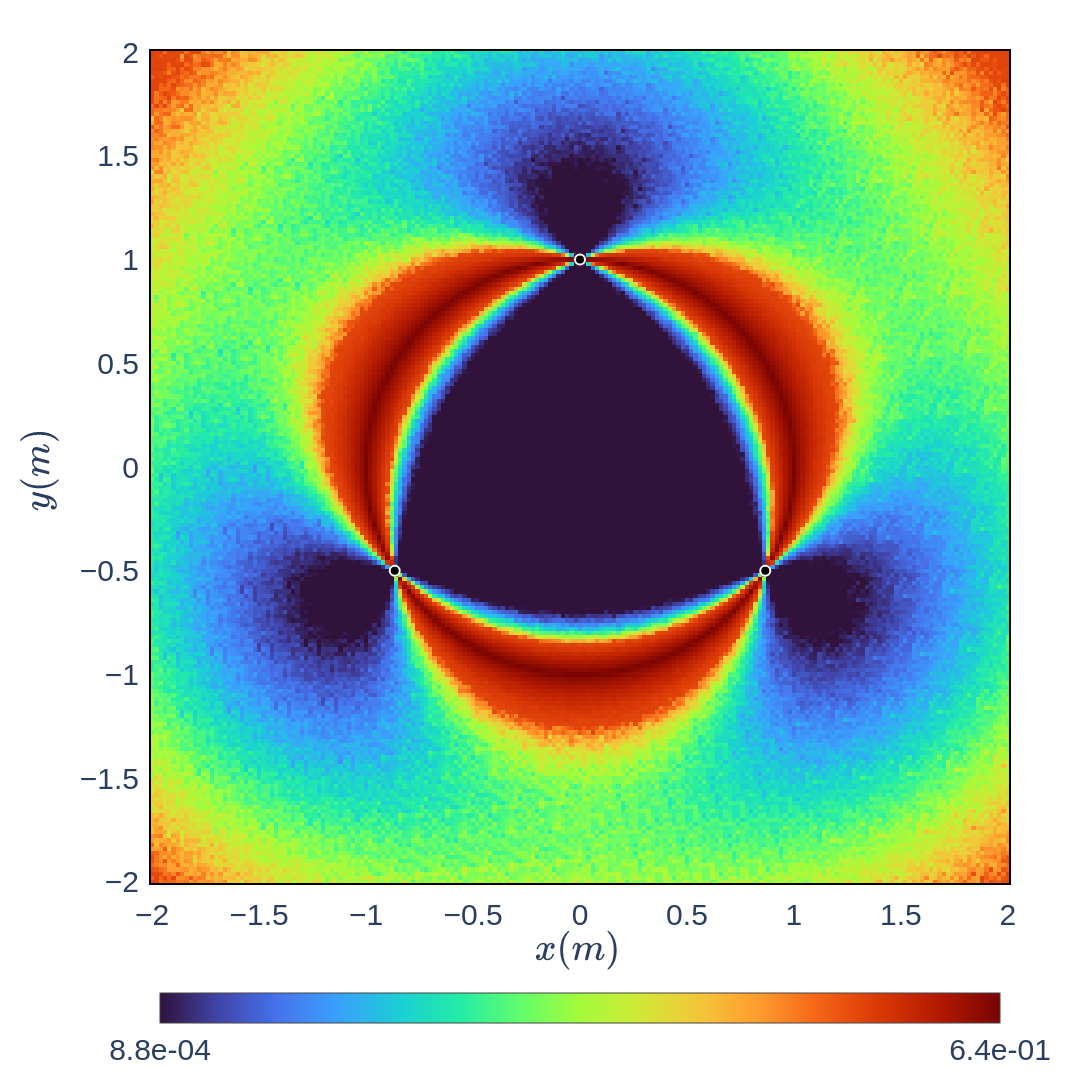 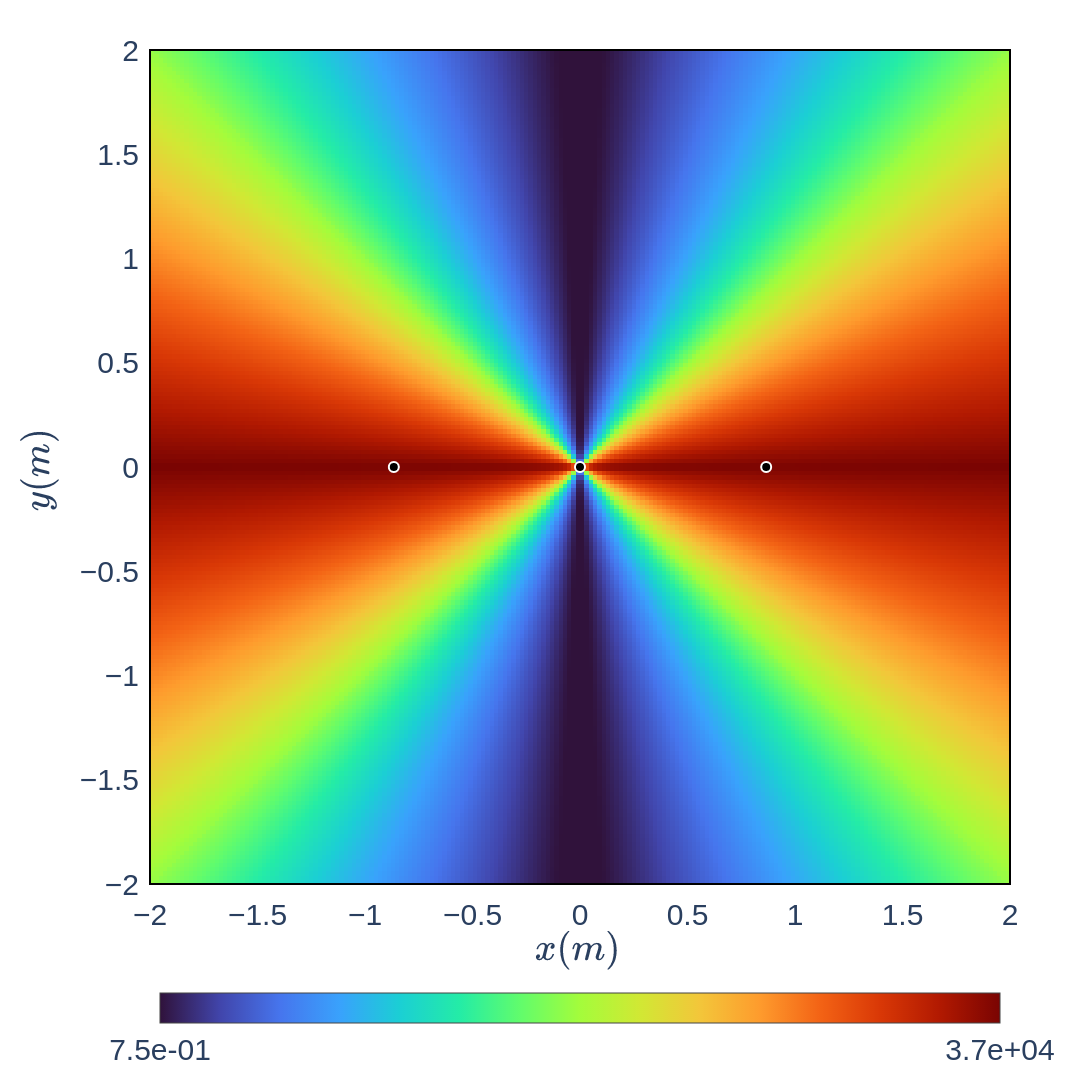 Colinear
Uncertainty analysis
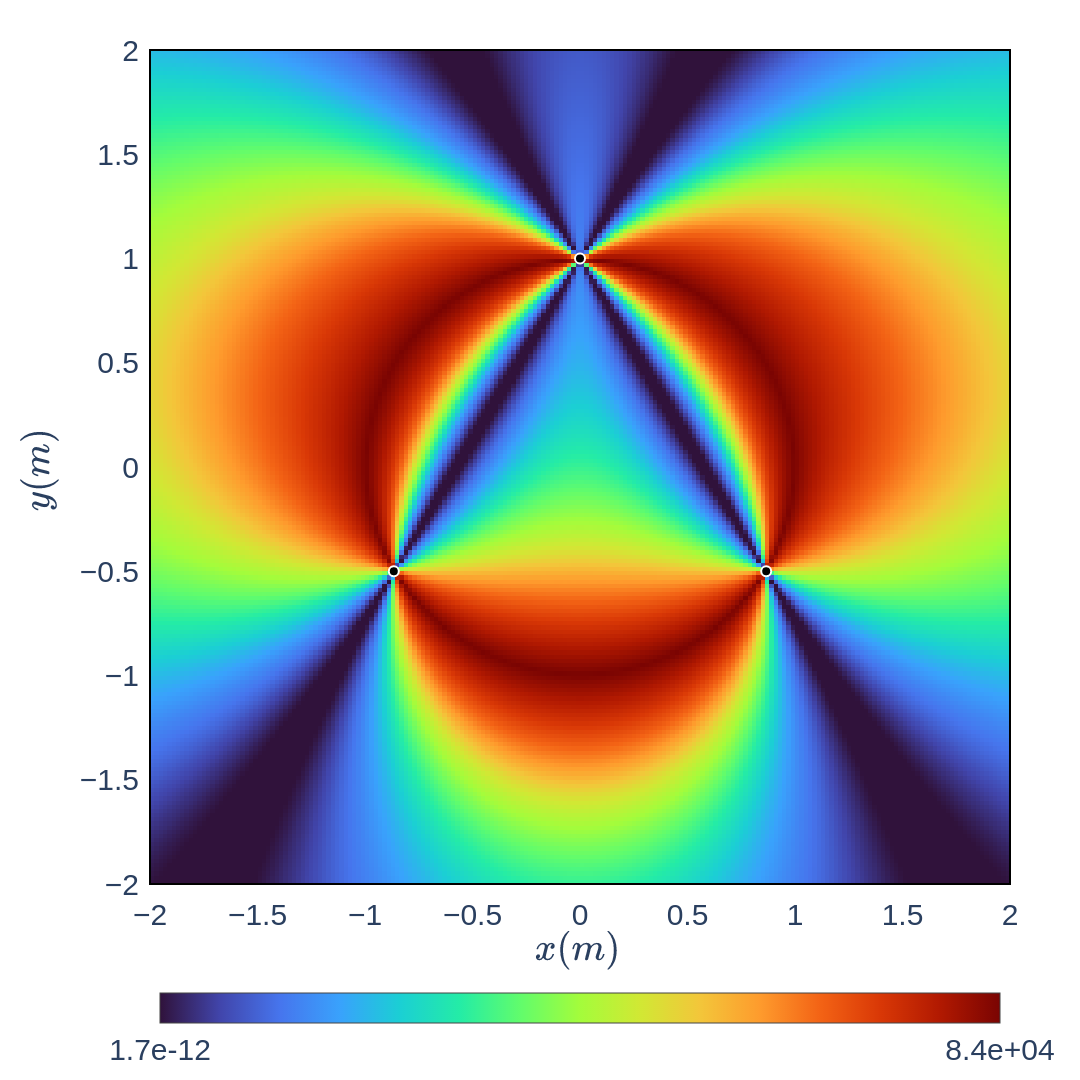 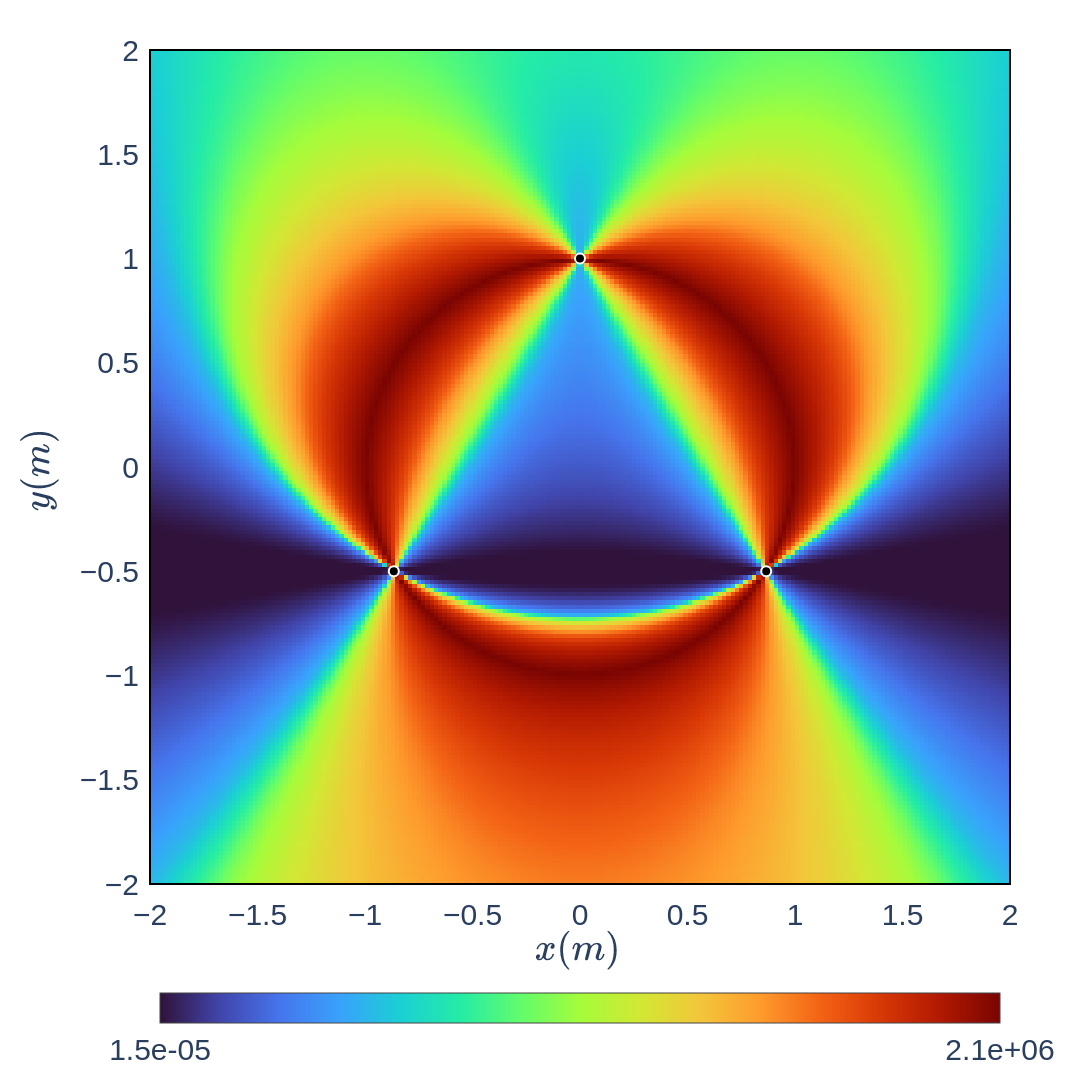 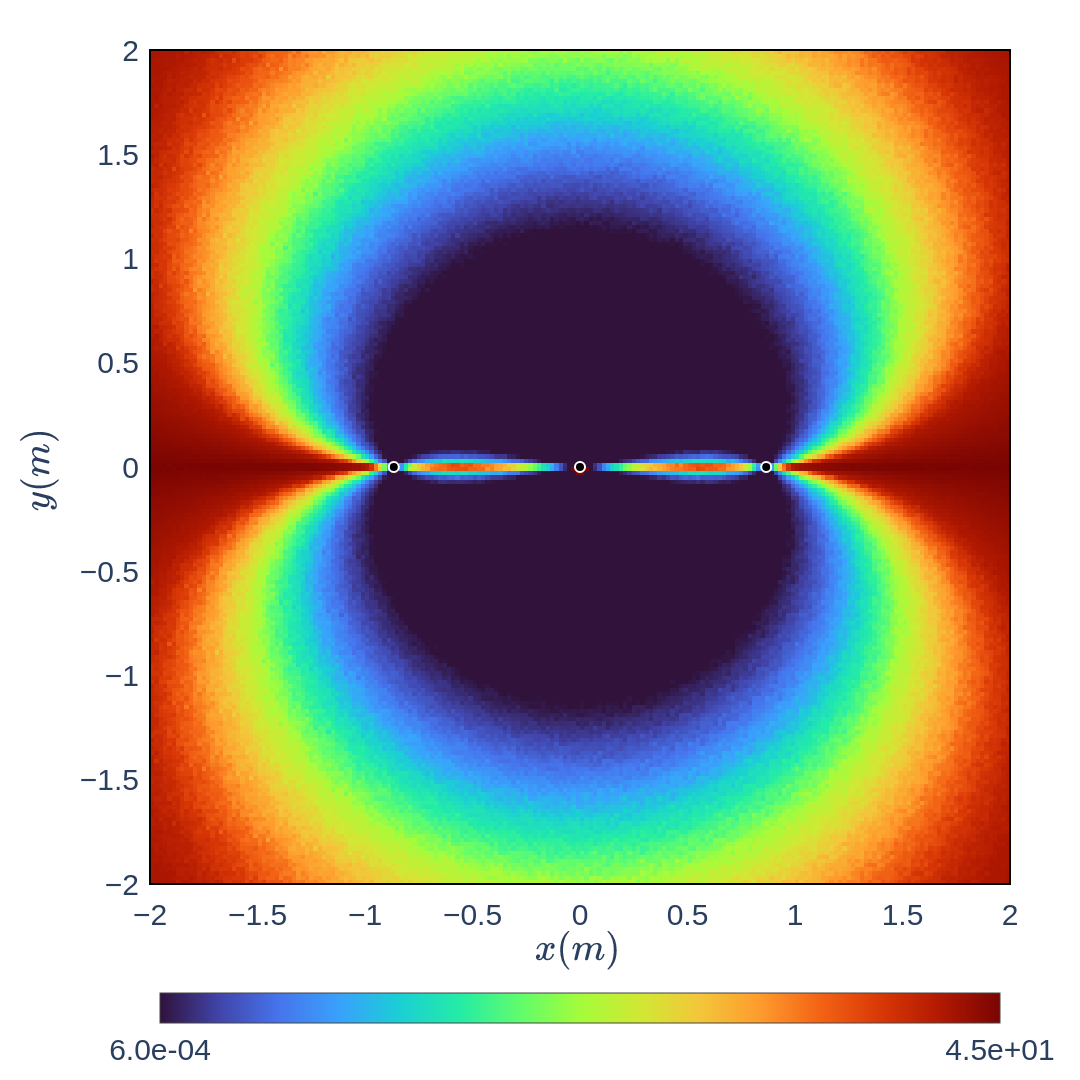 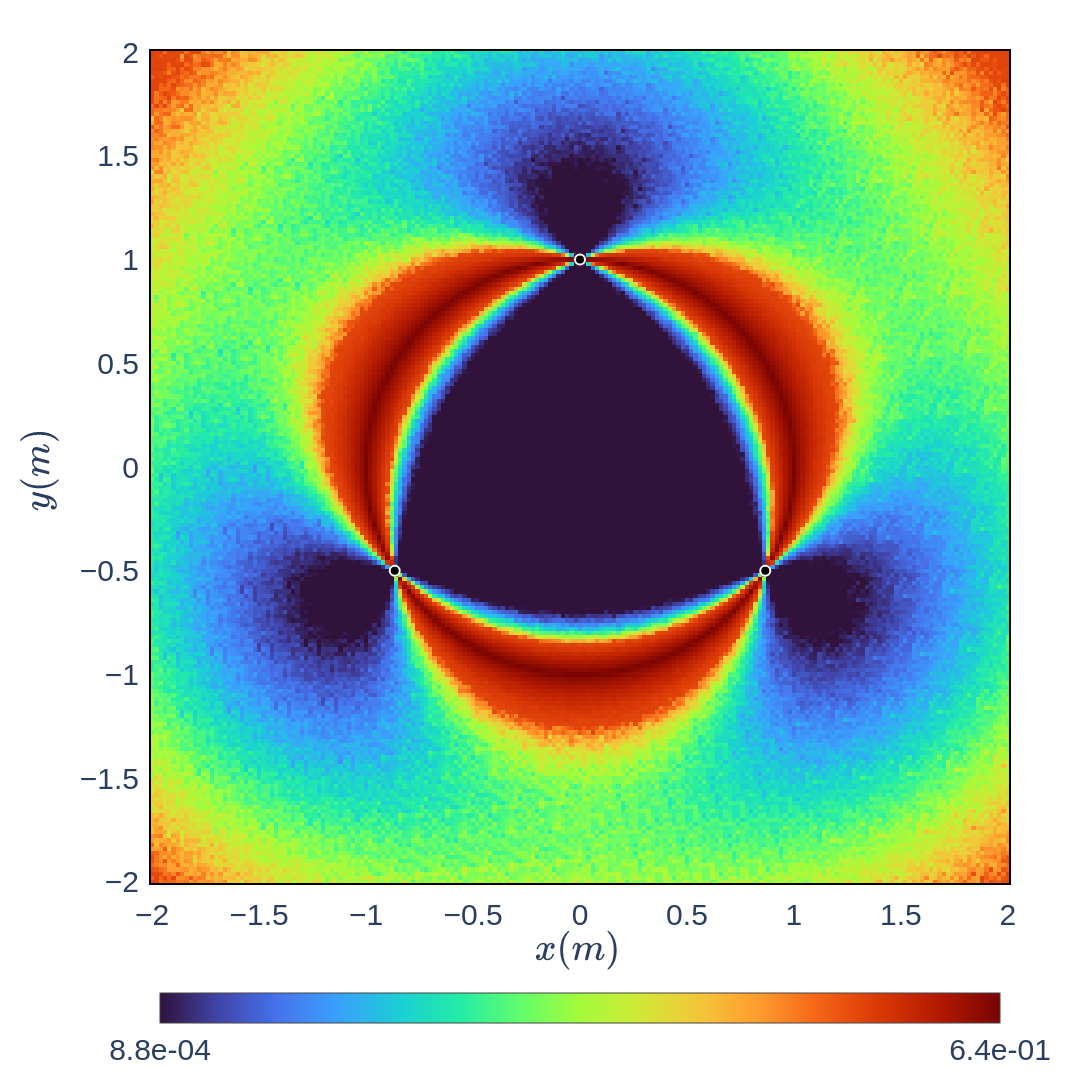 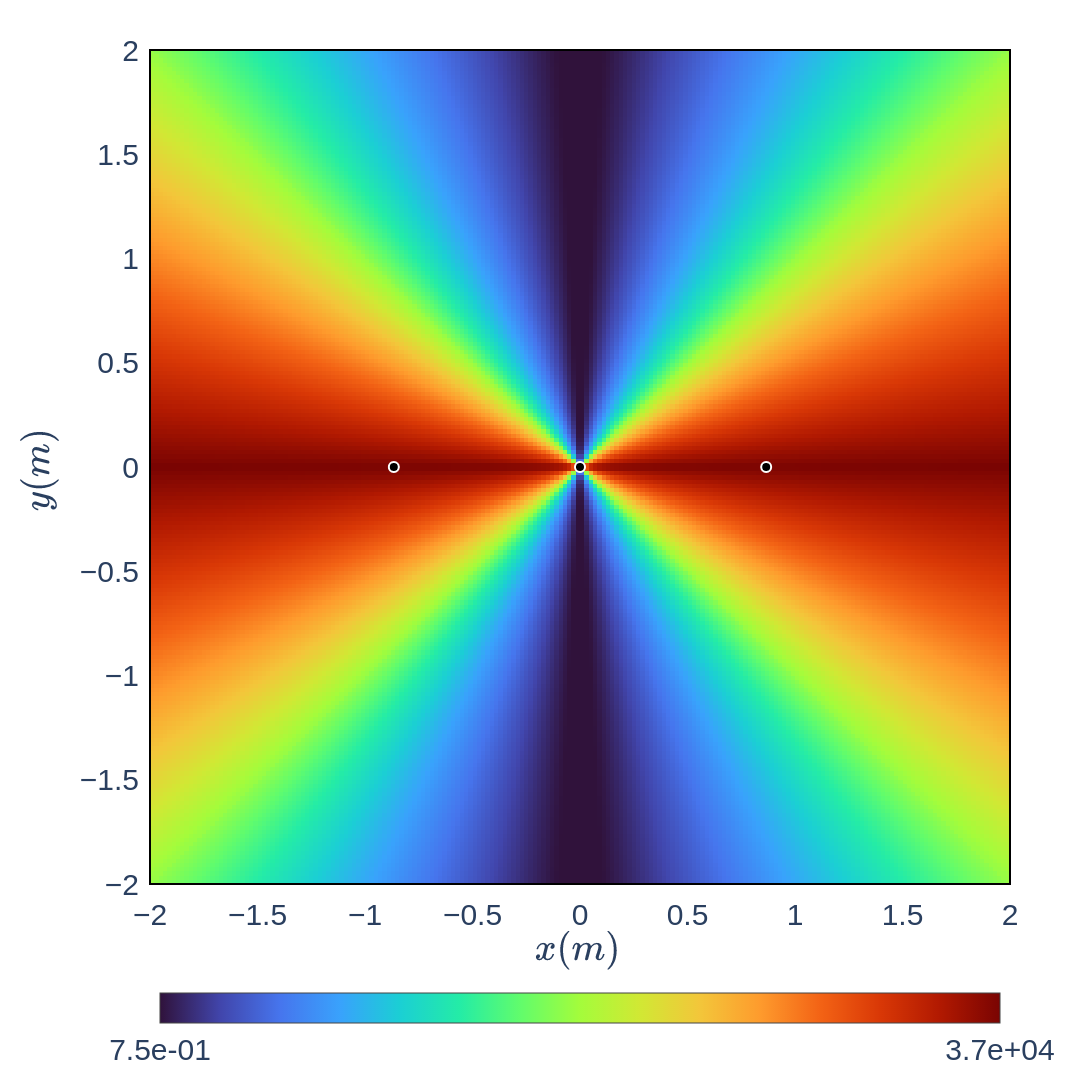 VGA Method
Uncertainty analysis
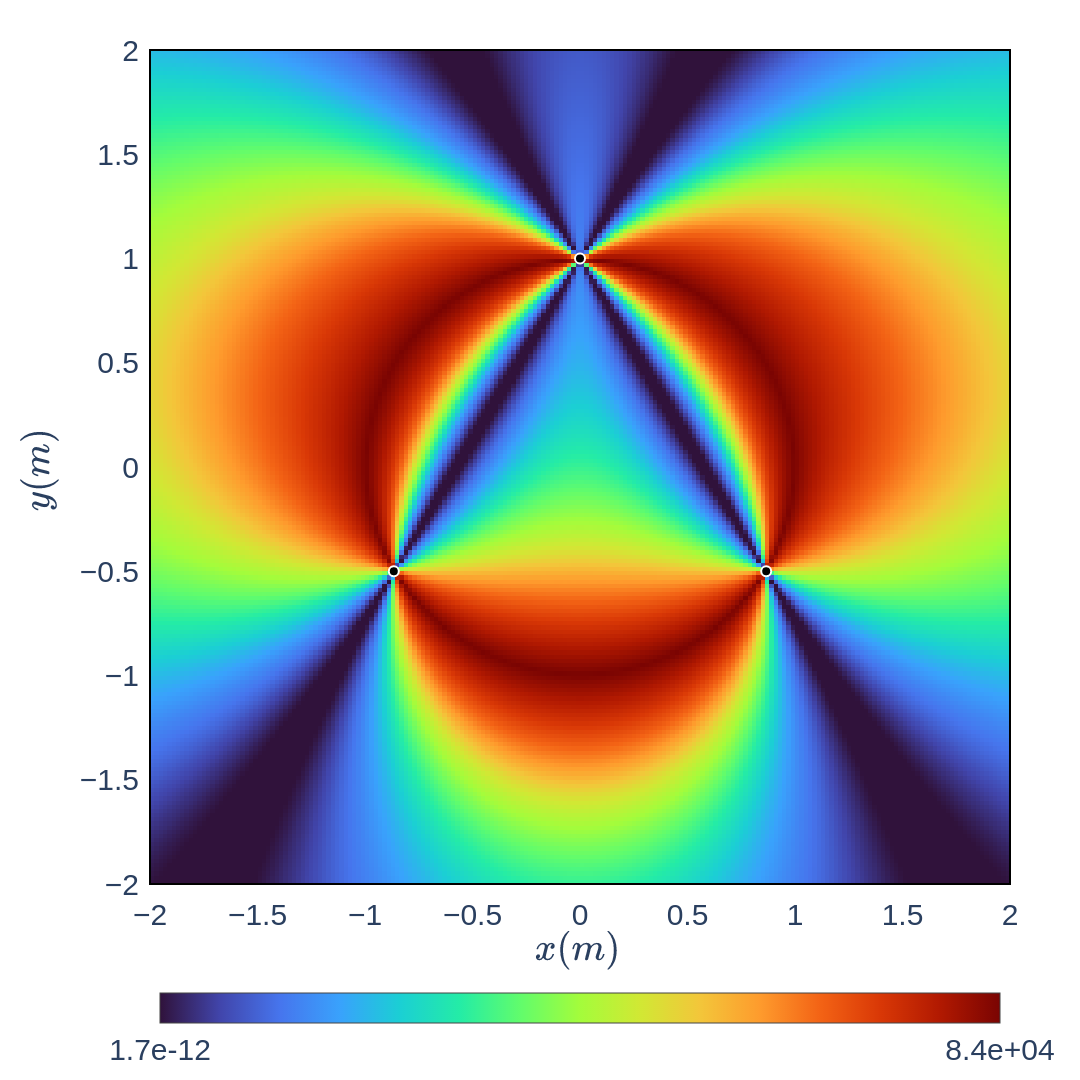 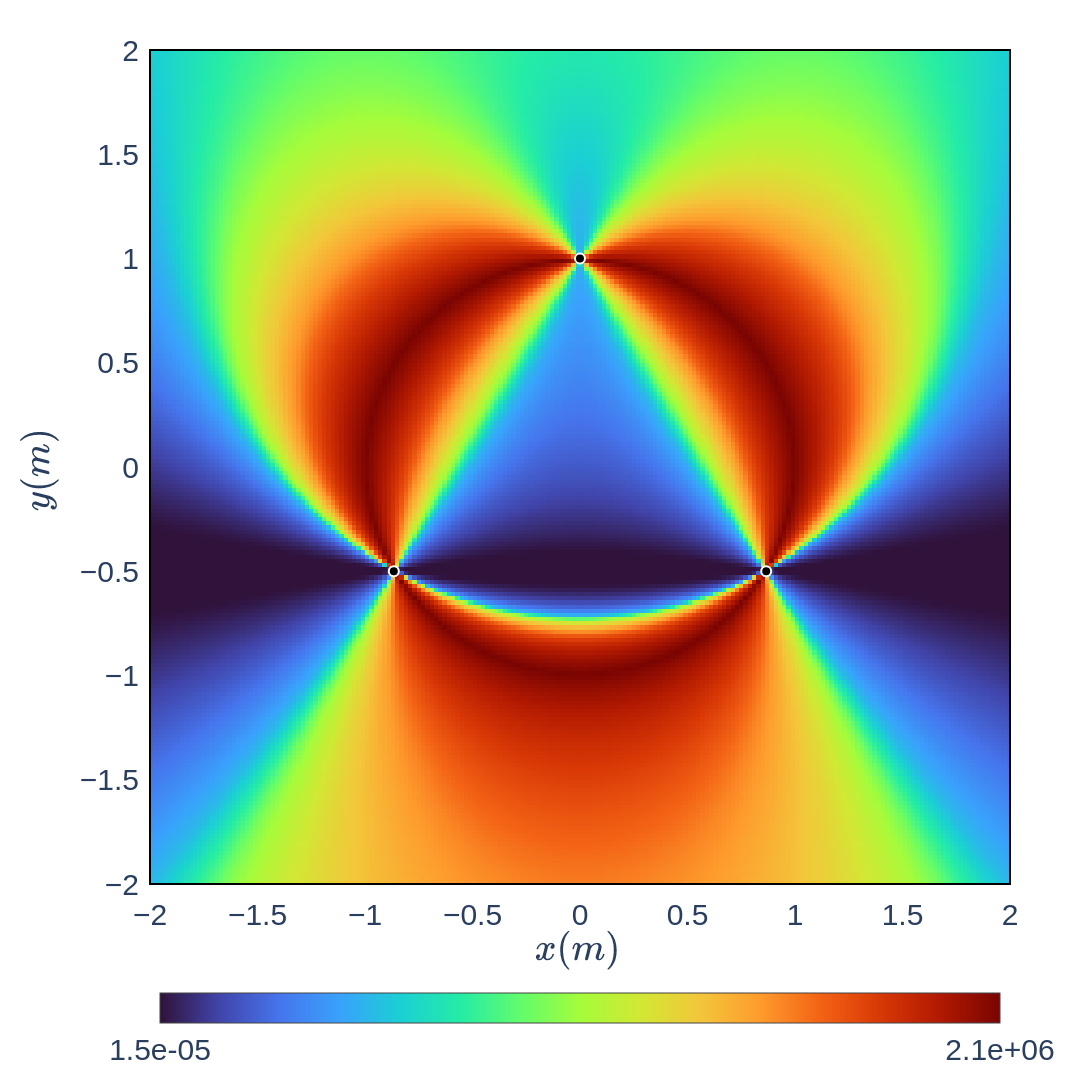 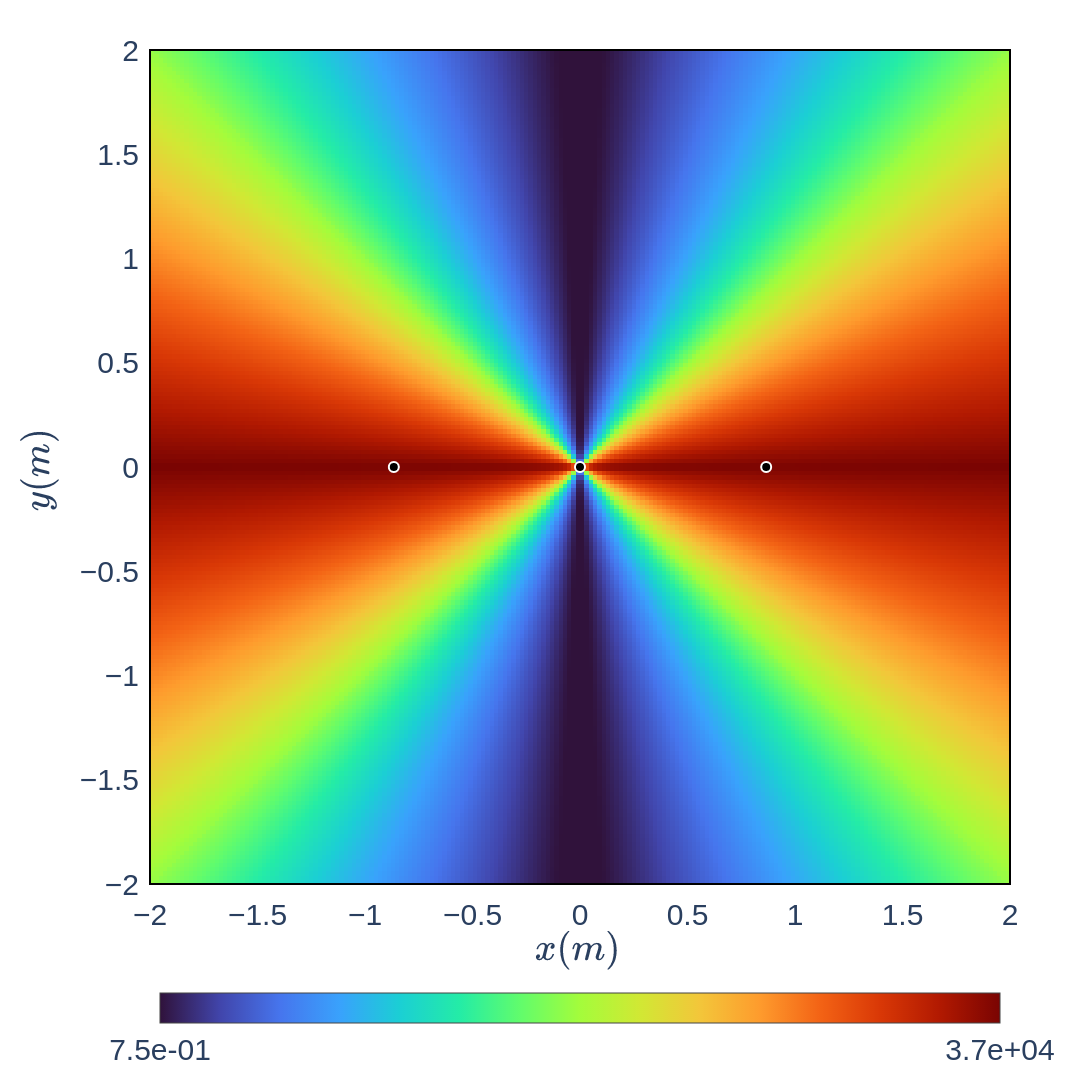 Collins Method
Uncertainty analysis
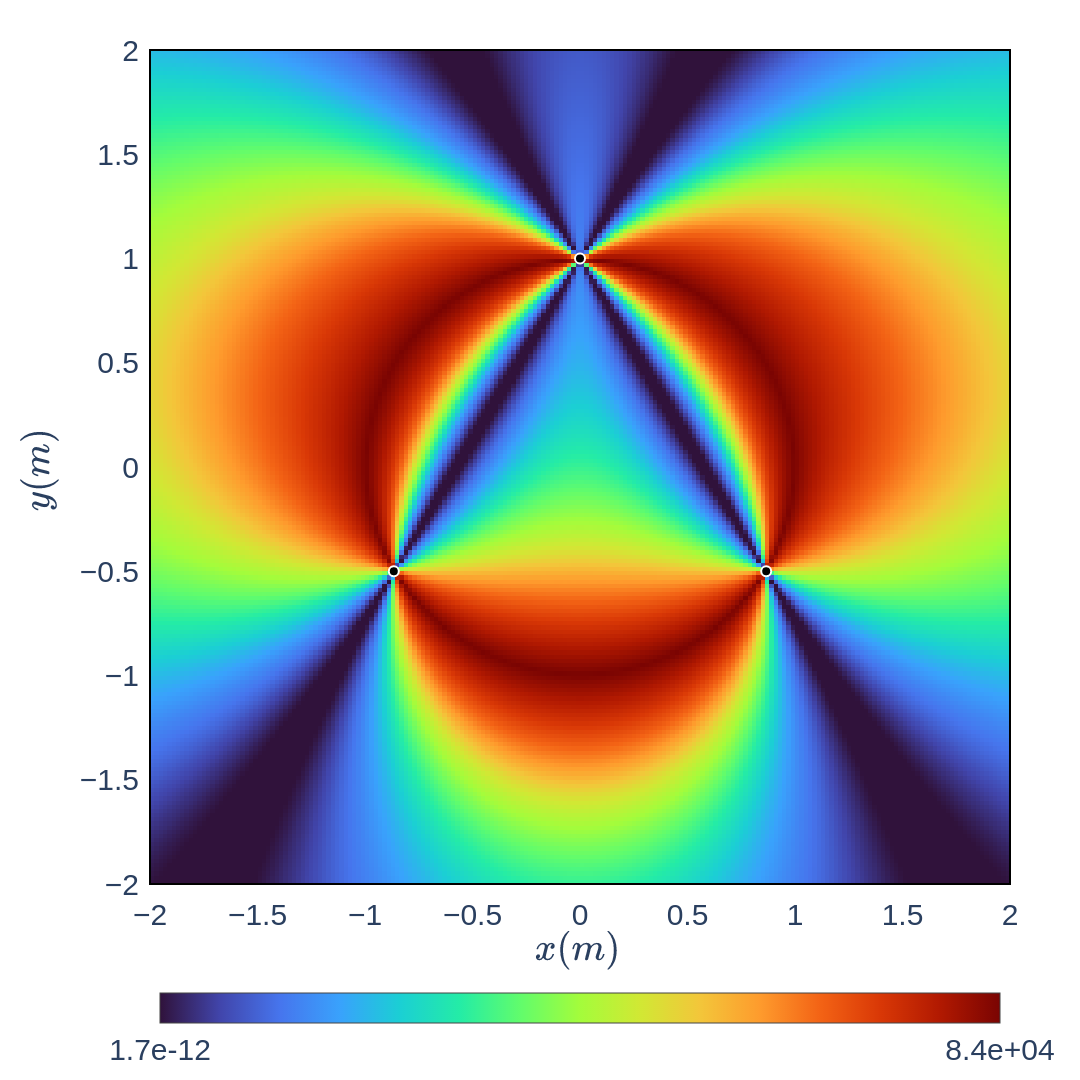 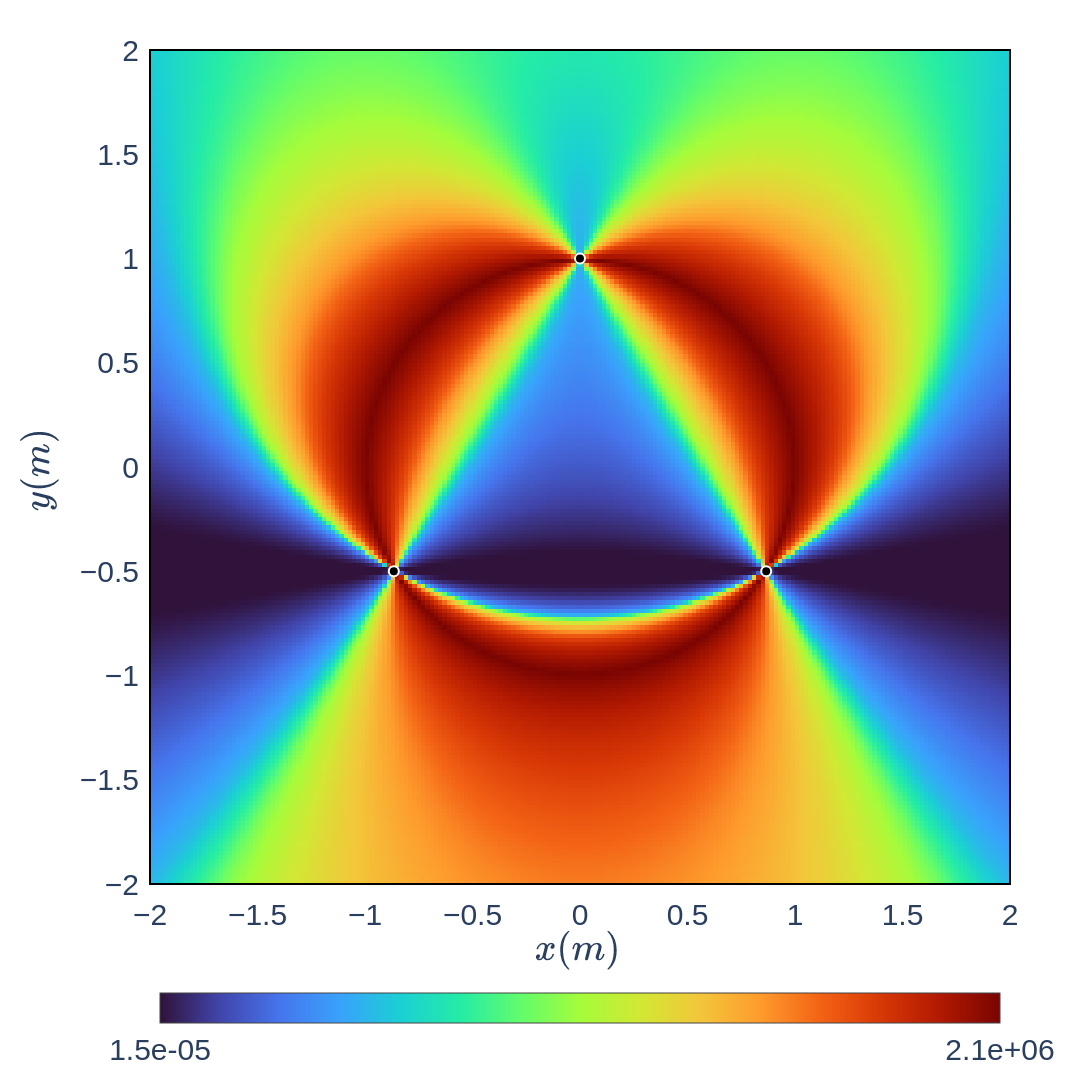 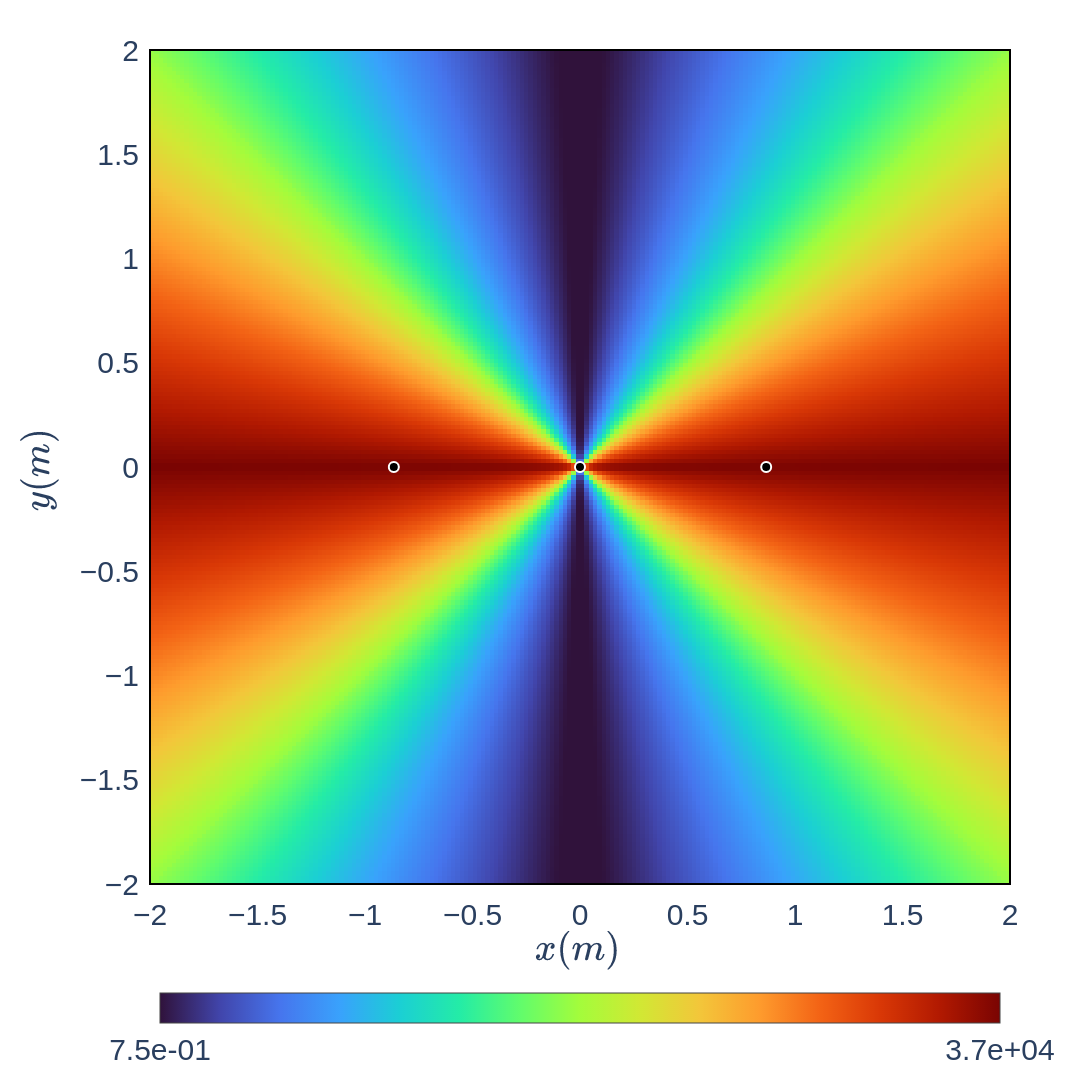 Cassini Method
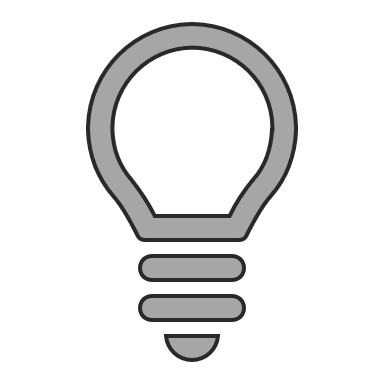 Uncertainty analysis
CONCLUSIONS
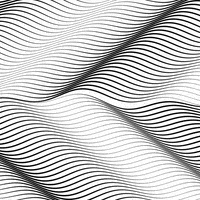 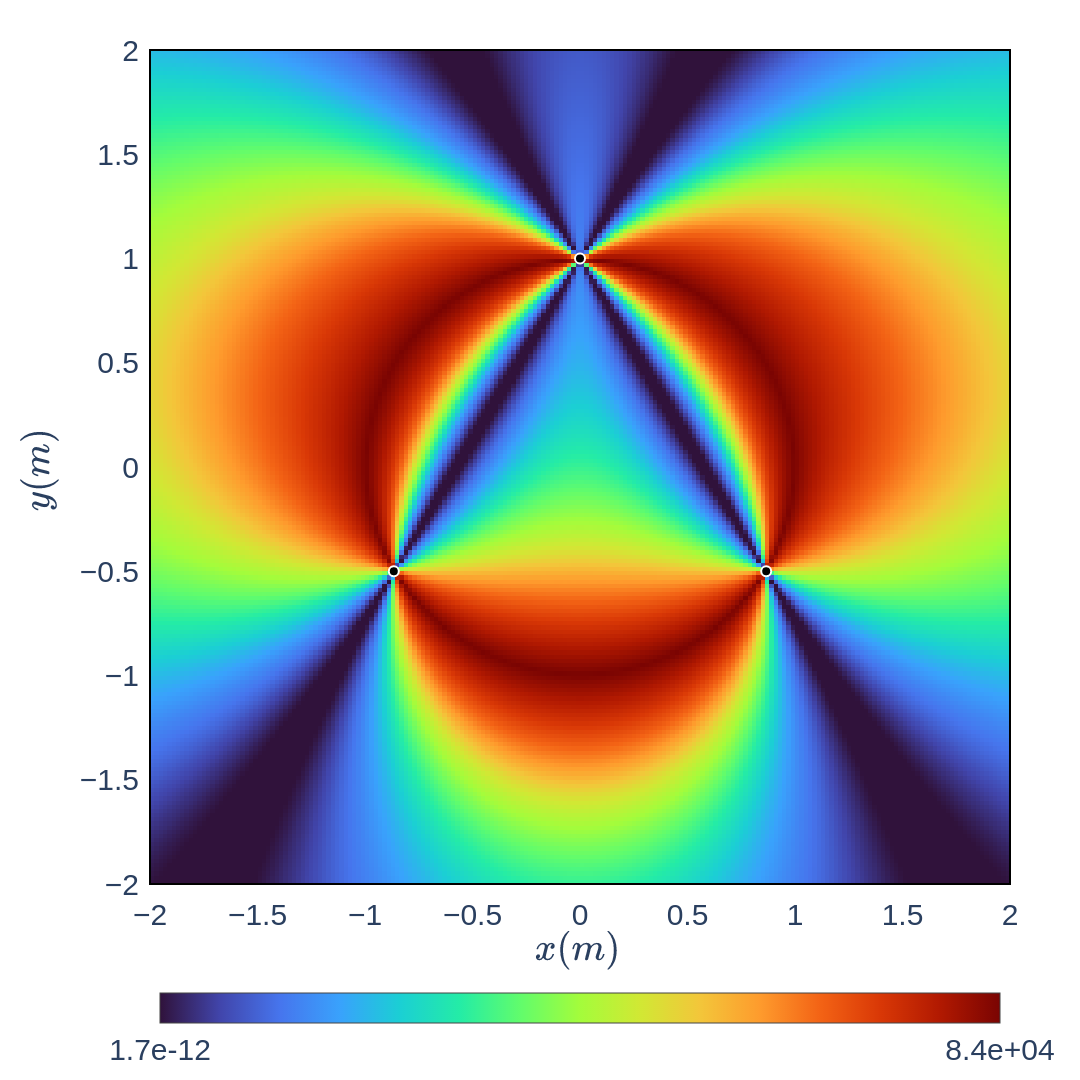 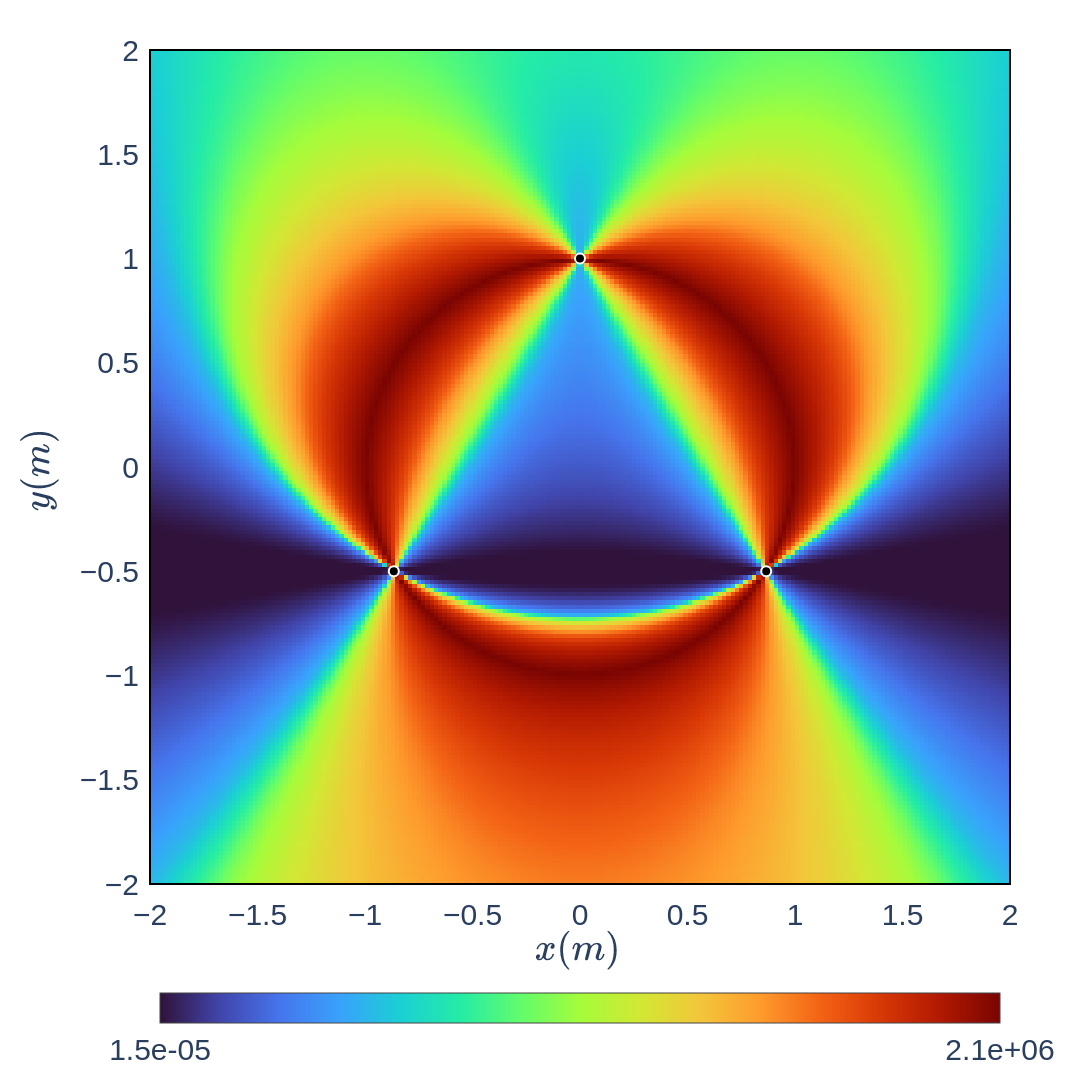 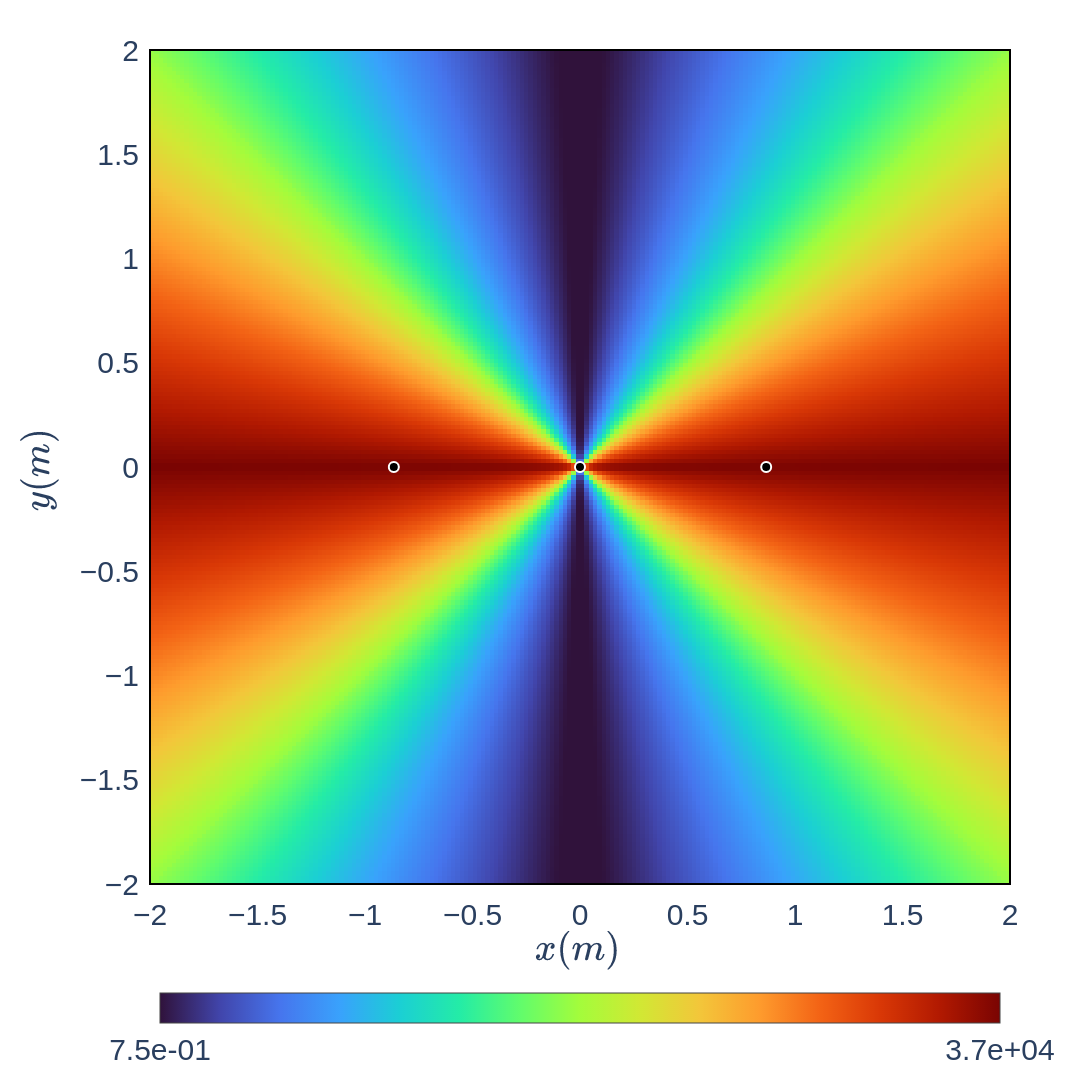 This article introduces a novel method for solving the two-dimensional resection problem using conformal geometric algebra (CGA). The CGA approach simplifies the problem by avoiding complex algebraic manipulations and coordinate transformations, offering a more intuitive and efficient solution. Numerical simulations confirm the method's accuracy and efficiency, suggesting its potential applications in fields like surveying, geodesy, computer graphics, robotics, and navigation.
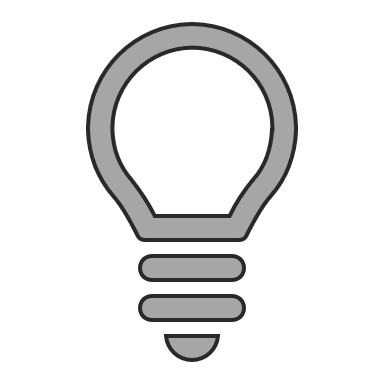 Any questions?
CONCLUSIONS
This article introduces a novel method for solving the two-dimensional resection problem using conformal geometric algebra (CGA). The CGA approach simplifies the problem by avoiding complex algebraic manipulations and coordinate transformations, offering a more intuitive and efficient solution. Numerical simulations confirm the method's accuracy and efficiency, suggesting its potential applications in fields like surveying, geodesy, computer graphics, robotics, and navigation.
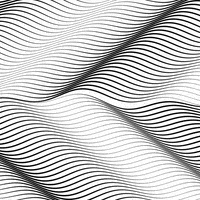 Any questions?
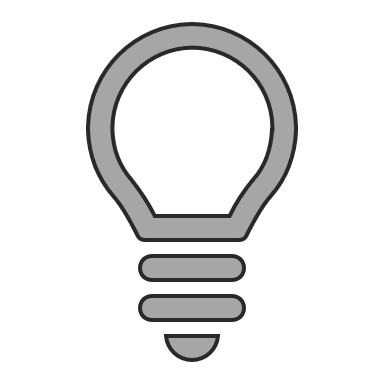